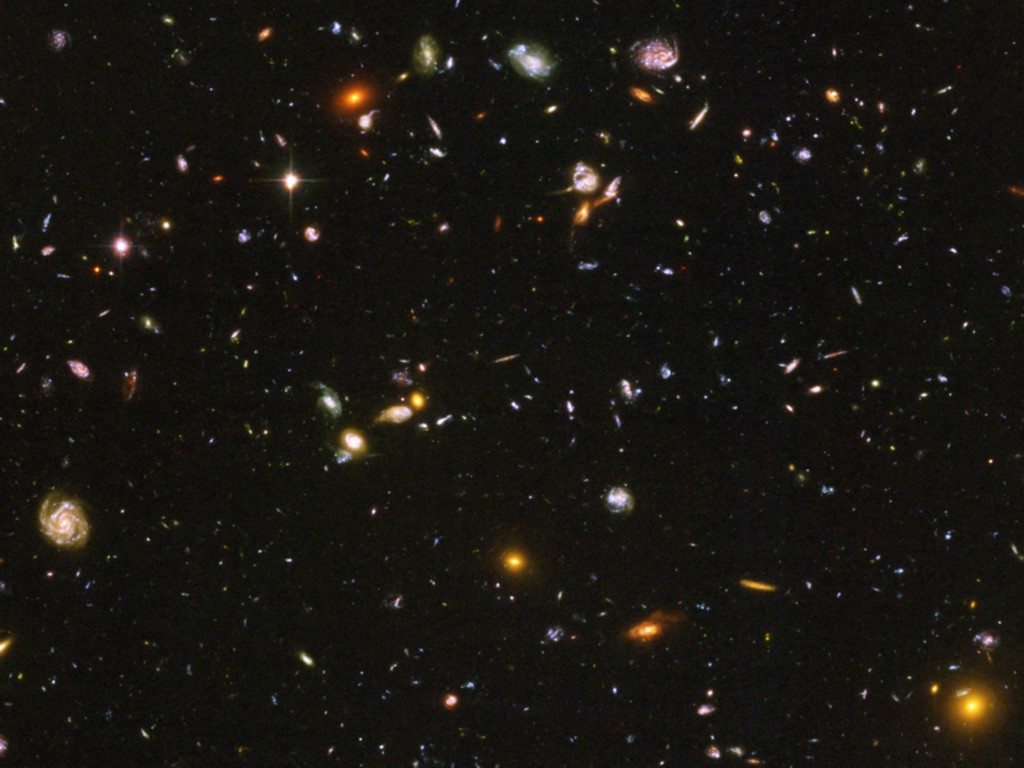 Neutrino
Cosmology
Hubble Deep Field
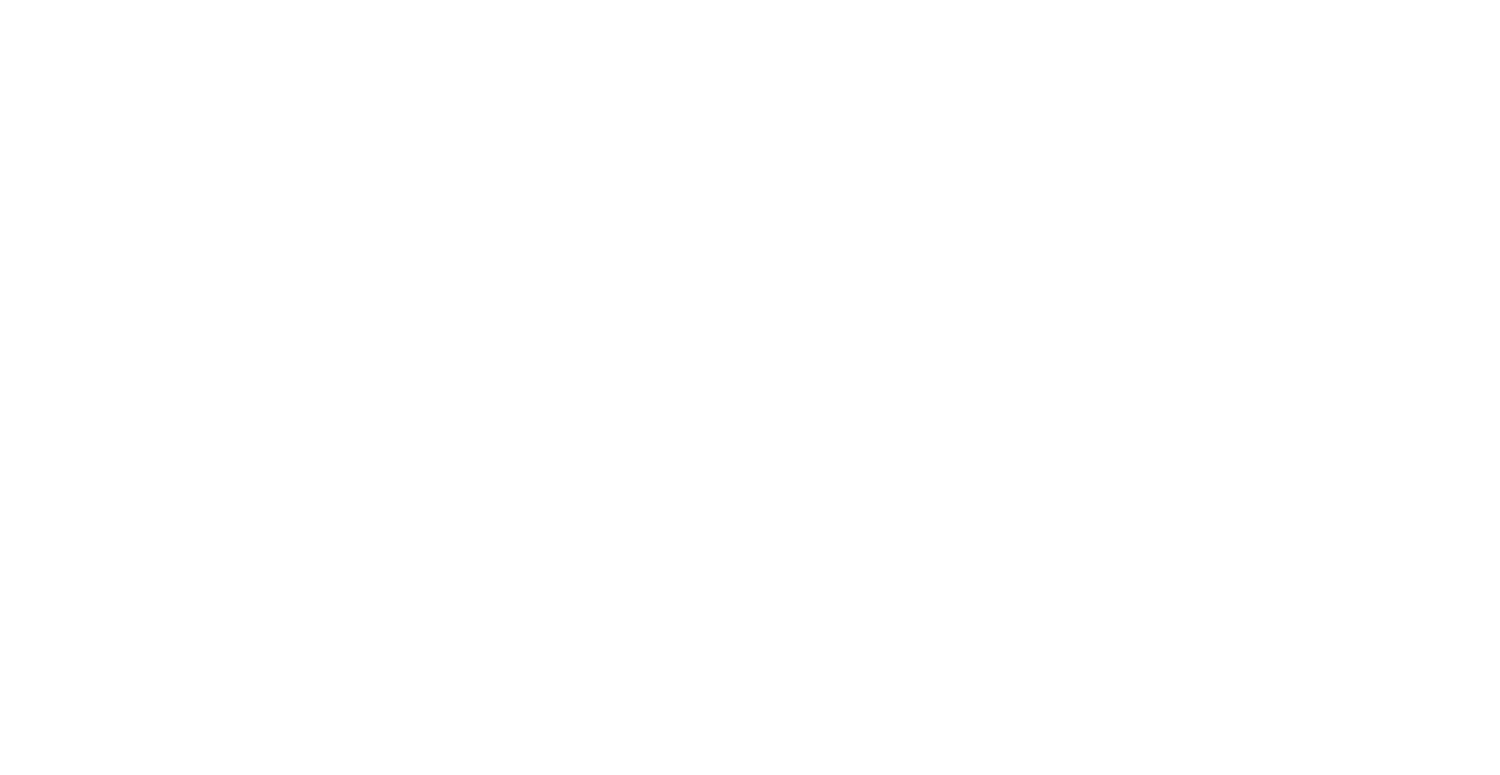 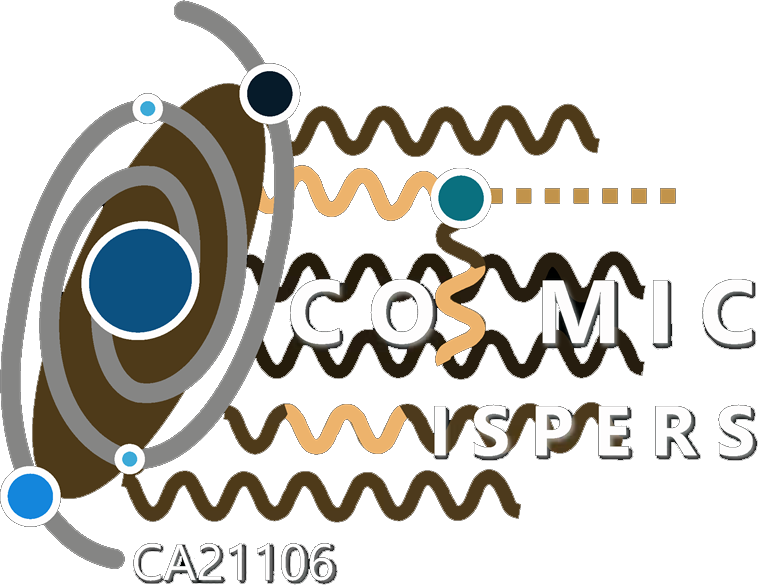 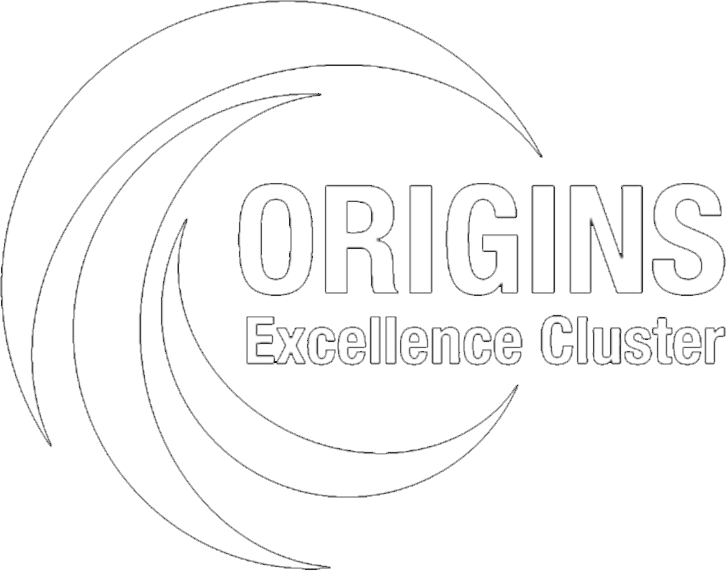 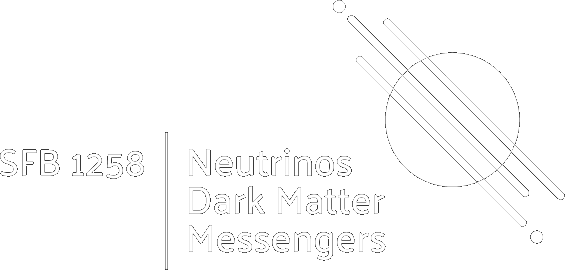 Georg G. Raffelt, Max-Planck-Institut für Physik, Garching
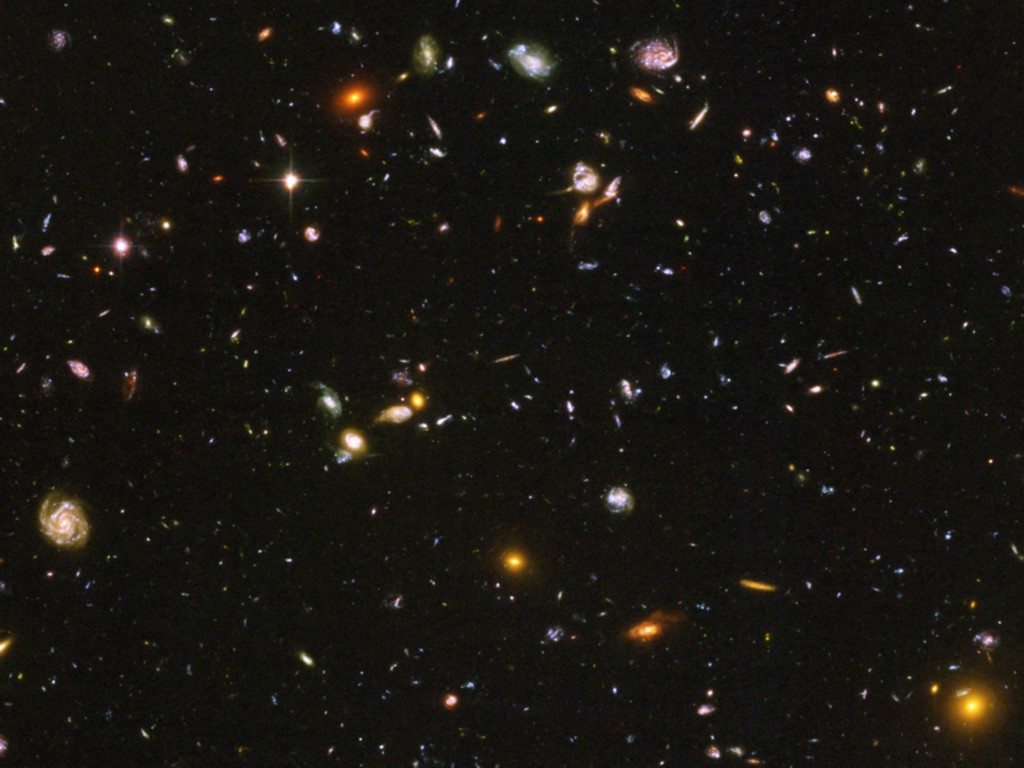 Pie Chart of Dark Universe
Dark Energy ~70%
 (Cosmological Constant)
Neutrinos
 0.14%
Ordinary Matter ~5%
(of this only about
 10% luminous)
Dark Matter
~25%
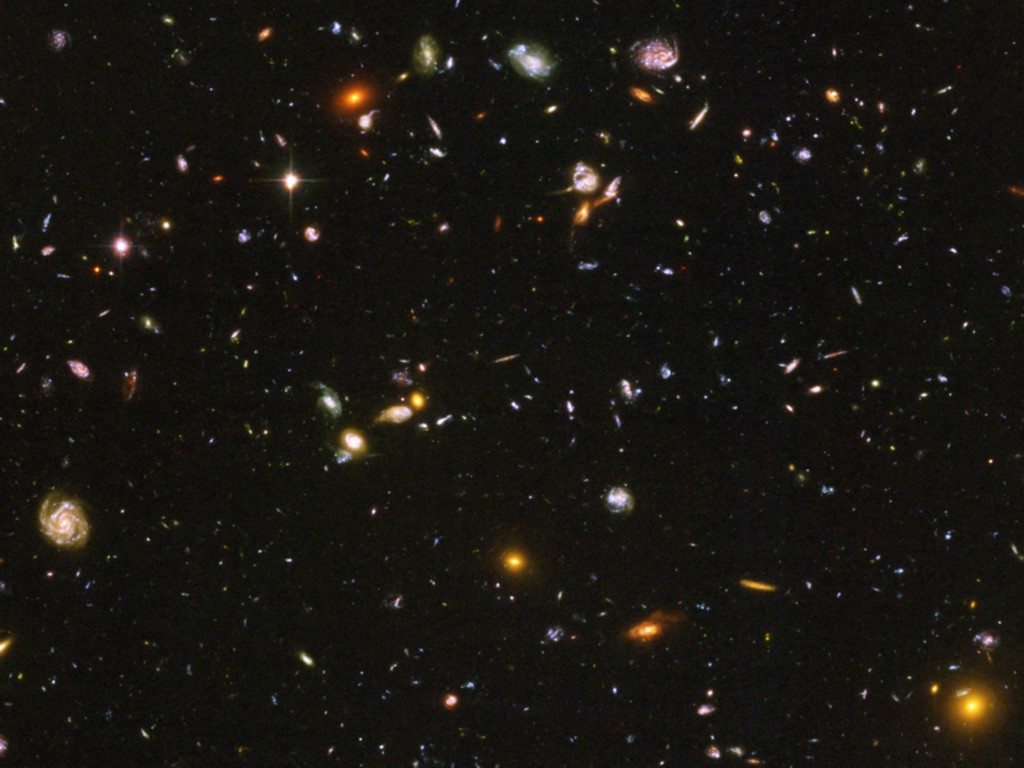 Basics of Cosmology
• How Many Neutrinos?
   (Dark radiation/sterile neutrinos?)

• Absolute mass determination and limits

• Big Bang Nucleosynthesis – BBN 
   (Origin of light elements)

• Leptogenesis
   (Origin of Matter Abundance)
Cosmic Expansion
Cosmic Scale Factor
Cosmic Redshift
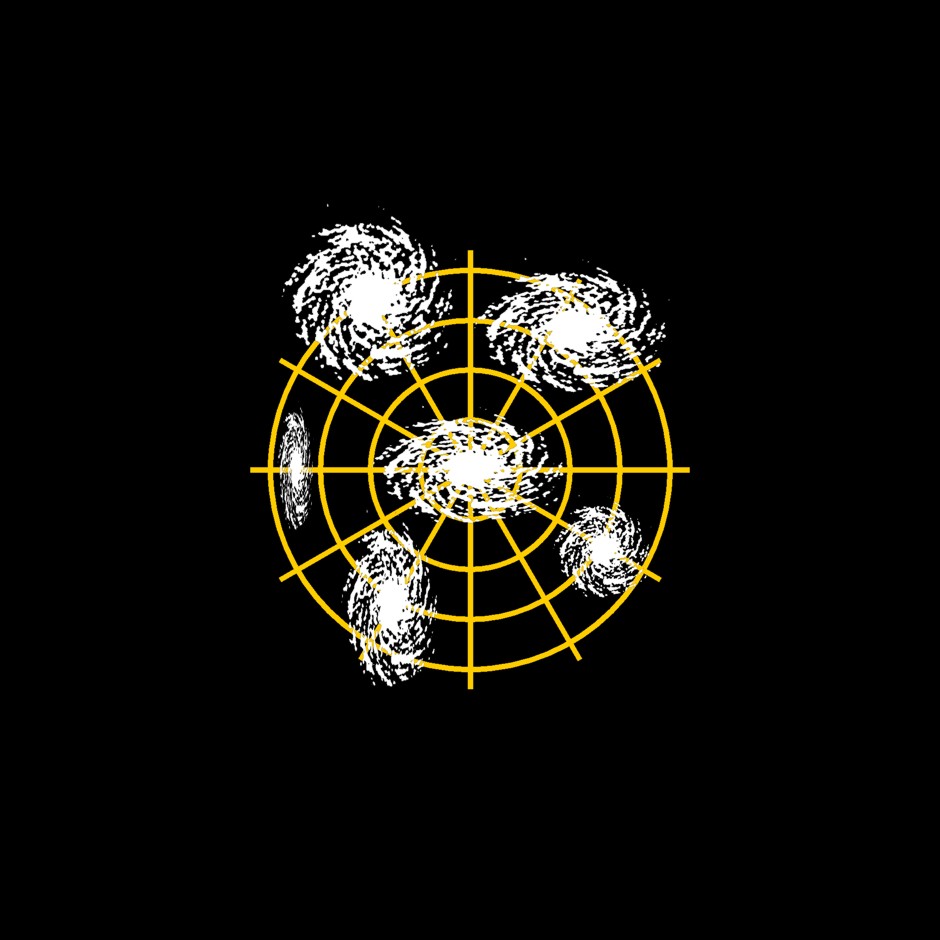 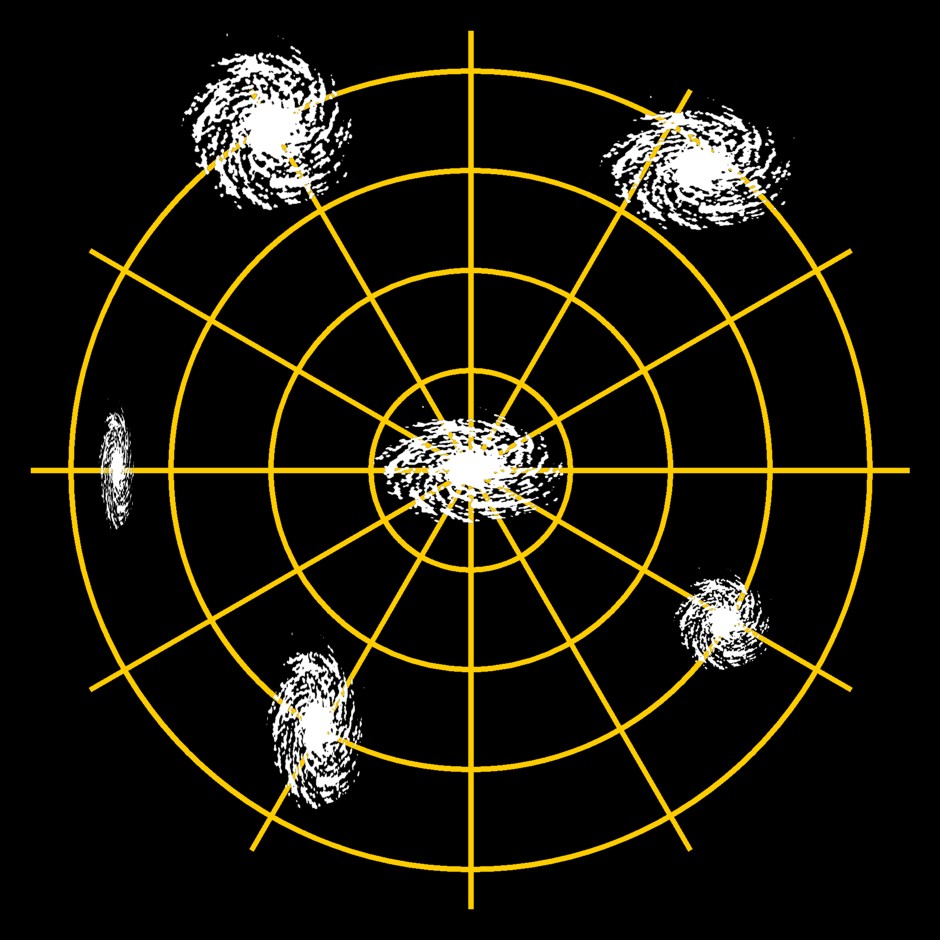 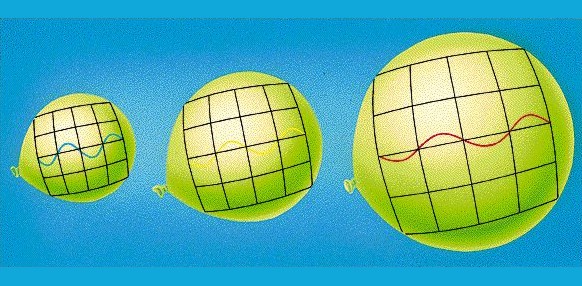 Friedmann Equation
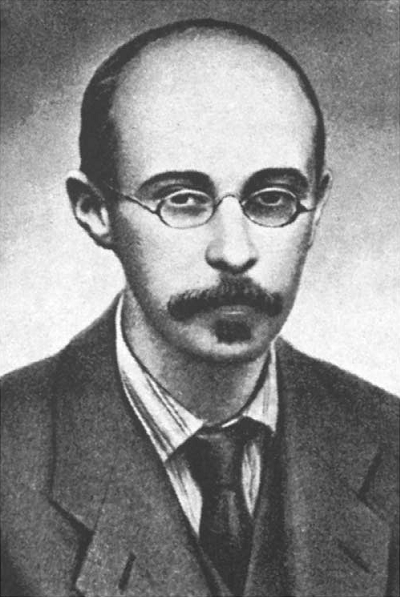 A. Friedmann
1888−1925
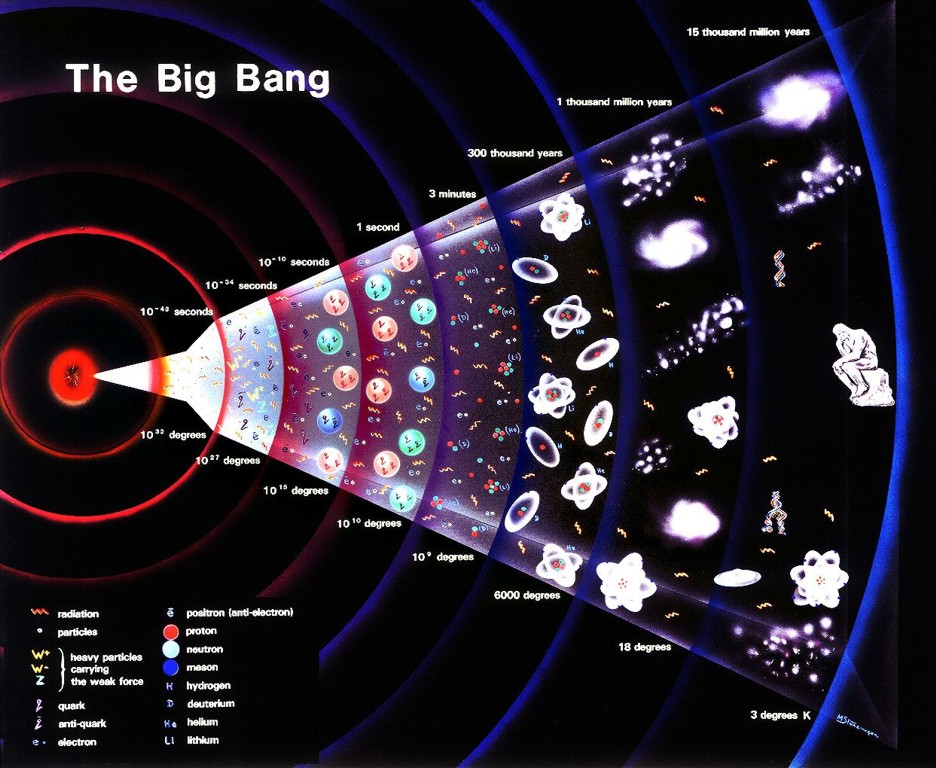 Big Bang
Cosmic Microwave Background (Planck 2013)
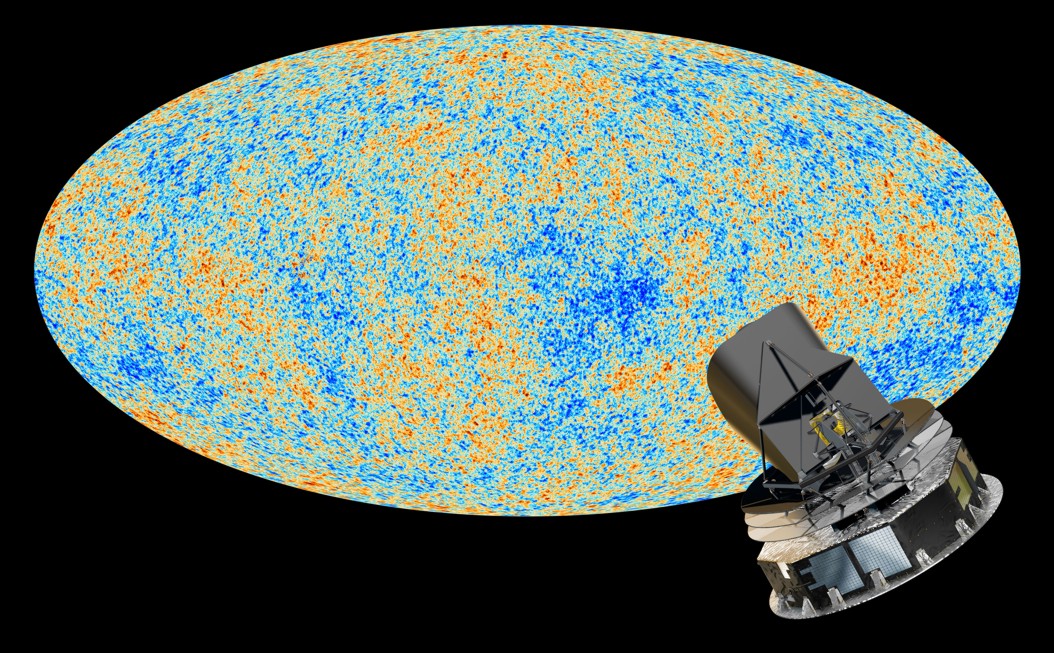 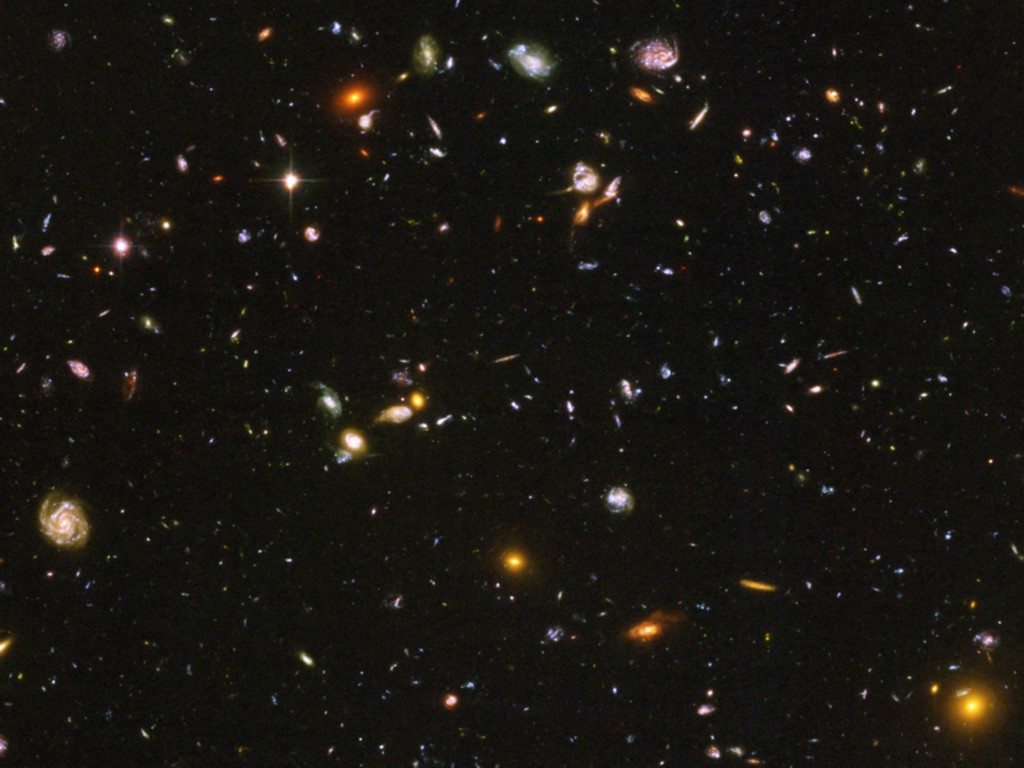 Big Bang Nucleosynthesis
The Cosmic
Neutrino Sea
Neutrino Thermal Equilibrium
Neutrino reaction rate
Cosmic expansion rate
Examples for neutrino processes
Friedmann equation (flat universe)
GF
Radiation dominates
Dimensional analysis of reaction rate
in a thermal medium for T ≪ mW,Z
Expansion rate
Neutrinos are in thermal equilibrium for  T ≳ 1 MeV
corresponding to  t ≲ 1 sec
Thermal Radiations
General
Bosons
Fermions
Number density  n
Energy density  r
Energy density  r
Pressure  p
Entropy density  s
Present-Day Neutrino Density
Neutrino decoupling
(freeze out)
Redshift of Fermi-Dirac
distribution (“nothing
changes at freeze-out”)
Electron-positron
annihilation beginning 
at T  me = 0.511 MeV
Redshift of
neutrino and photon
thermal distributions
so that today we have
Photon Heating by Electron-Positron Annihilation
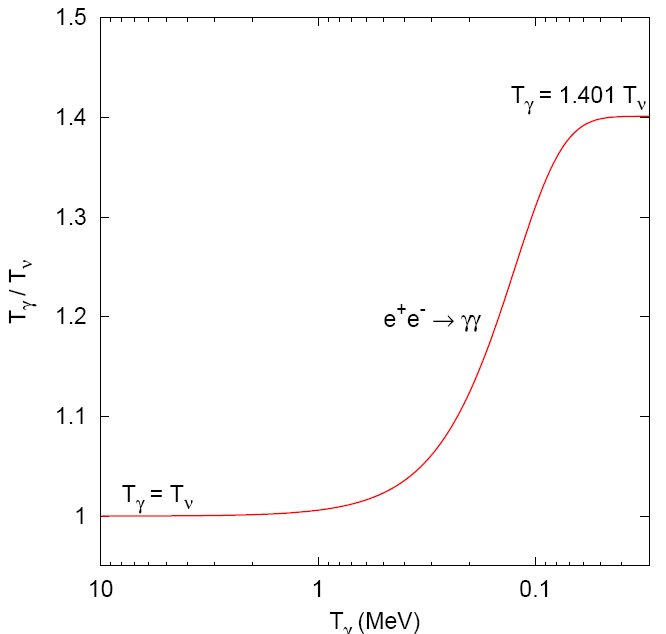 Tg (MeV)
Cosmic radiation density after e+e- annihilation
Precision Calculations of Neff
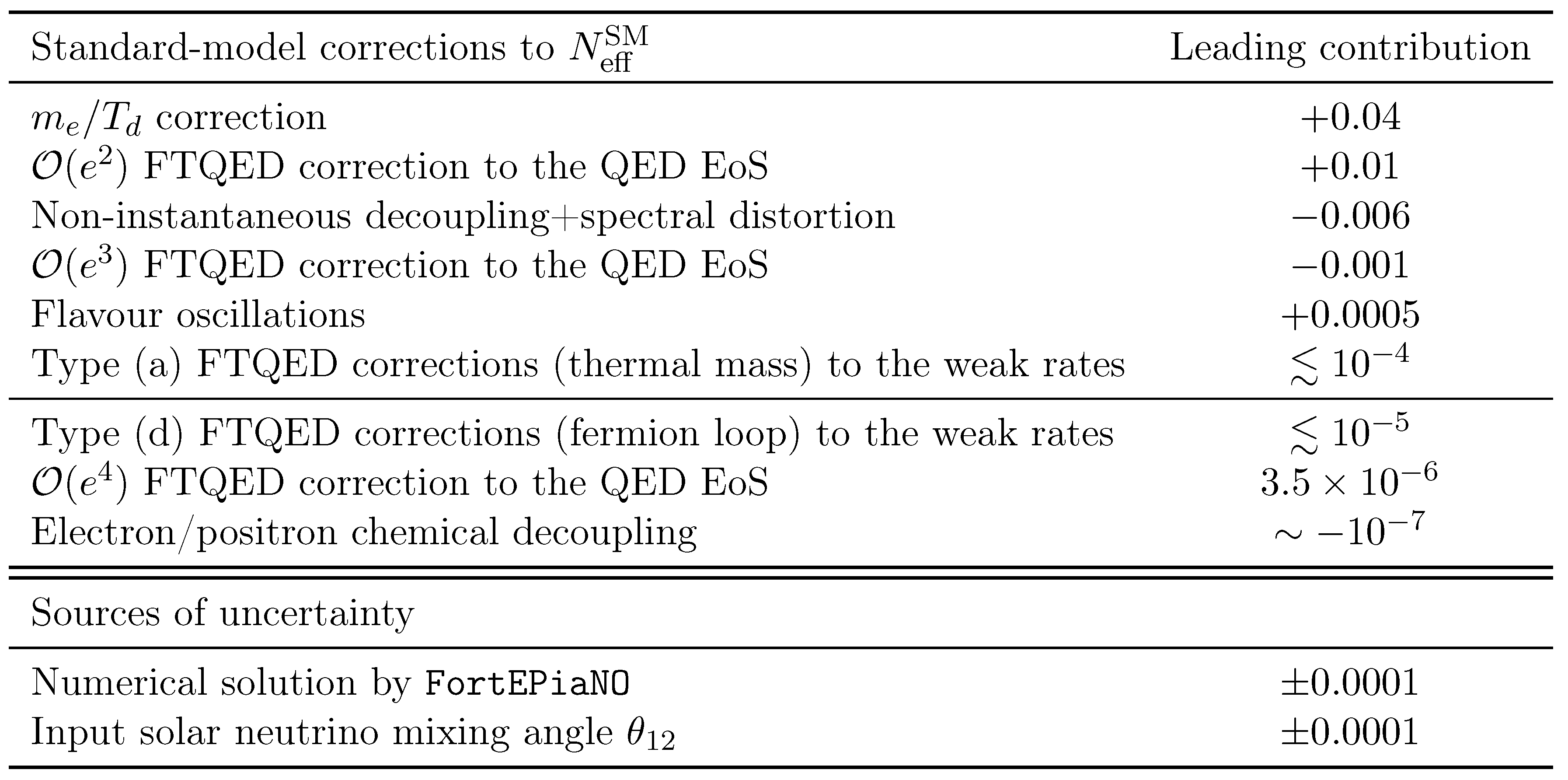 Drewes et al., https://arxiv.org/abs/2411.14091
Measured Cosmic Radiation Density
J. Lesgourgues & L. Verde, Neutrinos in Cosmology, in: Review of Particle Properties, 
https://pdg.lbl.gov/2024/reviews/rpp2024-rev-neutrinos-in-cosmology.pdf
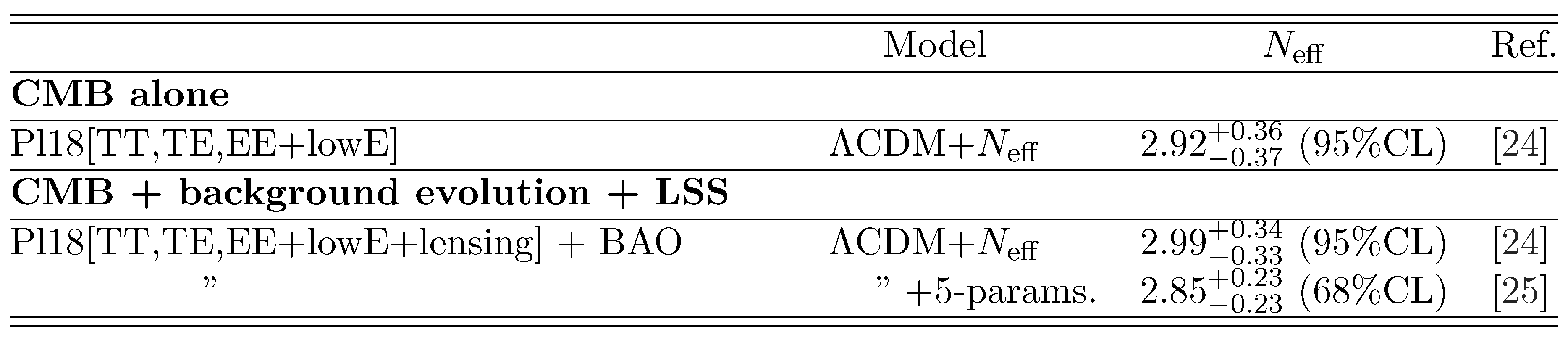 [24] Planck 2018, https://arxiv.org/abs/1807.06209
Constraints on Neutrino Physics from DESI DR2 BAO and DR1 Full Shape
https://arxiv.org/abs/2503.14744
DESI DR2 BAO + CMB
Two or four components?
}
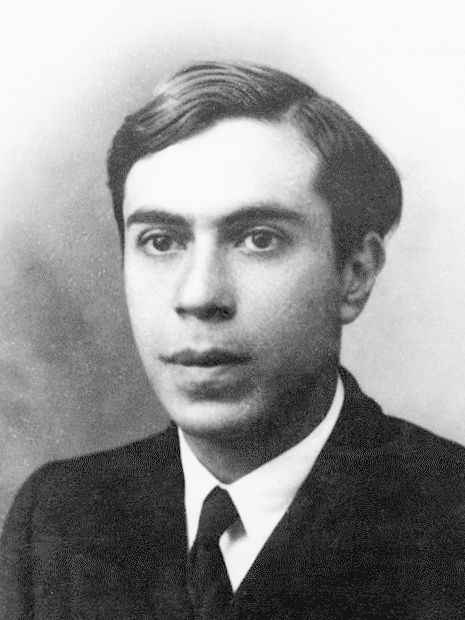 Two states (Majorana neutrino)
Spin
E.Majorana
}
P.A.M.Dirac
Spin
Four states (Dirac neutrino)
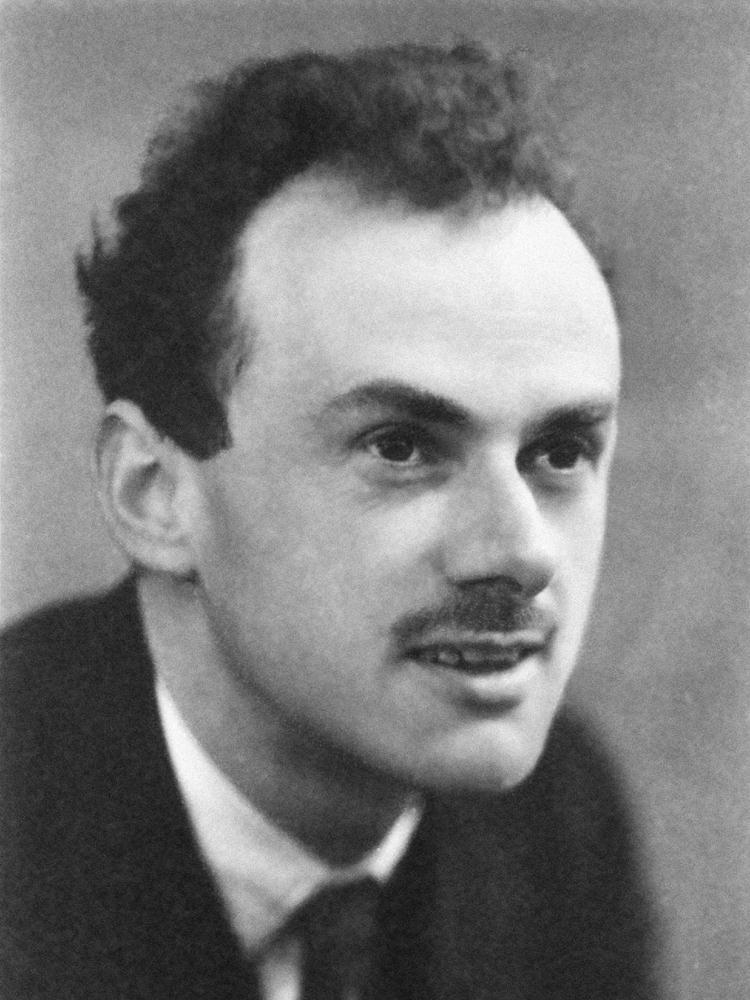 • Neutral spin ½ fermion
• Lepton number distinguishes
   particle from antiparticle
• Non-zero magnetic moment
• Relativistically is active or sterile
   depending on helicity
P.A.M.Dirac
Role of Mass
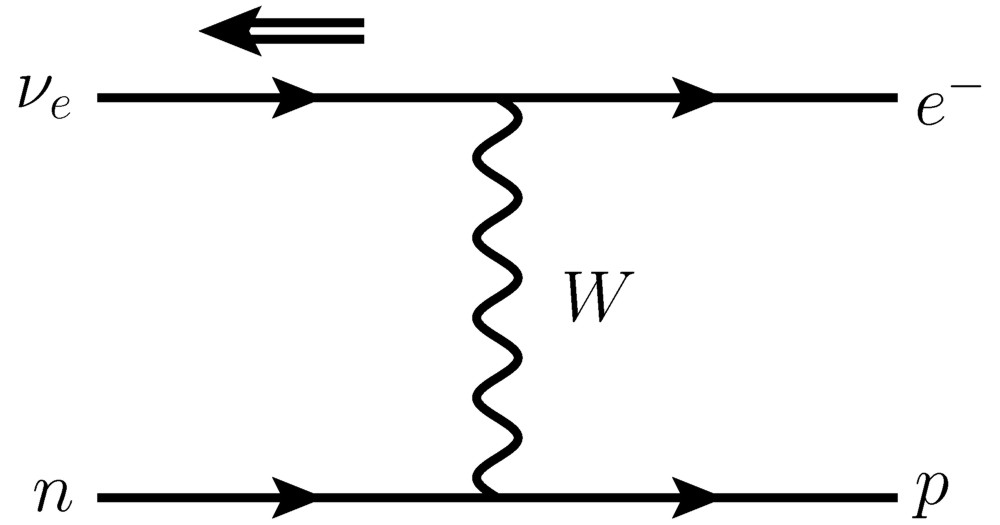 Massless,
left-handed
neutrino with
E ≫ me
Relativistic electron
is strongly, but not
perfectly polarized

“Wrong” helicity
state with probability
~ (me/E)2
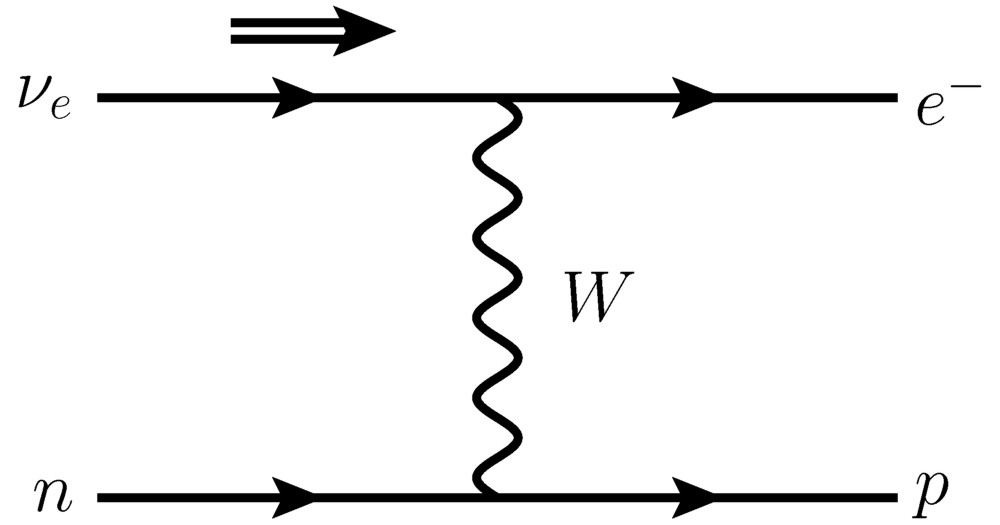 Right-handed
neutrino with
small mass
E ≫ mn

Rate smaller by
~ (mn/E)2
Neutrino Thermal Equilibrium for Dirac Neutrinos
Neutrino reaction rate
Cosmic expansion rate
Examples for neutrino processes
Friedmann equation (flat universe)
GF
Radiation dominates
Dimensional analysis of reaction rate
in a thermal medium for T ≪ mW,Z
Expansion rate
Present-Day Neutrino Distribution
Minimal neutrino masses
 from oscillation experiments
Normal
Inverted
m3 ≳ 50 meV
m1  m2 ≳ 50 meV
m2 ≳ 8 meV
m1 ≥ 0
m3 ≥ 0
Temperature of massless
 cosmic background neutrinos
T = 1.95 K = 0.17 meV
Cosmic redshift of  momenta
 (not energies)
Not a thermal
distribution
unless T ≫ m
Average velocity for m ≫ T
Normal hierarchy neutrinos
Primordial Neutrino Spectrum at Earth
Vitagliano, Tamborra & Raffelt, arXiv:1910.11878
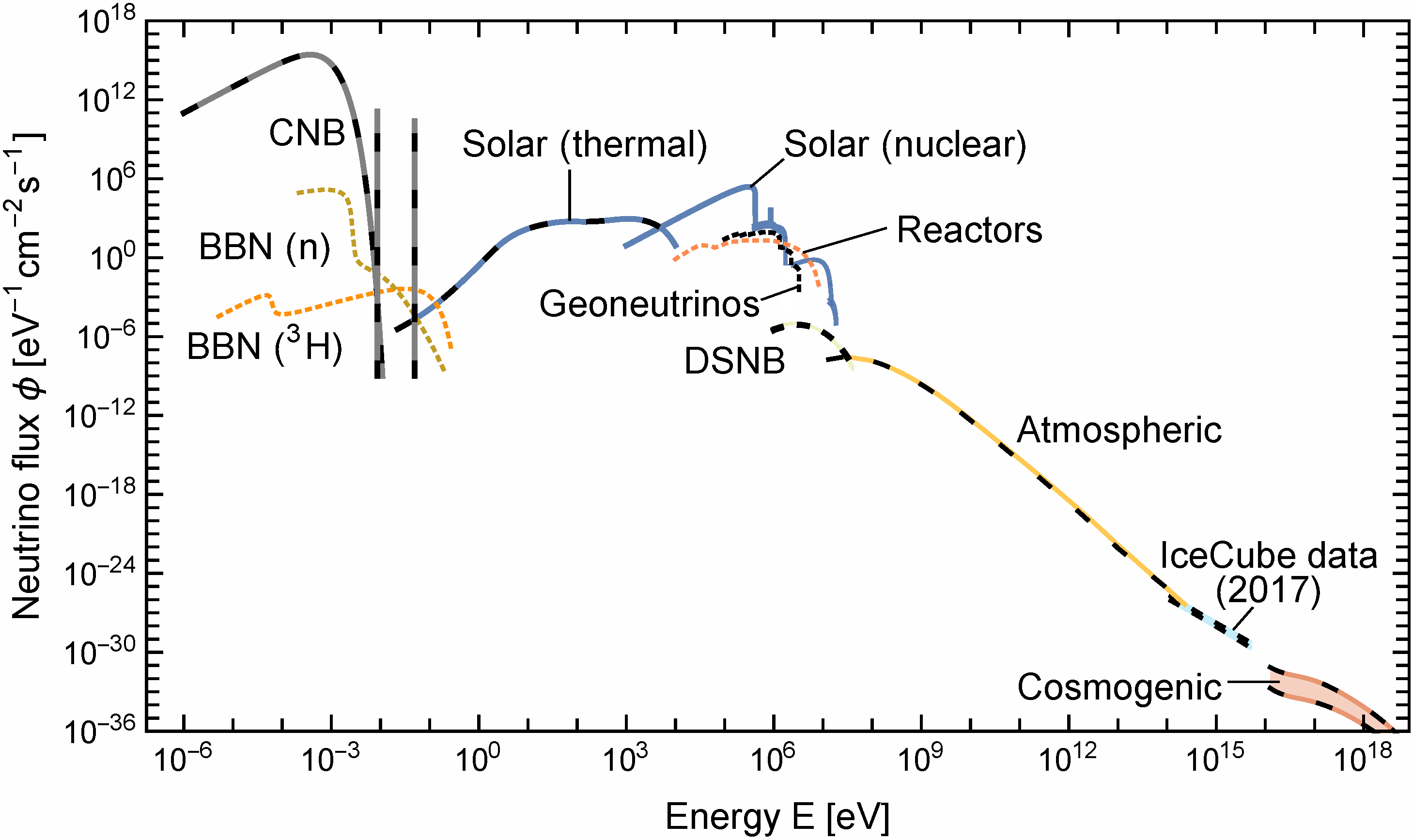 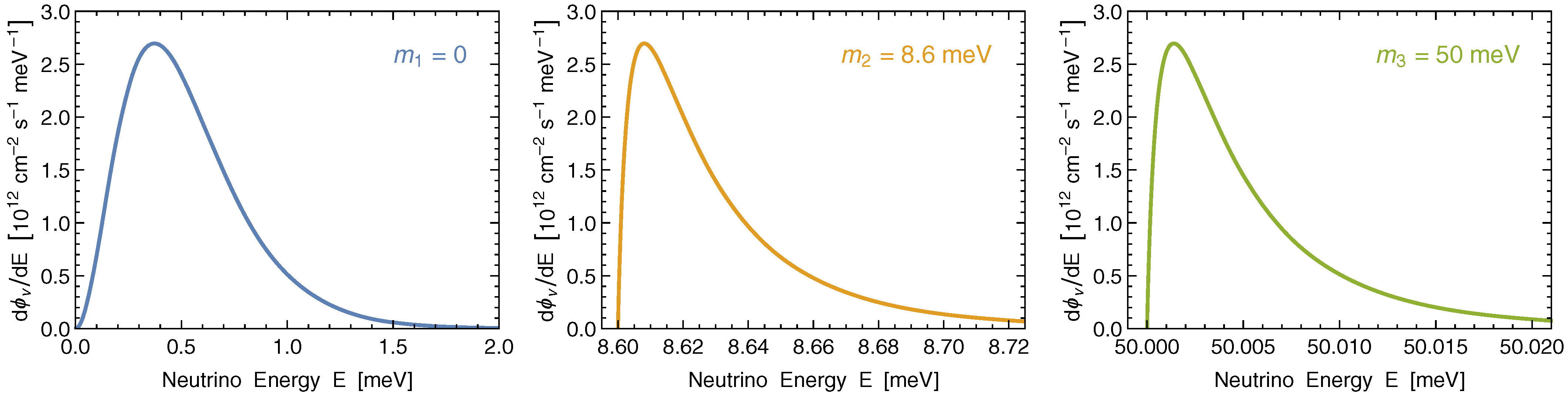 Weighing Neutrinos with the Universe
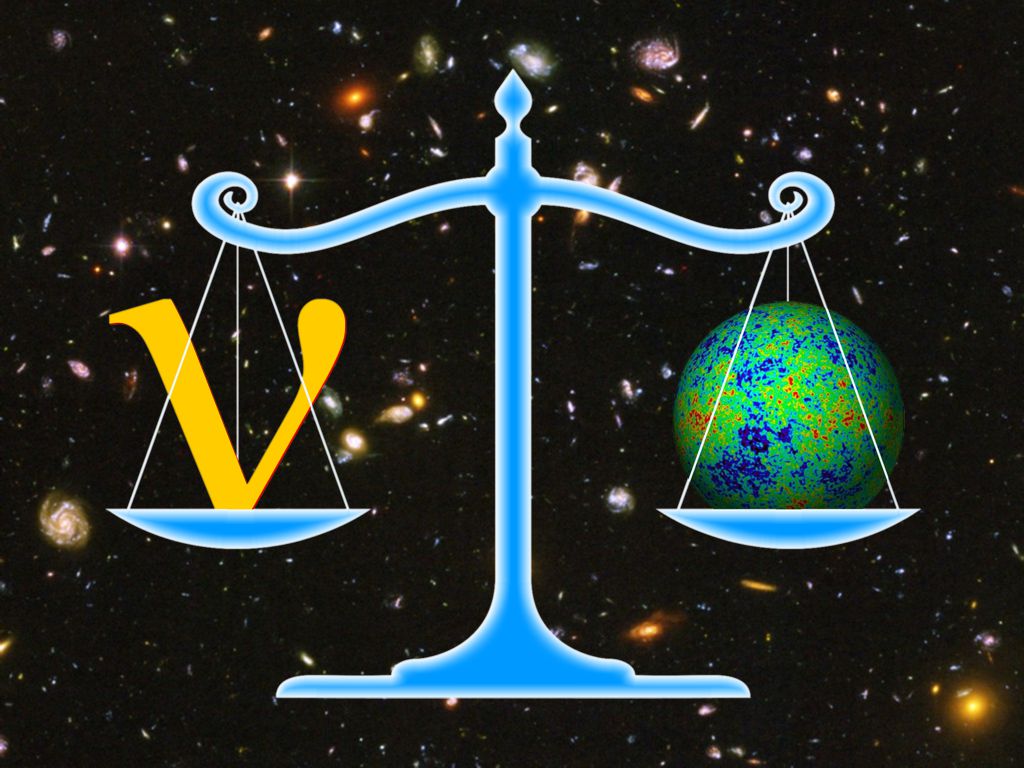 What is wrong with neutrino dark matter?
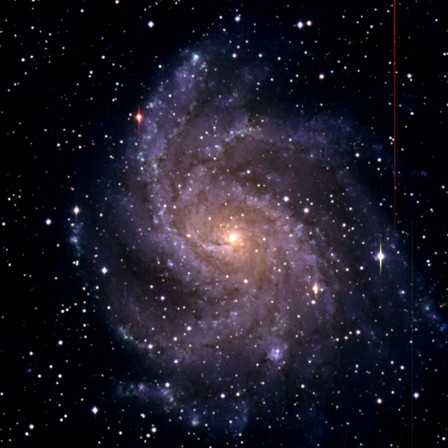 Galactic Phase Space (“Tremaine-Gunn-Limit”)
Maximum mass density of a degenerate
Fermi gas
Spiral galaxies
    mn  > 20–40 eV
Dwarf galaxies
    mn  > 100–200 eV
Neutrino Free Streaming (Collisionless Phase Mixing)
At  T < 1 MeV  neutrino scattering in early universe is ineffective
 Stream freely until non-relativistic
 Wash out density contrasts on small scales
Neutrinos are “Hot Dark Matter”
 Ruled out by structure formation
Neutrinos
Neutrinos
Over-density
Structure Formation in the Universe
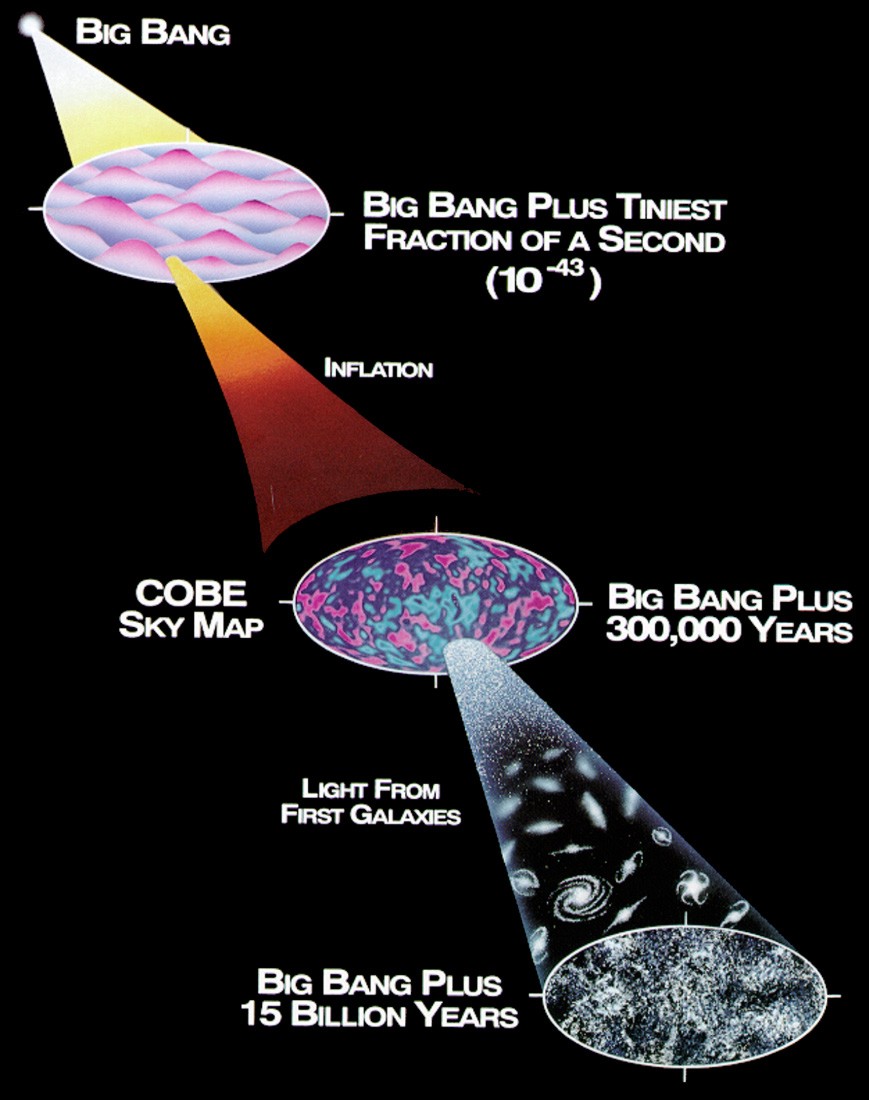 Early phase of exponential expansion
(Inflationary epoch)
Zero-point fluctuations of quantum
fields are stretched and frozen
Structure grows by gravitational
instability
Cosmic density fluctuations are
frozen quantum fluctuations
Structure Formation with Hot Dark Matter
Neutrinos with Smn = 6.9 eV
(pre-KATRIN Limit of 2.3 eV)
Standard  LCDM  Model
Structure fromation simulated with Gadget code
Cube size 256 Mpc at zero redshift
Troels Haugbølle, University Aarhus, ca. 2006
Power Spectrum of Cosmic Density Fluctuations
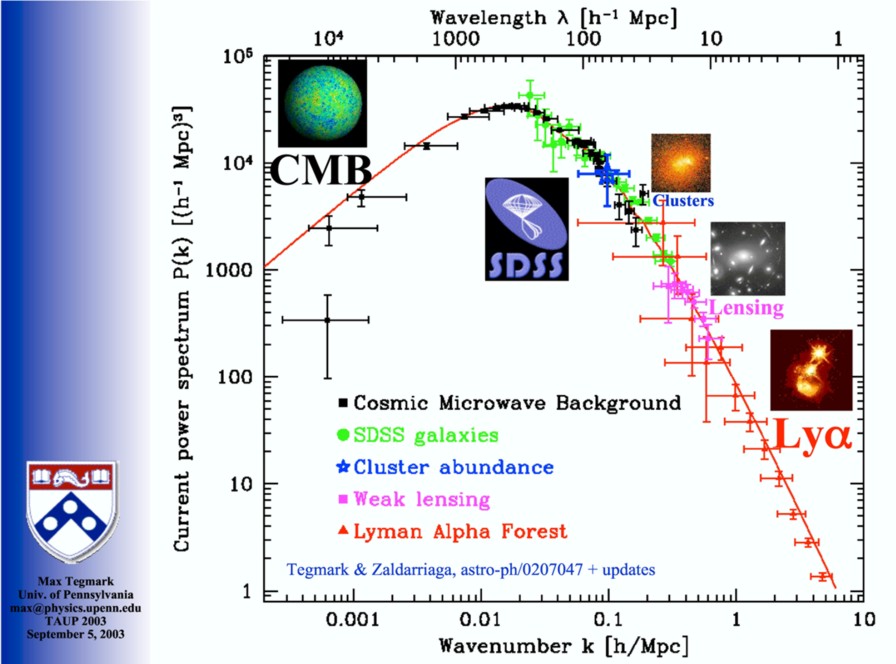 Tegmark, TAUP  2003
Neutrino Free Streaming:  Transfer Function
Power suppression for lFS ≳ 100 Mpc/h
(kFS = 2p/lFS)
hep-ph/0404239
Transfer function

  P(k) = T(k) P0(k)

Effect of neutrino free
streaming on small scales

  T(k) = 1 - 8 Wn/WM 

valid for 8Wn/WM ≪ 1


Power suppression much
larger (factor 8) than
corresponds to neutrino
mass fraction!
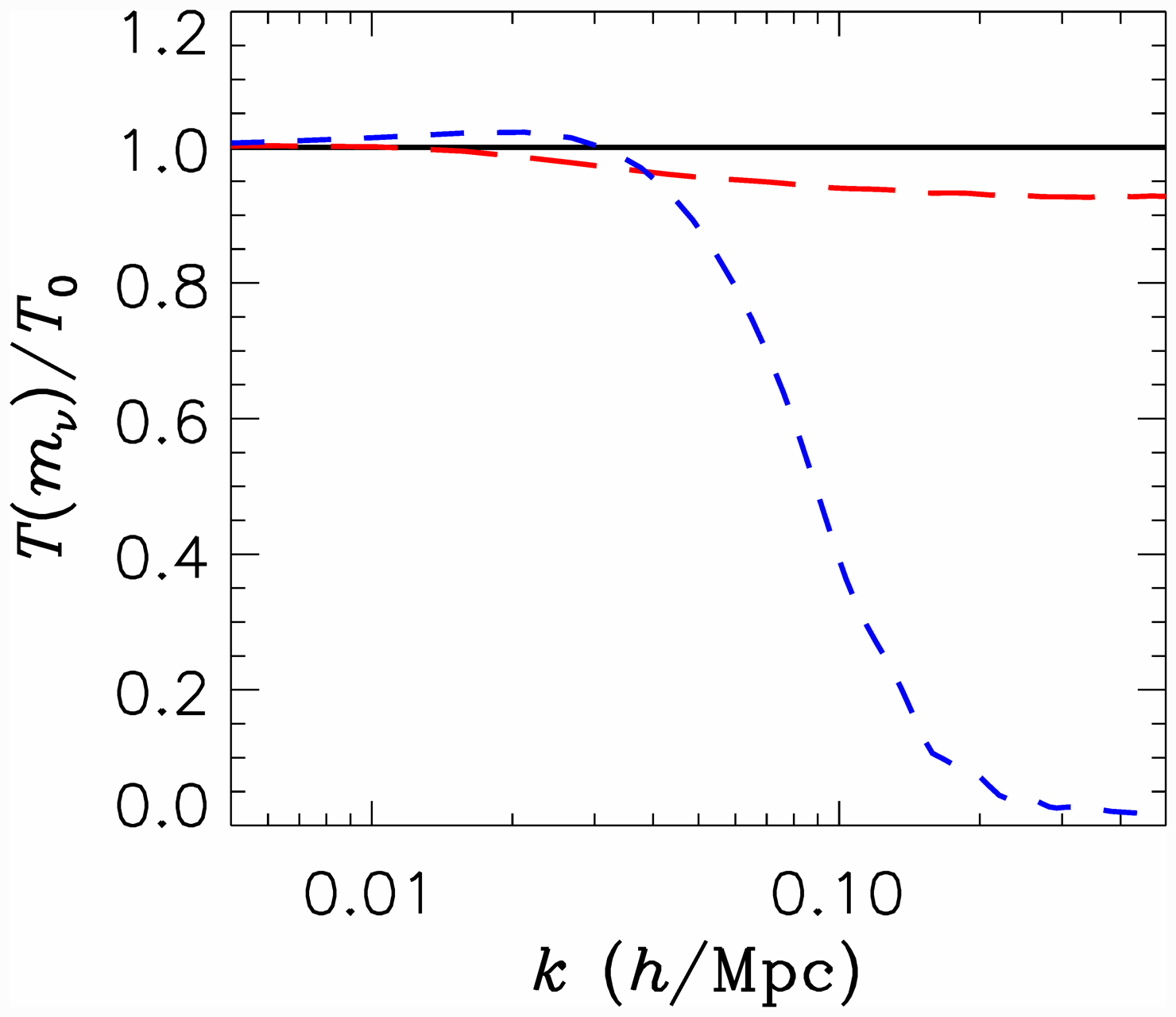 mn = 0
mn = 0.3 eV
mn = 1 eV
0.50
Cosmological Neutrino Mass Limits (8/2023)
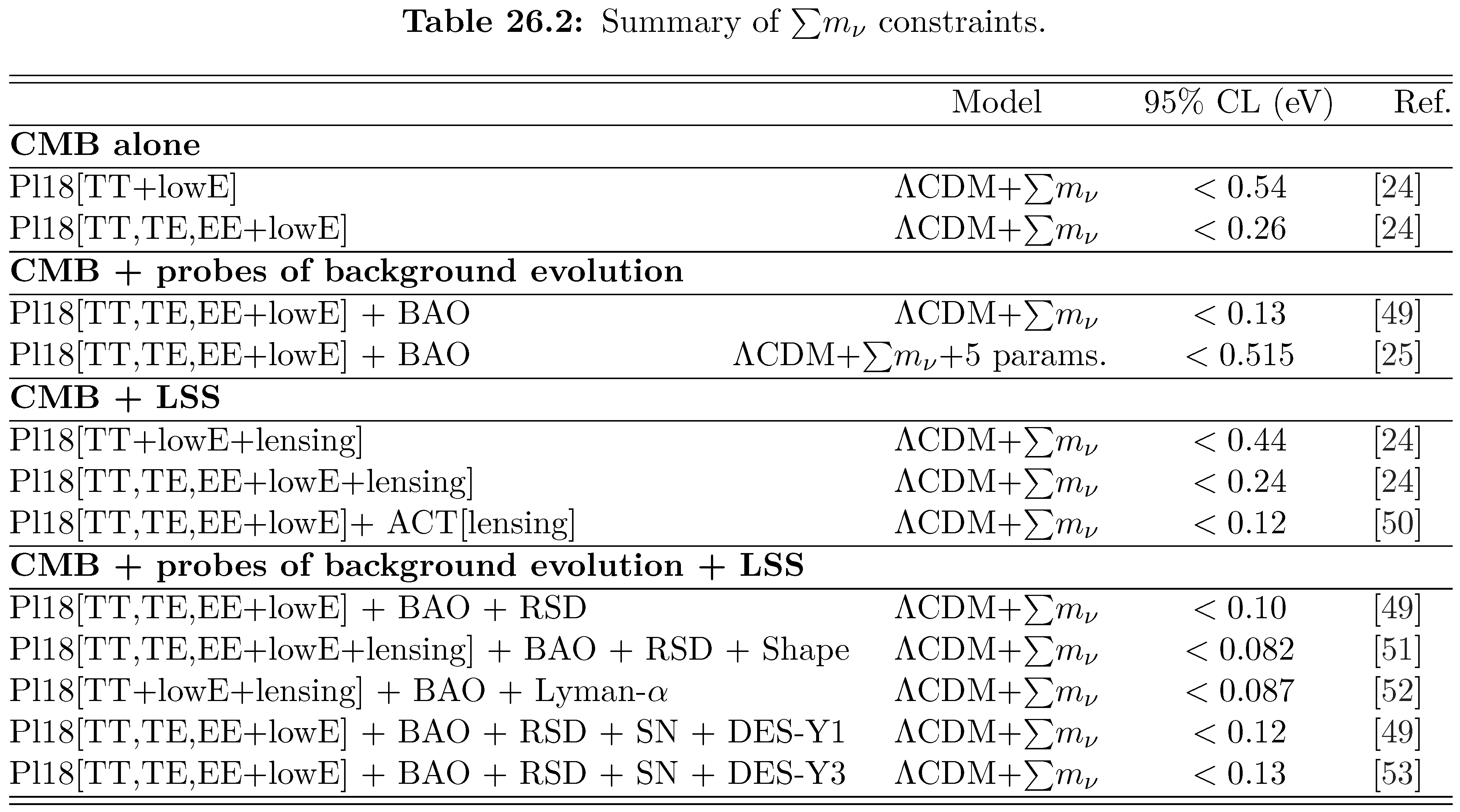 [24] Planck 2018, https://arxiv.org/abs/1807.06209
J. Lesgourgues & L. Verde, Neutrinos in Cosmology, in: Review of Particle Properties, 
https://pdg.lbl.gov/2024/reviews/rpp2024-rev-neutrinos-in-cosmology.pdf
DESI  (Dark Energy Spectroscopic Instrument)
DESI installed on the Mayall 4-meter Telescope at Kitt Peak Observatory, Arizona
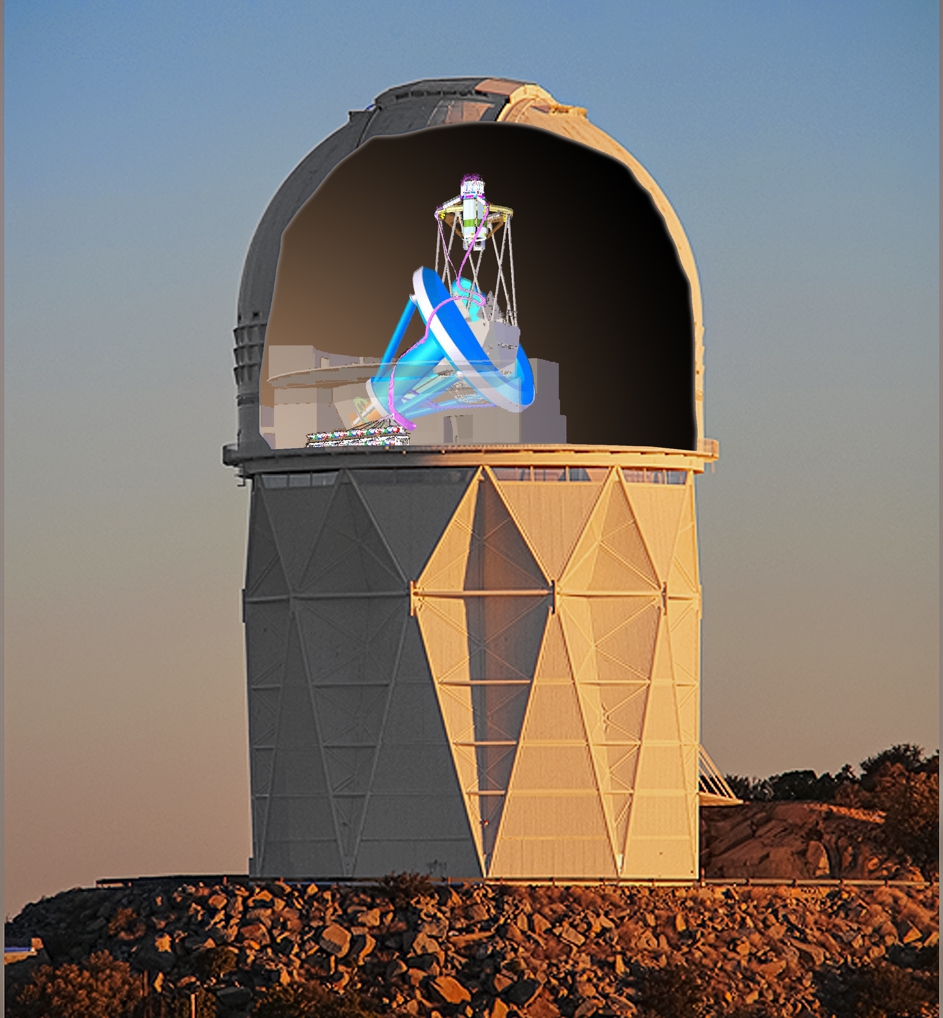 https://arxiv.org/abs/2503.14738
https://arxiv.org/abs/2503.14744
Image Wikipedia
See also DESI at https://www.desi.lbl.gov
Thanks
DESI  (First 7 months)
Sloan Digital Sky Survey (SDSS)
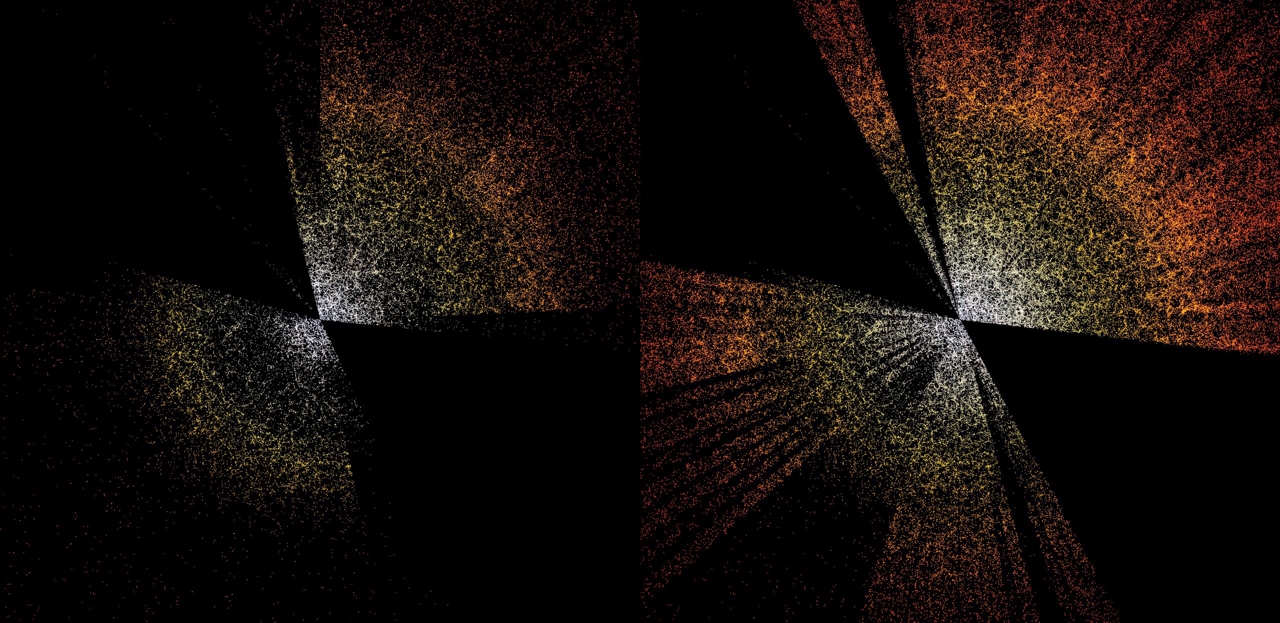 Image Wikipedia
Transfer Function with Massive Neutrinos
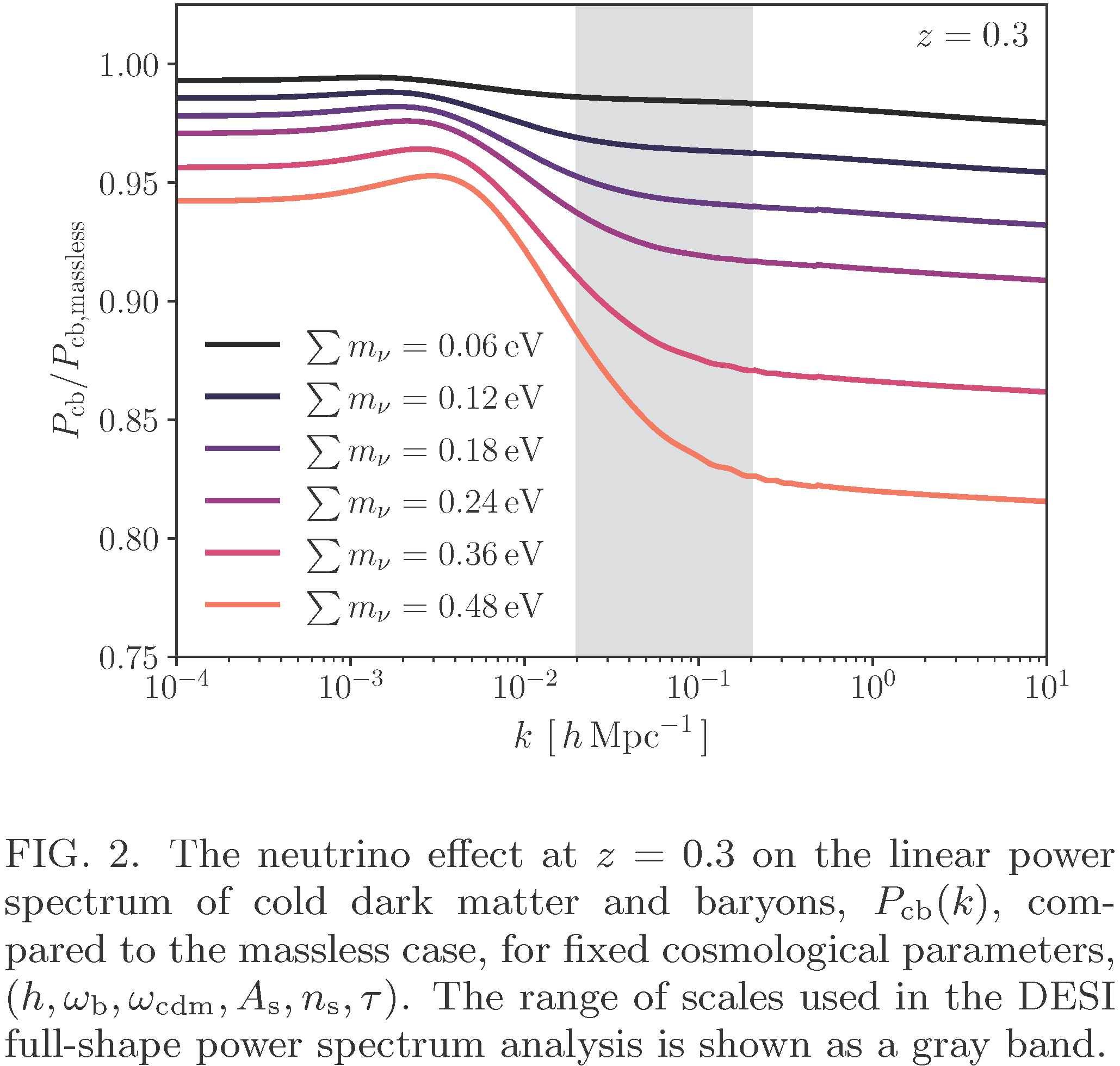 DESI
Range
Constraints on Neutrino Physics from DESI DR2 BAO and DR1 Full Shape
https://arxiv.org/abs/2503.14744
DESI Best Fit for Effective Neutrino Masses
N or I mass ordering
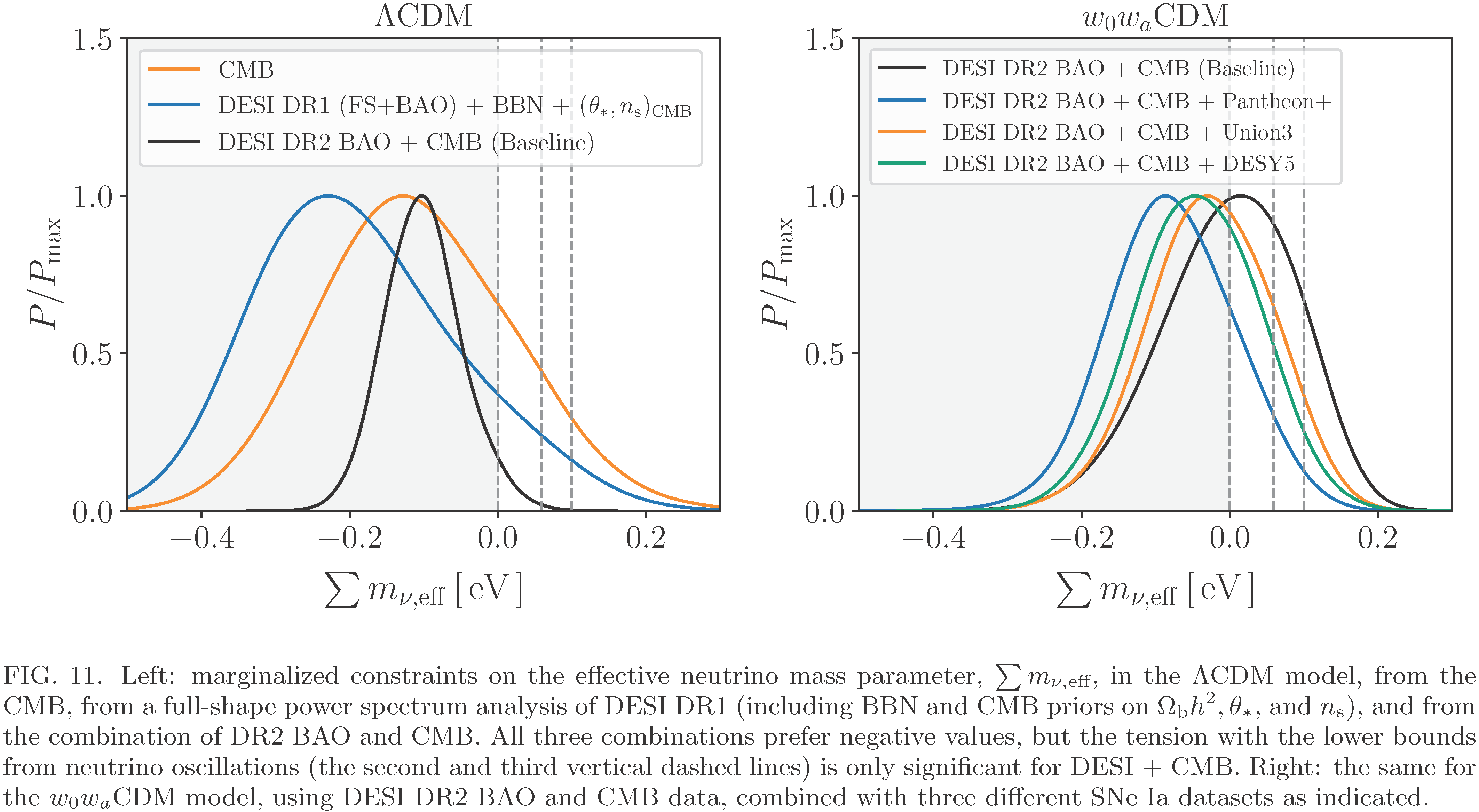 Constraints on Neutrino Physics from DESI DR2 BAO and DR1 Full Shape
https://arxiv.org/abs/2503.14744
Future Cosmological Neutrino Mass Sensitivity
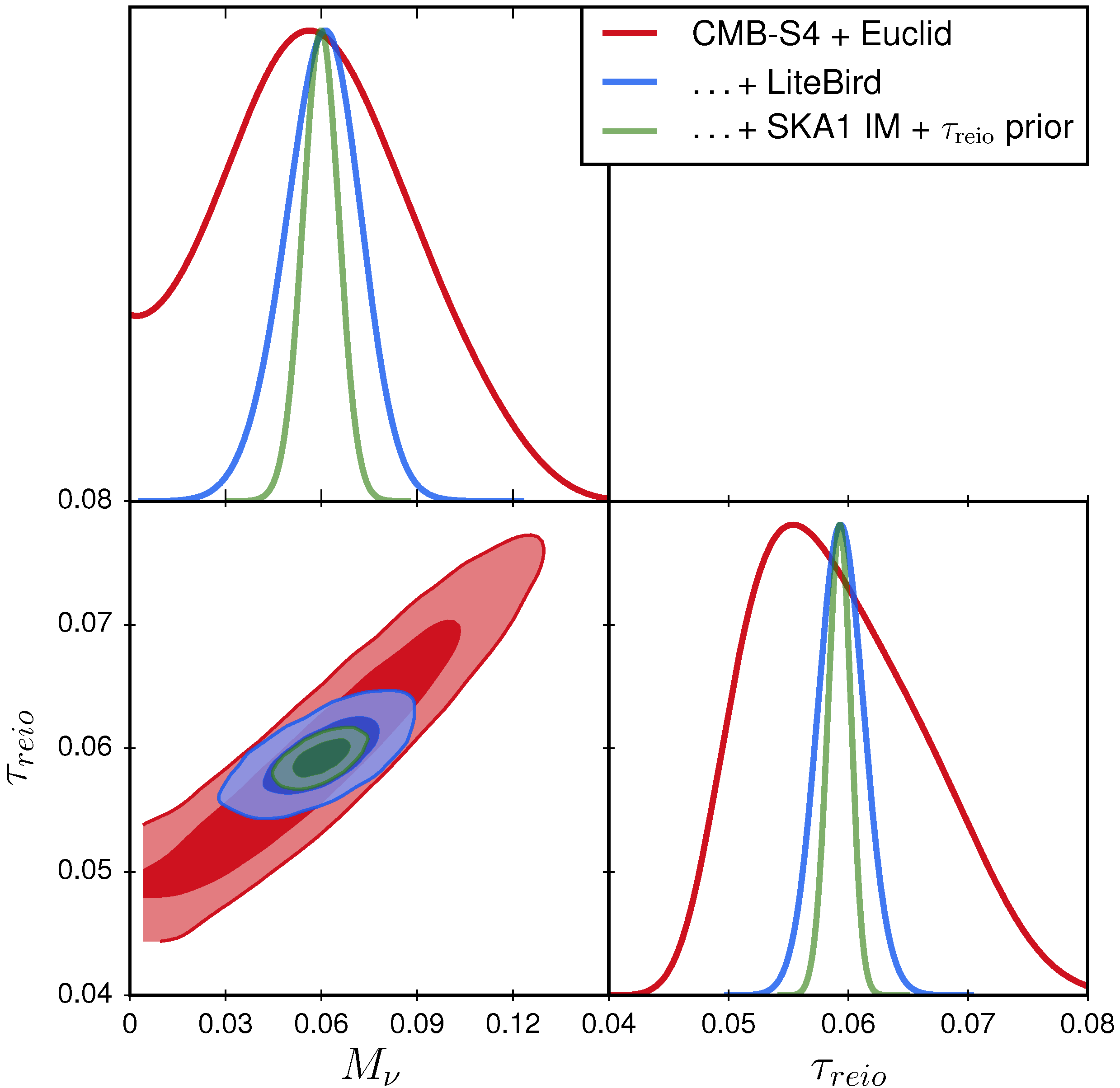 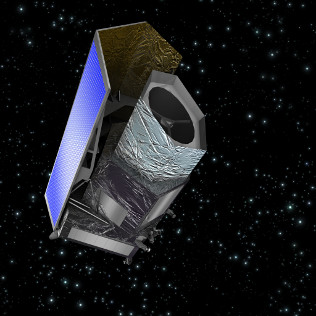 ESA’s Euclid satellite
Launched on 1 Juli 2023
Precision measurement of the
universe out to redshift of 2
Brinckmann+, https://arxiv.org/abs/1808.05955
“Weighing” Neutrinos with KATRIN
Sensitive to common mass scale m
   for all flavors because of small mass
   differences from oscillations

 Data taking began in mid 2018

 Latest constraint 
           m < 0.45 eV  (90% CL) 
   Science 388 (2025) 180–185
 Can reach 0.3 eV (2025–2026)
Tritium β decay
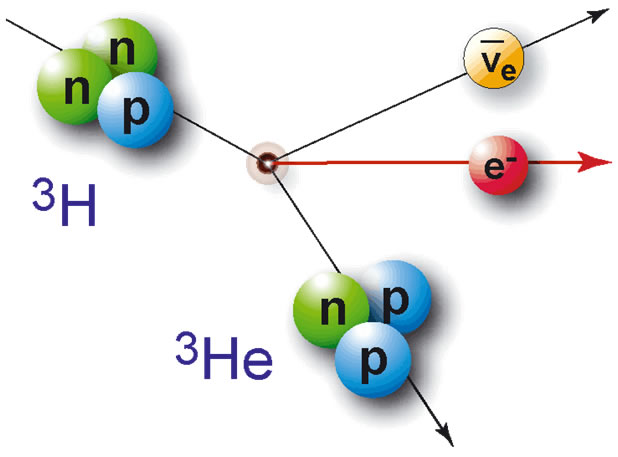 Electron spectrum
Endpoint
Energy
18.6 keV
E
m
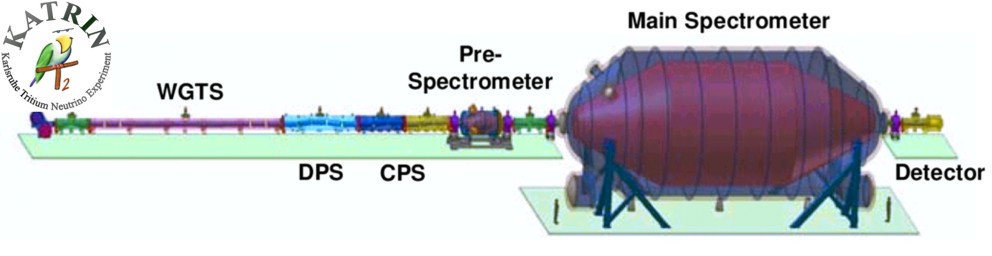 https://www.katrin.kit.edu/
Cosmic Neutrino Capture in Tritium Beta Decay
Electron
spectrum
Tritium inverse b decay
capturing cosmic neutrinos
Tritium b decay
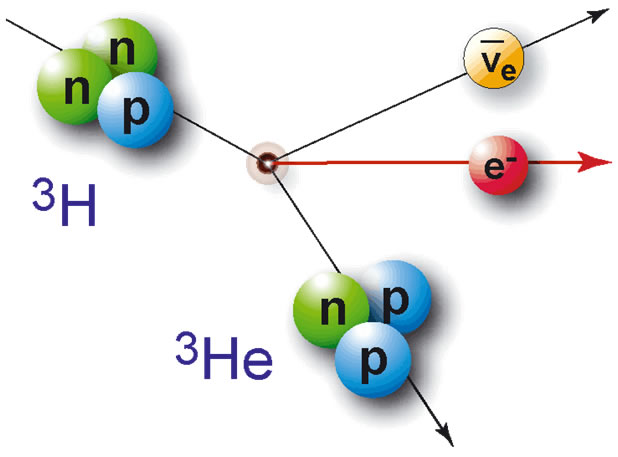 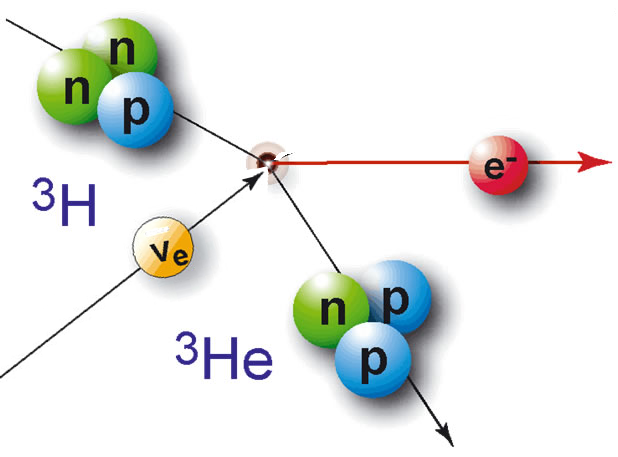 Events above
endpoint energy
Energy
m
m
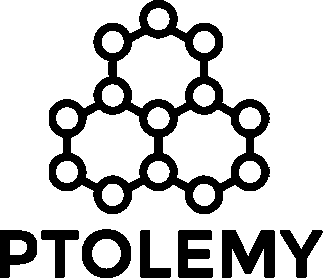 Ptolemy project  (Chris Tully et al.)
Dirac vs. Majorana Neutrinos
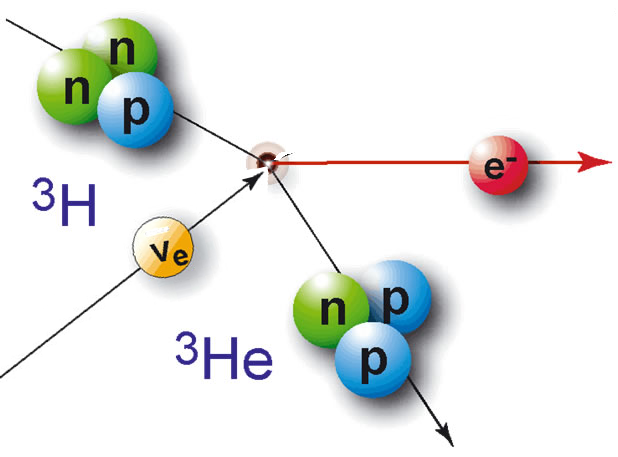 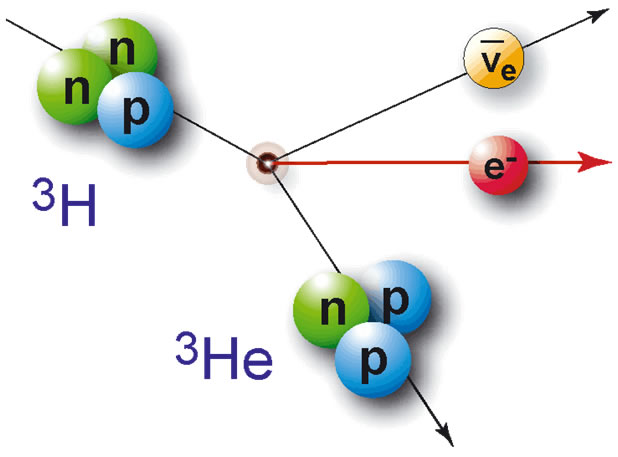 Cosmic background neutrinos:
• Are produced ultra-relativistic
• 2 active states per flavor
}
{
Majorana
both “active” for capture
}
{
{
active
redshift
{
Spin
}
{
sterile
(Dirac)
Dirac
}
For Majorana neutrinos twice the capture rate!
• Long, Lunardini & Sabancilar, arXiv:1405.7654
• Hernandez-Molinero, Jimenez & Peña-Garay, arXiv:2205.00808
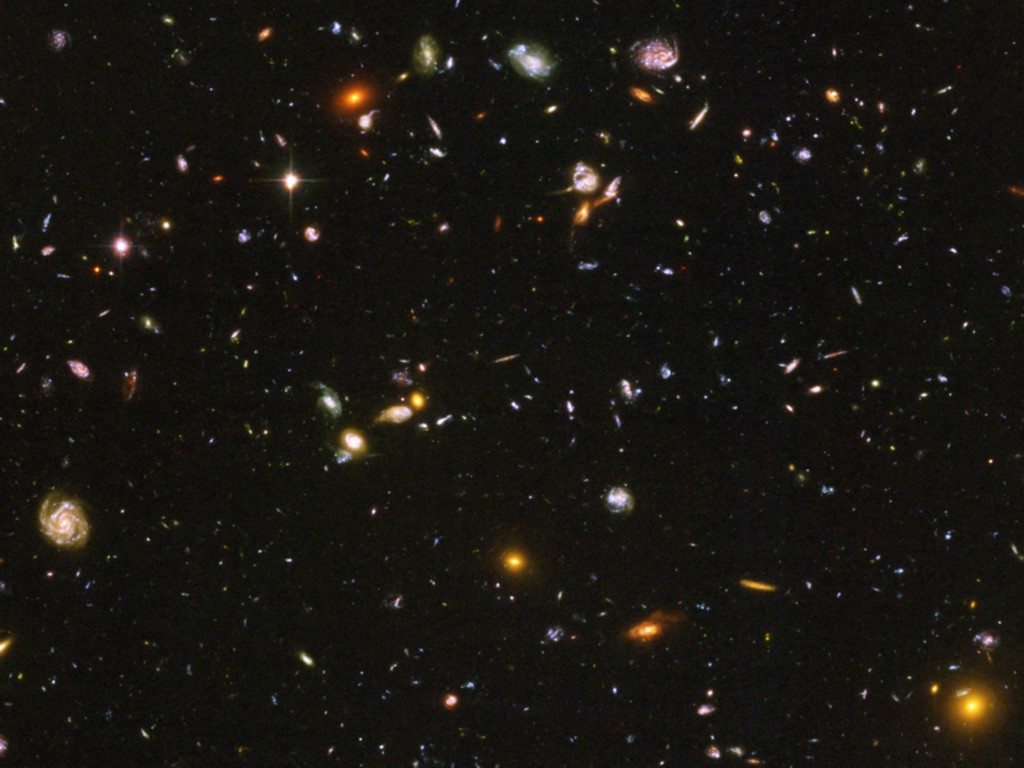 Big Bang Nucleosynthesis
Big Bang
Nucleosynthesis
Origin of Elements
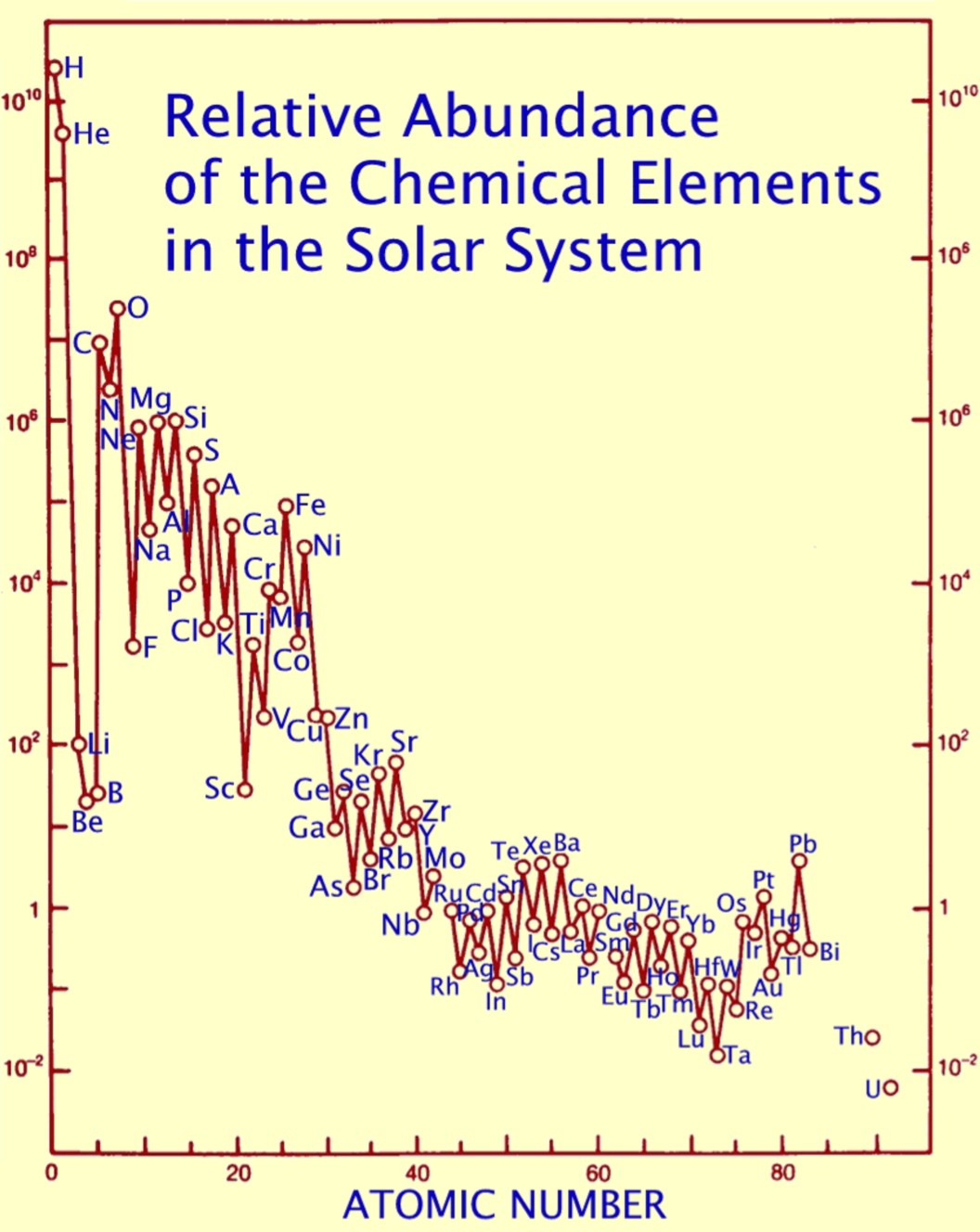 Produced in stars
(Fusion liberates
 energy up to
 iron-group nuclei)
Where, When, and What?
1 sec – 3 minutes
Epoch:
Temperature:
1 MeV – 30 keV
Constituents:
Photons, neutrinos, e+e-
Baryon density:
0.07 g cm-3 (at 1 sec)
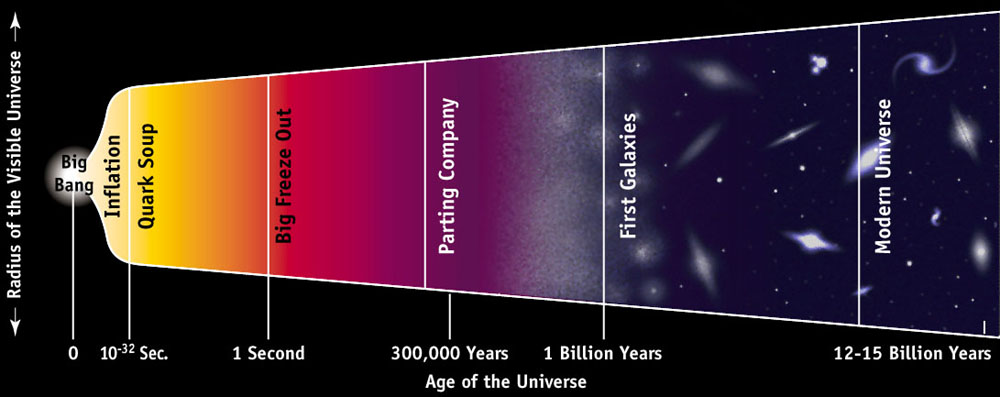 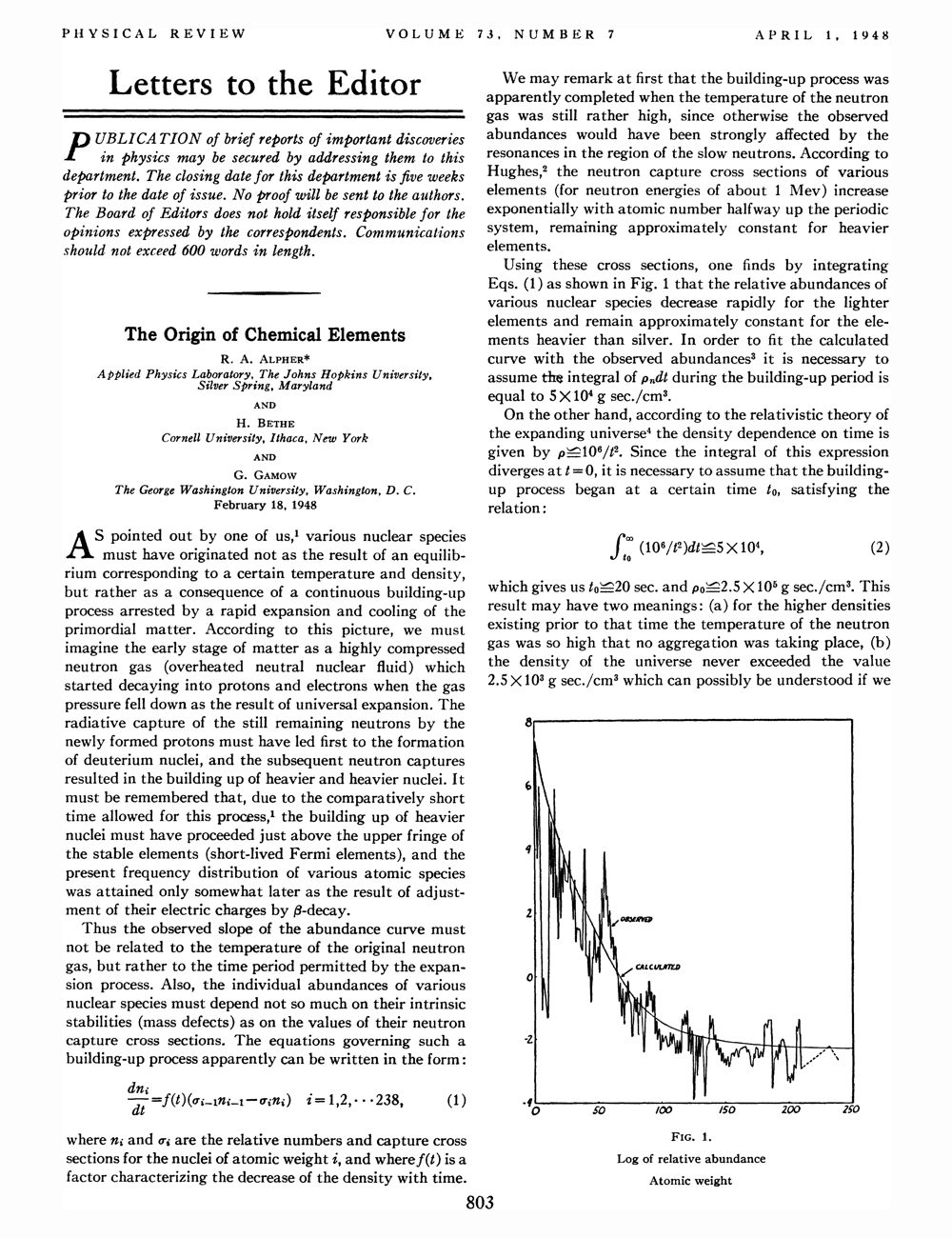 Alpha-Beta-Gamma
Alpher’s PhD work
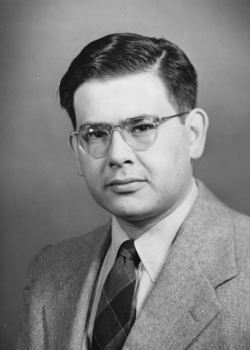 Ralph Alpher
1921–2007
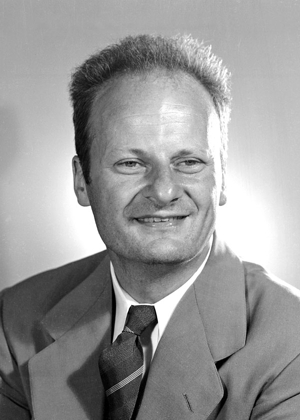 Hans Bethe
1906–2005
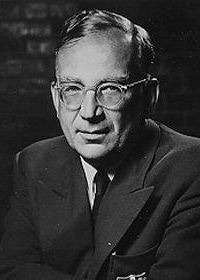 George Gamow
1904–1968
Herb Block Cartoon
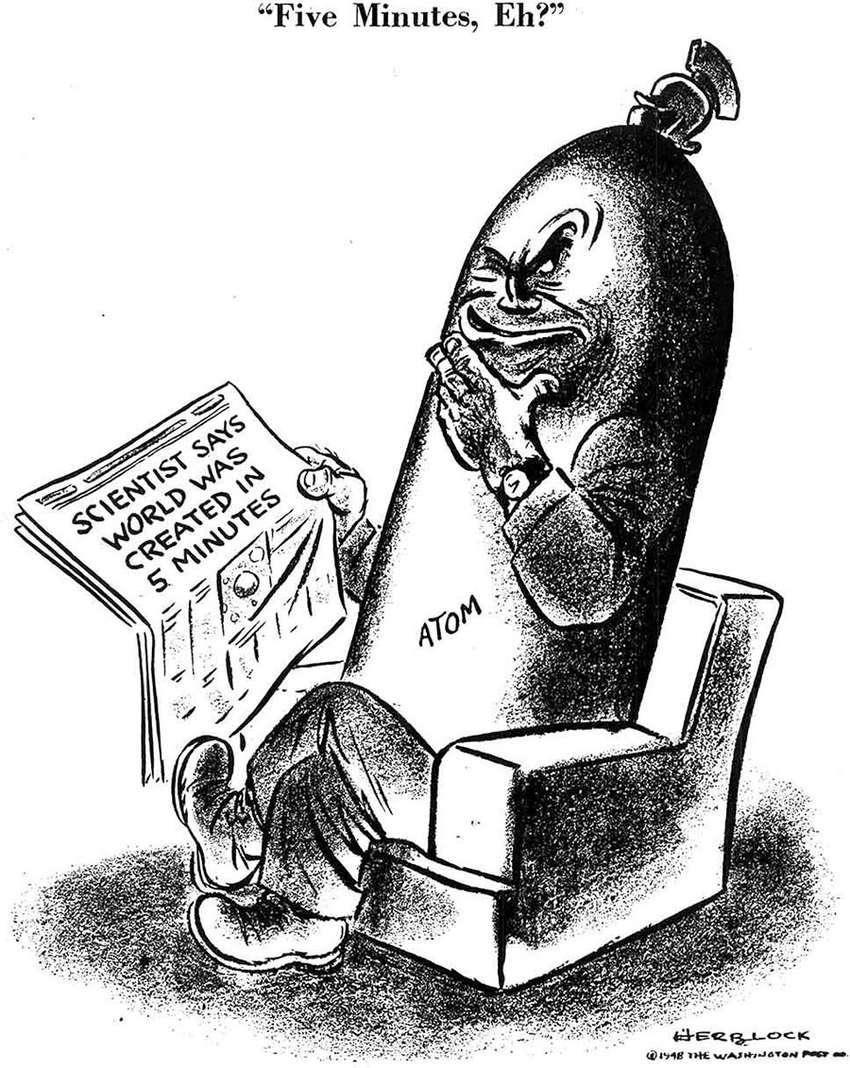 This cartoon, published in the 
Washington Post (April 16, 1948),
was inspired by a statement in 
Alpher's dissertation to the effect that the period of nucleosynthesis in the early universe lasted about 5 minutes.
© The Herb Block Foundation.
Helium Synthesis – Three Easy Steps
T
MeV
t
sec
1
1
0.1
100
0.01
104
b equilibrium
b rates fall below
expansion rate H
b freeze-out
Neutron decay

 Nuclear statist.
   equilibrium
Neutrons freeze
 in helium
Helium mass fraction
YP  25%
Thermonuclear
 reaction chains
Production and destruction of traces of
 D, 3He, 6Li, 7Li, 7Be
All done
Why do nuclei form so late?
B
(MeV)
B/A
(MeV)
D
2.23
1.1
3H
6.92
2.3
3He
7.72
2.6
4He
28.30
7.1
6Li
31.99
5.3
7Li
39.25
5.6
7Be
37.60
5.4
12C
92.2
7.7
Predicting the Cosmic Microwave Background
Nature 162 (1948) 774–775
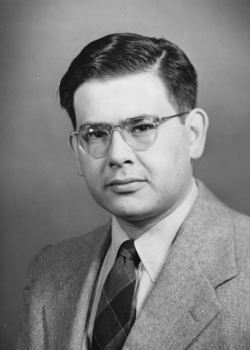 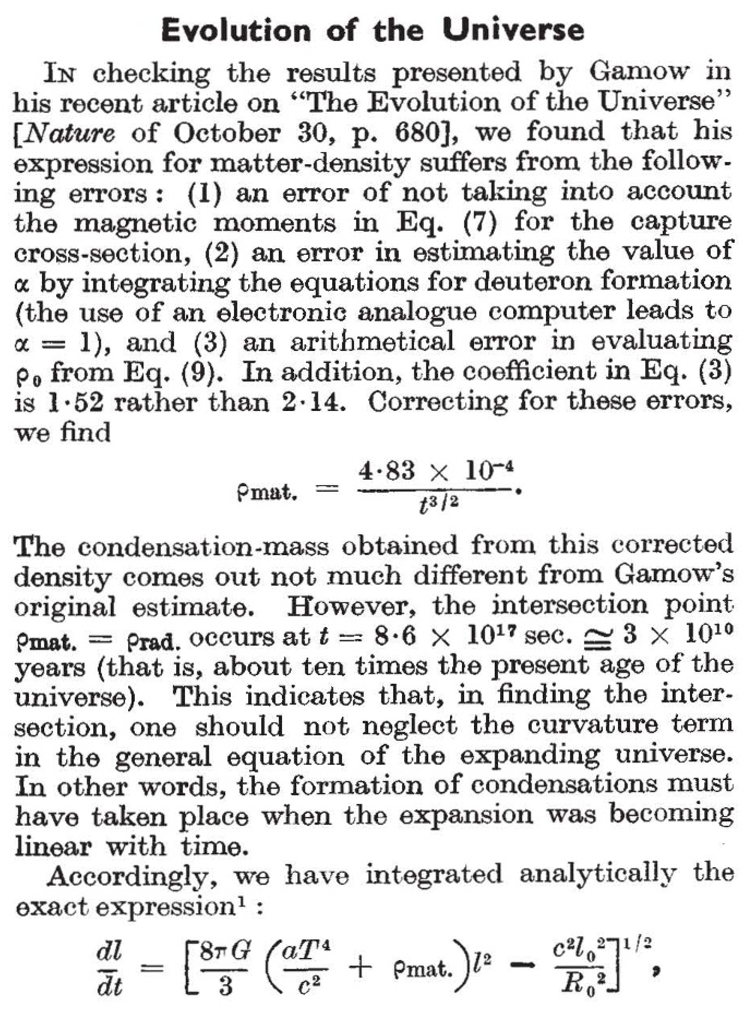 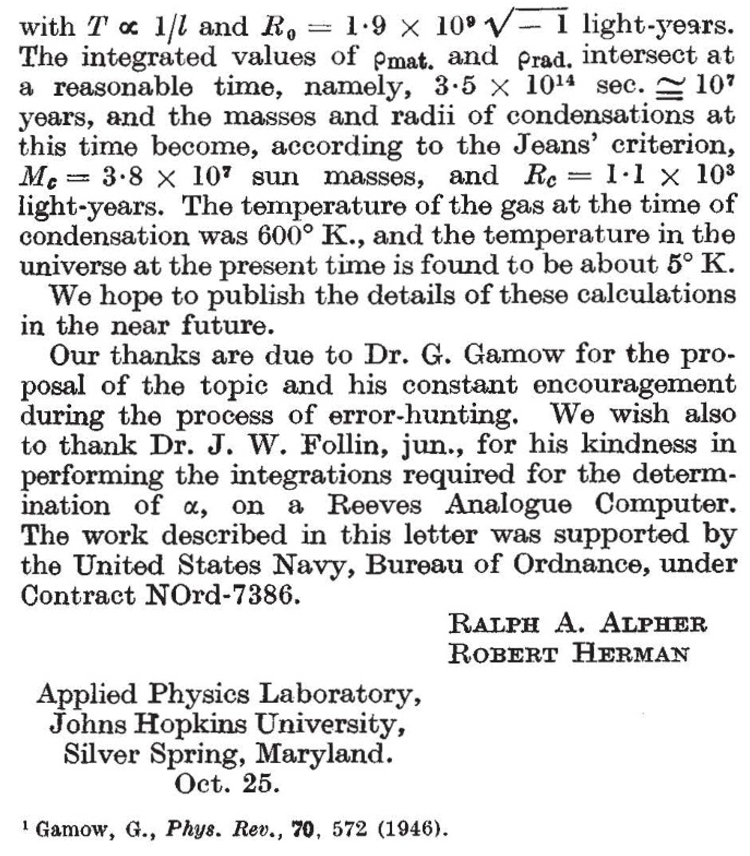 Ralph Alpher
1921–2007
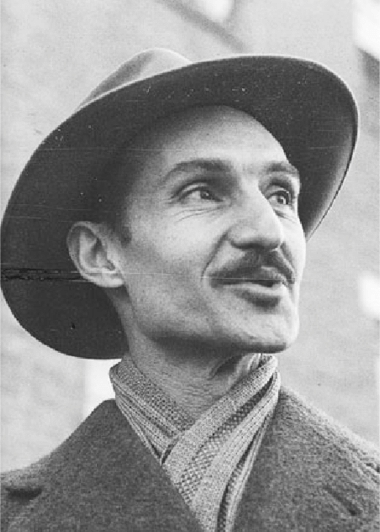 Robert Herman
1914–1997
See also Alpher & Herman, Reflections on Early Work on Big Bang Cosmology
Physics Today, August 1988, pp 24–34
Formation of Light Elements
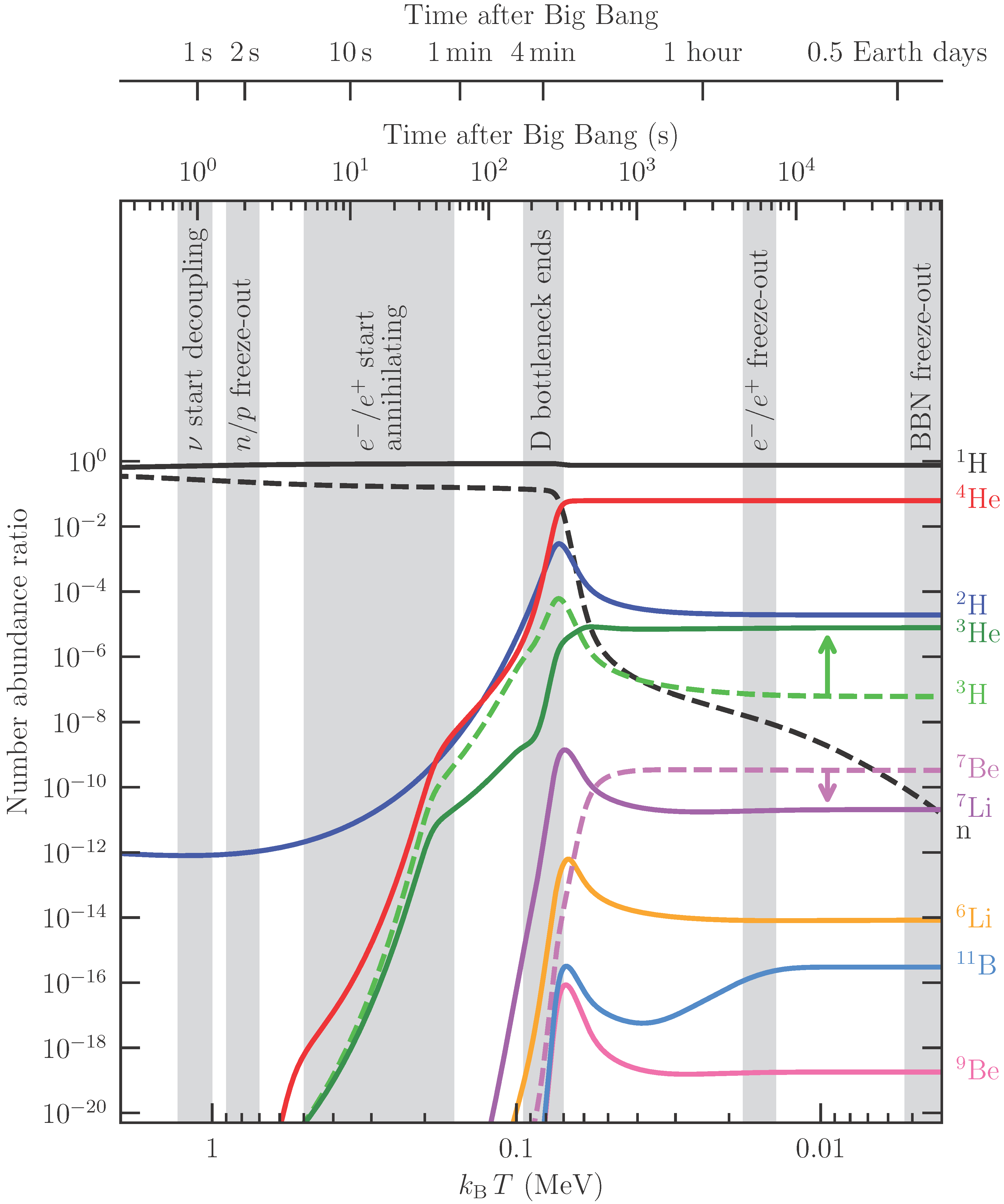 Protons
Helium 4
Deuterium
Lithium
R.Cooke,
Big Bang Nucleosynthesis
arXiv:2409.06015
Neutrinos from Decay of Light BBN Nuclei
Vitagliano et al., arXiv:1910.11878
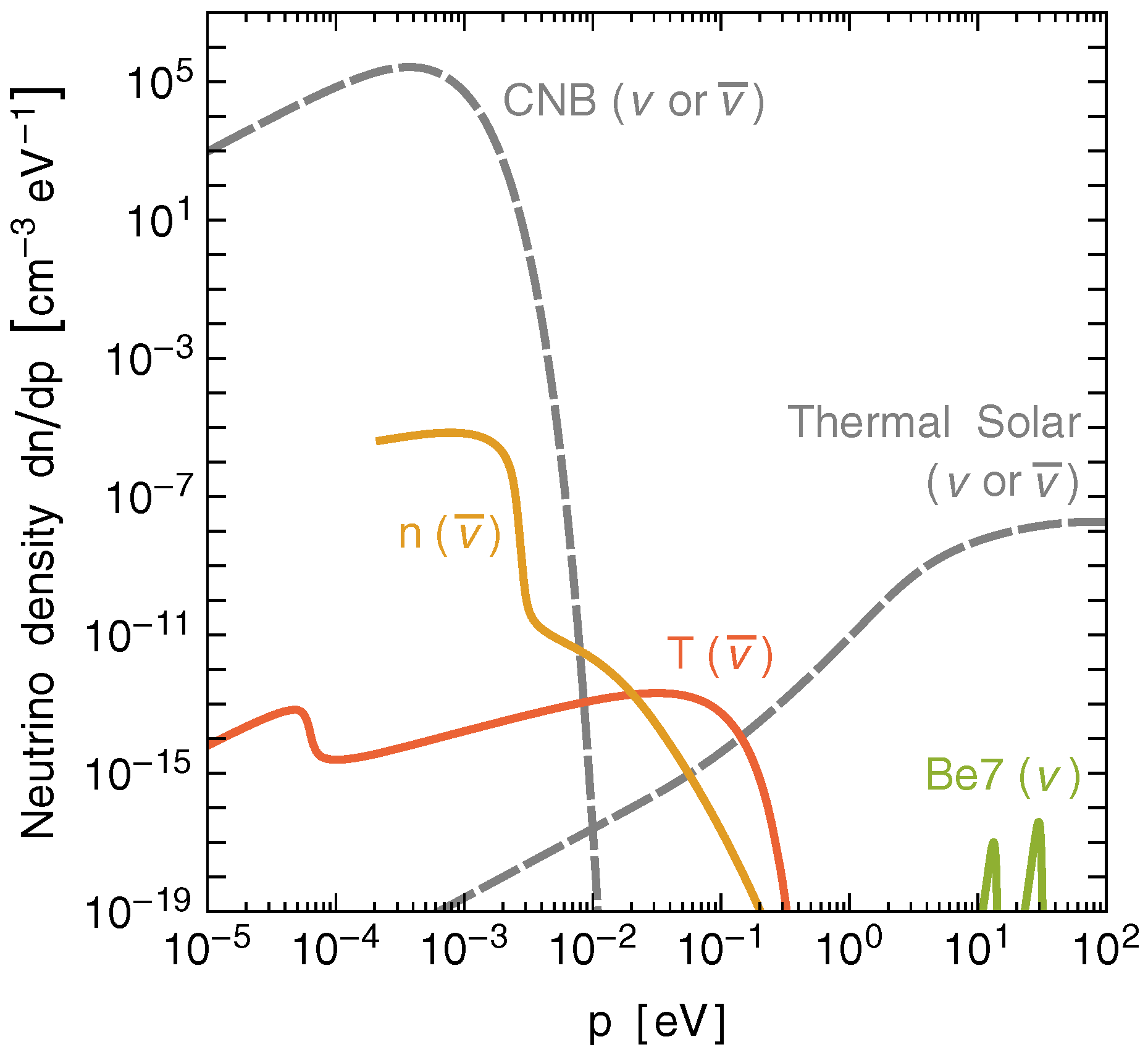 Khatri & Sunyaev
arXiv:1009.3932
Ivanchik & Yurchenko
arXiv:1809.03349
BBN Theory vs Observations
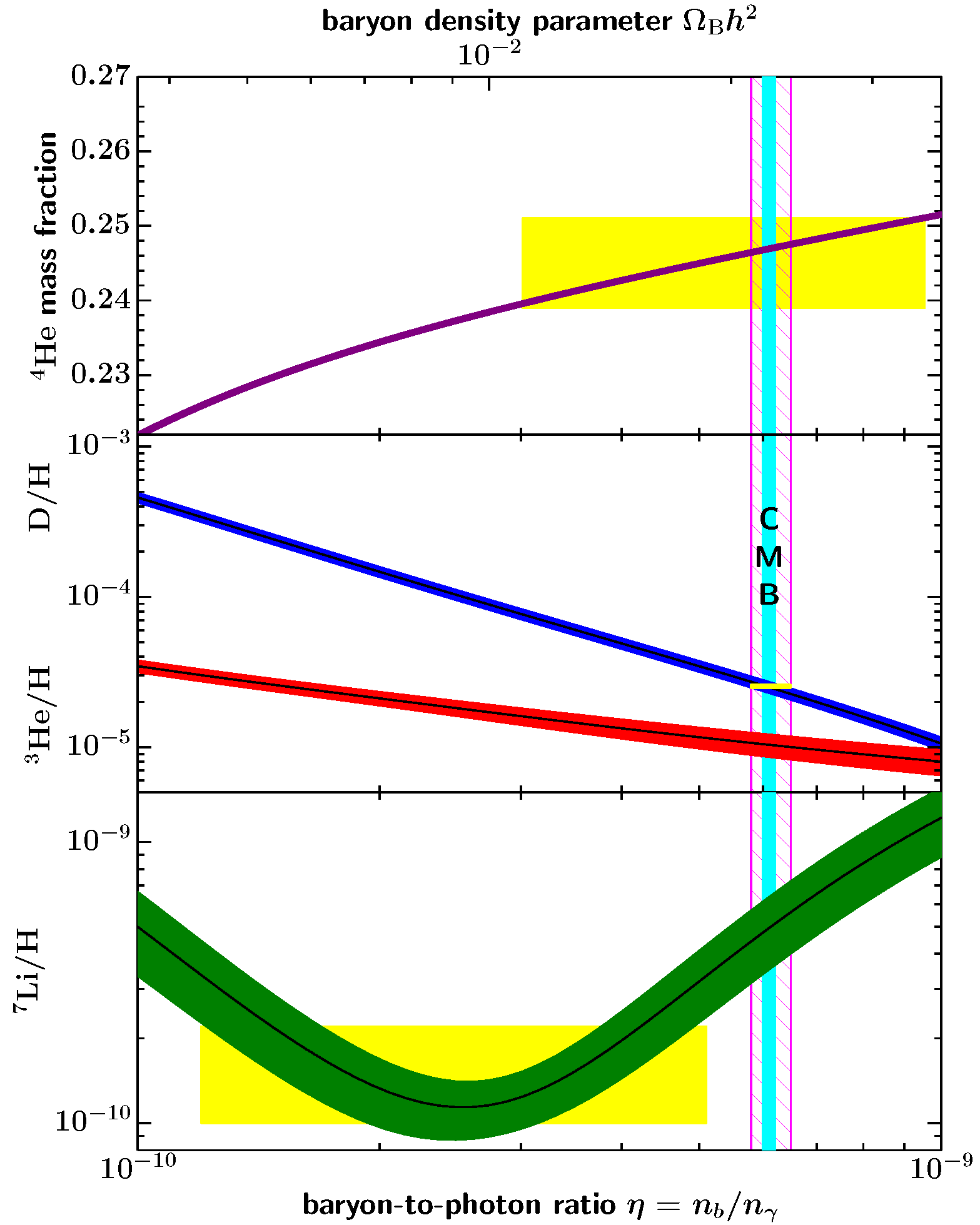  He-4 and H-2 (deuterium)
   main reliable probes
 Come mostly from BBN
Review of Particle Properties (2023)
Precision
cosmology
Primordial He-3 difficult to measure, heavily processed
Lithium processed in stars,
but discrepancy hard to explain.
Unresolved “Lithium problem”
7
1
6
2
3
4
5
10
Neutrino Impact on BBN
Sterile Neutrino Oscillations
t
Flavor Relaxation in a Medium
}
prob(na)
Single
energy
With energy
distribution
With collisions
Parameters for Thermalisation
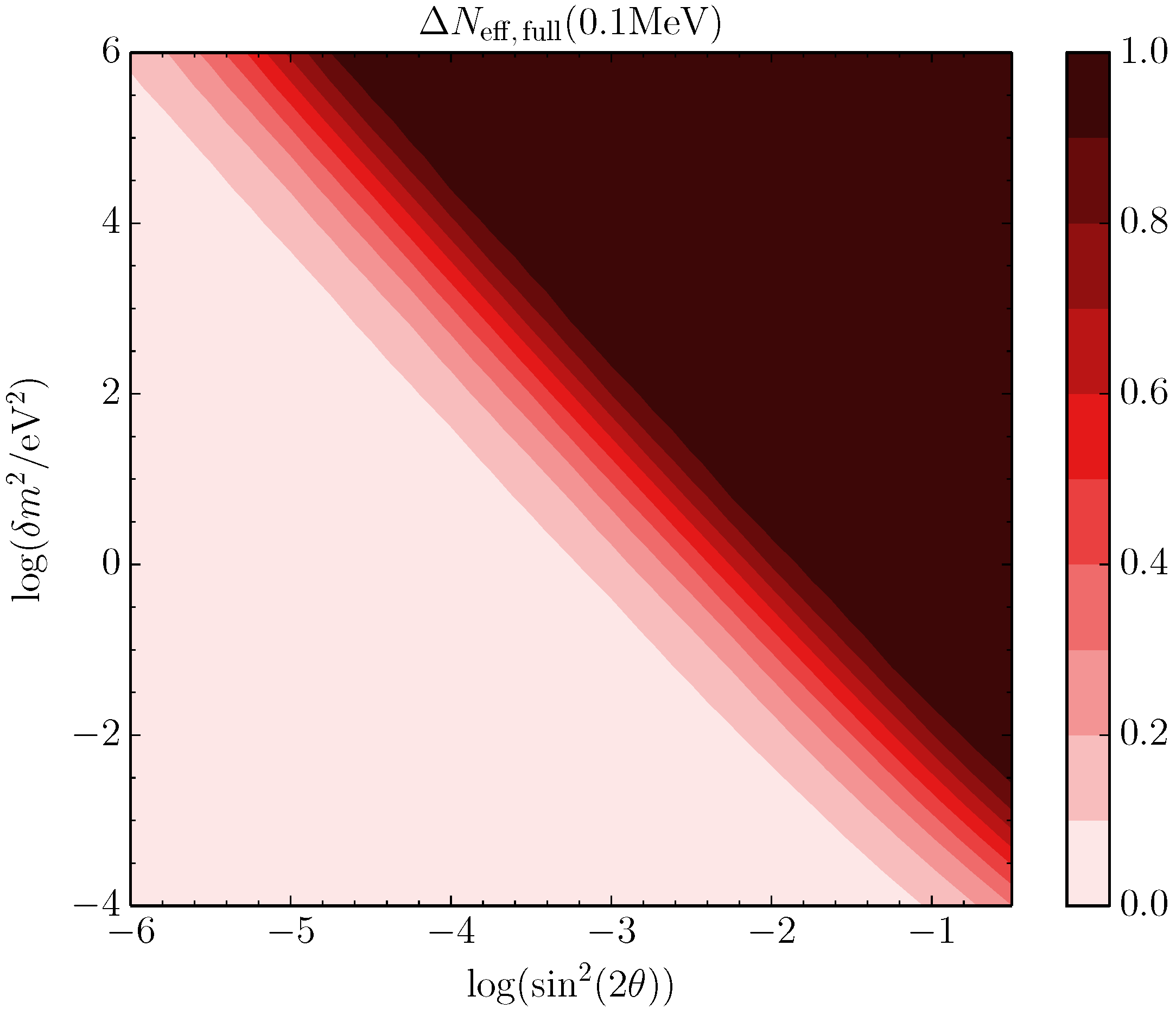 Fully thermalized
Hannestad, Hansen, Tram & Wong, arXiv:1506.05266
BBN and Neutrino Chemical Potentials
Expansion rate effect
(all flavors)
ne  beta effect can compensate expansion-rate effect of nm,t
 Naively, no significant BBN limit on neutrino number density
 However, flavor oscillations equalize chemical potentials before BBN
Chemical Potentials and Flavor Oscillations
Flavor lepton numbers
 not conserved
Only one common neutrino 
chemical potential
Stringent xne limit 
applies to all flavors 
|xne,m,t| < 0.07
Extra neutrino density 
DNeff < 0.0064
Cosmic neutrino density
close to standard value
Flavor mixing 
(neutrino oscillations)
Flavor equilibrium before n/p freeze out
assured because all mixing angles not
small

Our knowledge of the cosmic neutrino
density depends on measured oscillation
parameters!
arXiv:hep-ph/0012056 , hep-ph/0201287,
astro-ph/0203442, hep-ph/0203180,
arXiv:0808.3137, 1011.0916, 1110.4335
Most recently
Froustey & Pitrou, arXiv:2405.06509
BBN Summary
• BBN accounts well for He and D abundance

• Lithium remains in tension

• Large neutrino asymmetries not possible

• Cosmic neutrino background exists
   with roughly the predicted abundance

• Agrees well with CMB and LSS data

• BBN remains valuable probe for BSM physics,
   dark matter decay, or similar
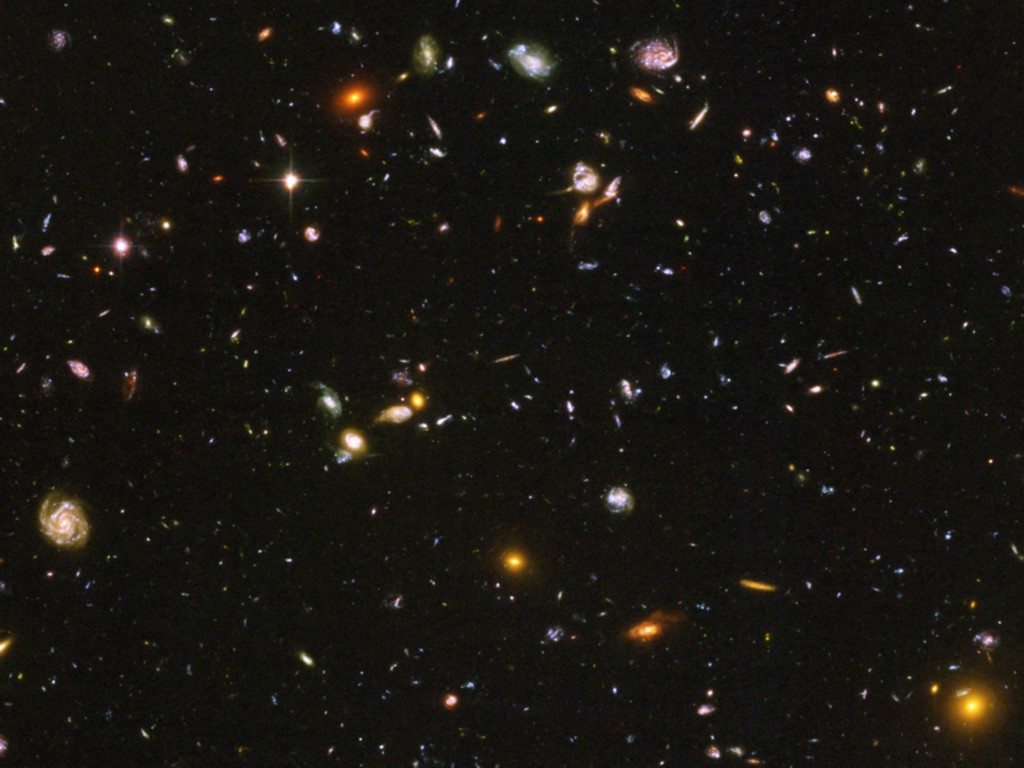 Leptogenesis
Leptogenesis
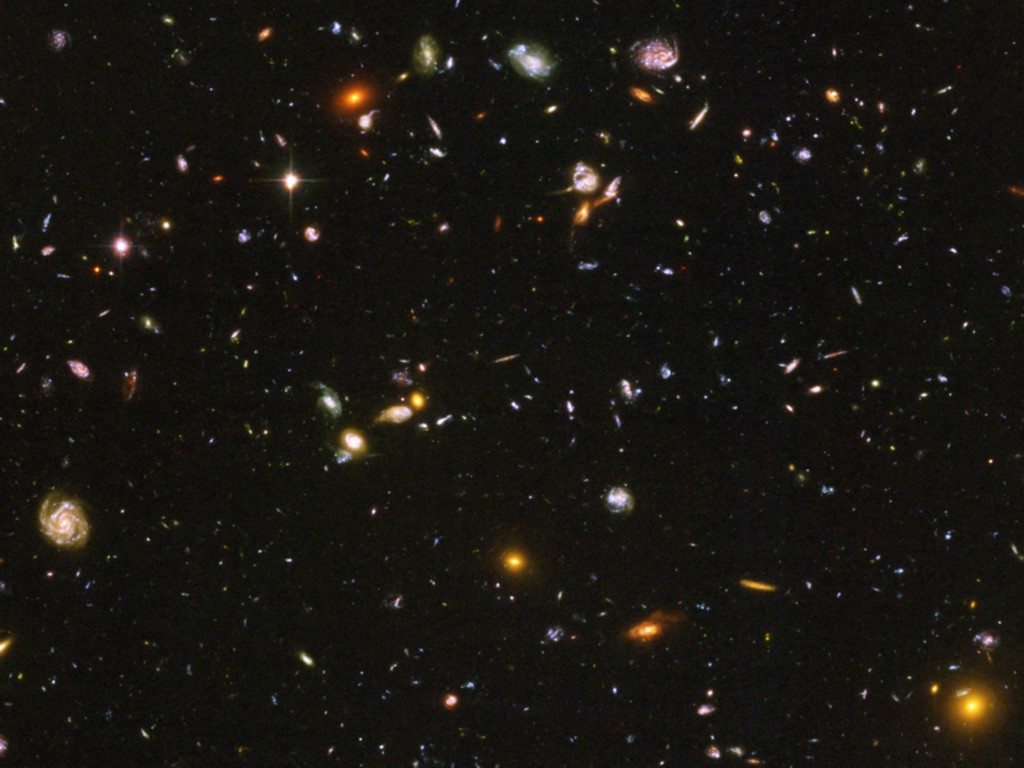 Basics of Cosmology
• More matter than anti-matter in the universe
   (BAU – Baryon Asymmetry of the Universe)

• Not from initial conditions (inflationary universe)

• Should be generated by physical process:
   “Baryogenesis”

• Requires an absolute difference between matter
   and anti-matter in laws of physics
Cosmic Matter-Antimatter Asymmetry
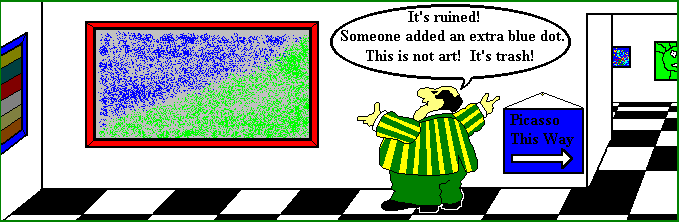 Baryogenesis in the Early Universe
Sakharov conditions for creating the 
Baryon Asymmetry of the Universe (BAU)
 C and CP violation
 Baryon number violation
 Deviation from thermal equilibrium
JETP Lett. 5 (1967) 24
Particle-physics standard model
 Violates C and CP
 Violates B and L  by EW sphaleron effects
   (B - L  conserved)
 Expanding universe provides deviation from
    thermal equilibrium
Andrei Sakharov
1921-1989
However, electroweak baryogenesis not quantitatively possible
within Standard Model (not enough CP violation)
 Cosmic matter/antimatter asymmetry requires new physics
A.Riotto & M.Trodden: Recent  progress in baryogenesis, Ann. Rev. Nucl. Part. Sci. 49 (1999) 35
arXiv:hep-ph/9901362 • D.Bödeker & W.Buchmüller: Baryogenesis from the weak scale to the 
grand unification scale, Rev. Mod. Phys. 93 (2021) 3  arXiv:2009.07294
Baryon & Lepton Number
Baryon number (B)
Lepton number (L)
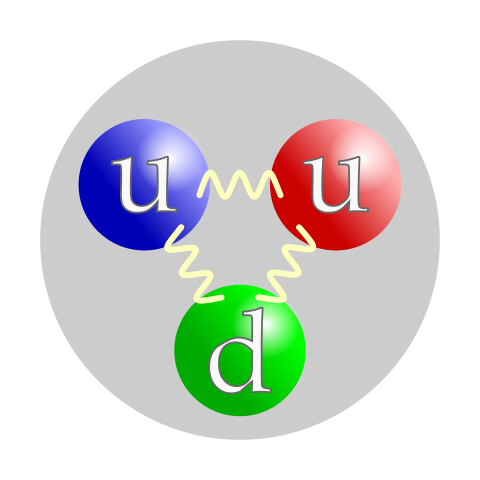  Accidentally conserved in Standard Model
   (No fundamental symmetry, not a “conserved charge”
    but no normal process that violates B or L)
 Violation never observed
Violation expected
 Baryon-lepton unification (Grand unification of all forces)
 Generate matter-antimatter asymmetry in the universe (“baryogenesis”)
 Small neutrino masses motivate Majorana nature (see-saw mechanism)
B and L Violation in the Standard Model
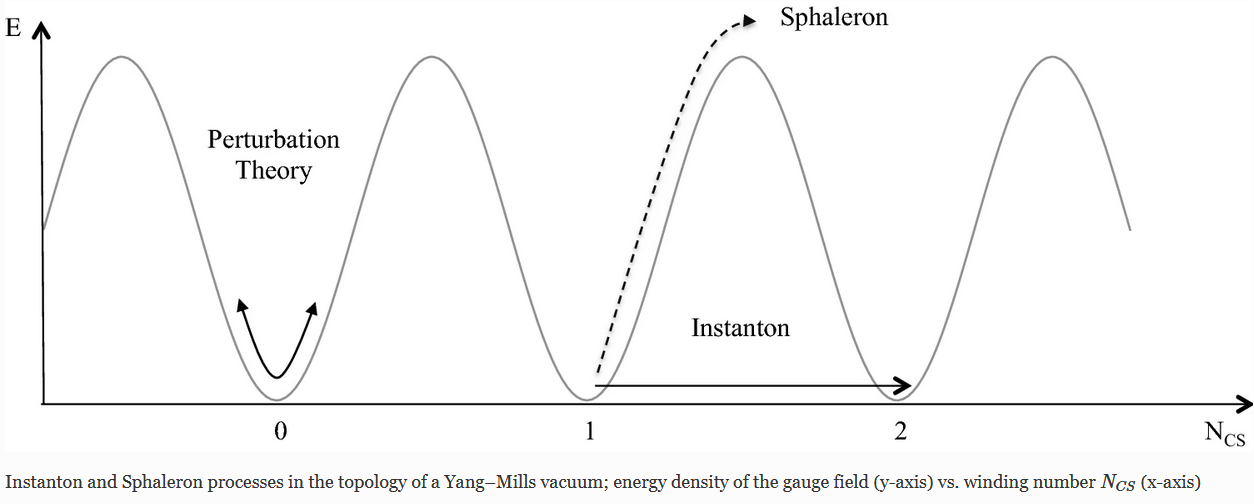 Winding number of gauge-field topology
Figure from https://arxiv.org/abs/2012.09120
Sphalerons in the Early Universe
Change of fermion number
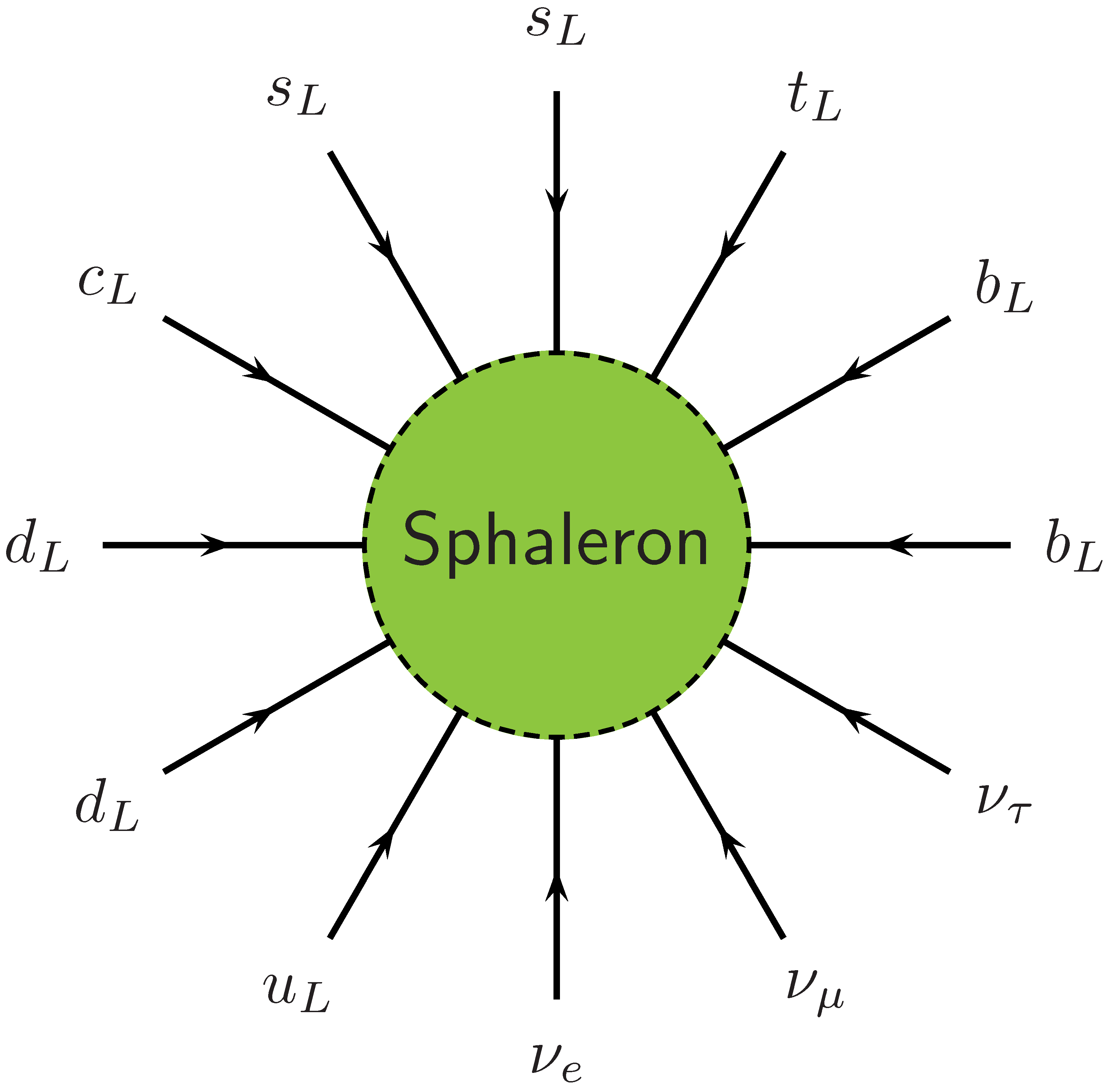 One of the 12 sphaleron processes that are
in thermal equilibrium in the early universe
Figure from arXiv:hep-ph/0406014
Kuz’min, Rubakov & Shaposhnikov: On anomalous electroweak baryon-number
non-conservation in the early universe, Phys. Lett. B 155 (1985) 36 (thousands of citations)
See Saw Mechanism for Neutrino Mass
Mass terms on the Lagrangian level
Dirac mass 
term couples 
L with R fields
Majorana mass terms
couple only L with L 
and R with R fields
}
{
}
{
active
Spin
}
{
sterile
See-Saw Model for Neutrino Masses
QCD
scale
Planck
mass
Cosmological
constant
Electroweak
scale
GUT
scale
eV
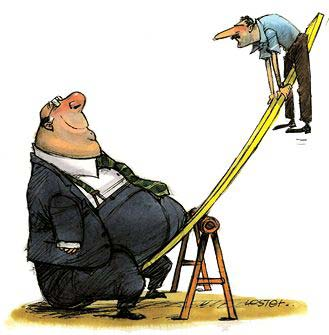 100 GeV
100 meV
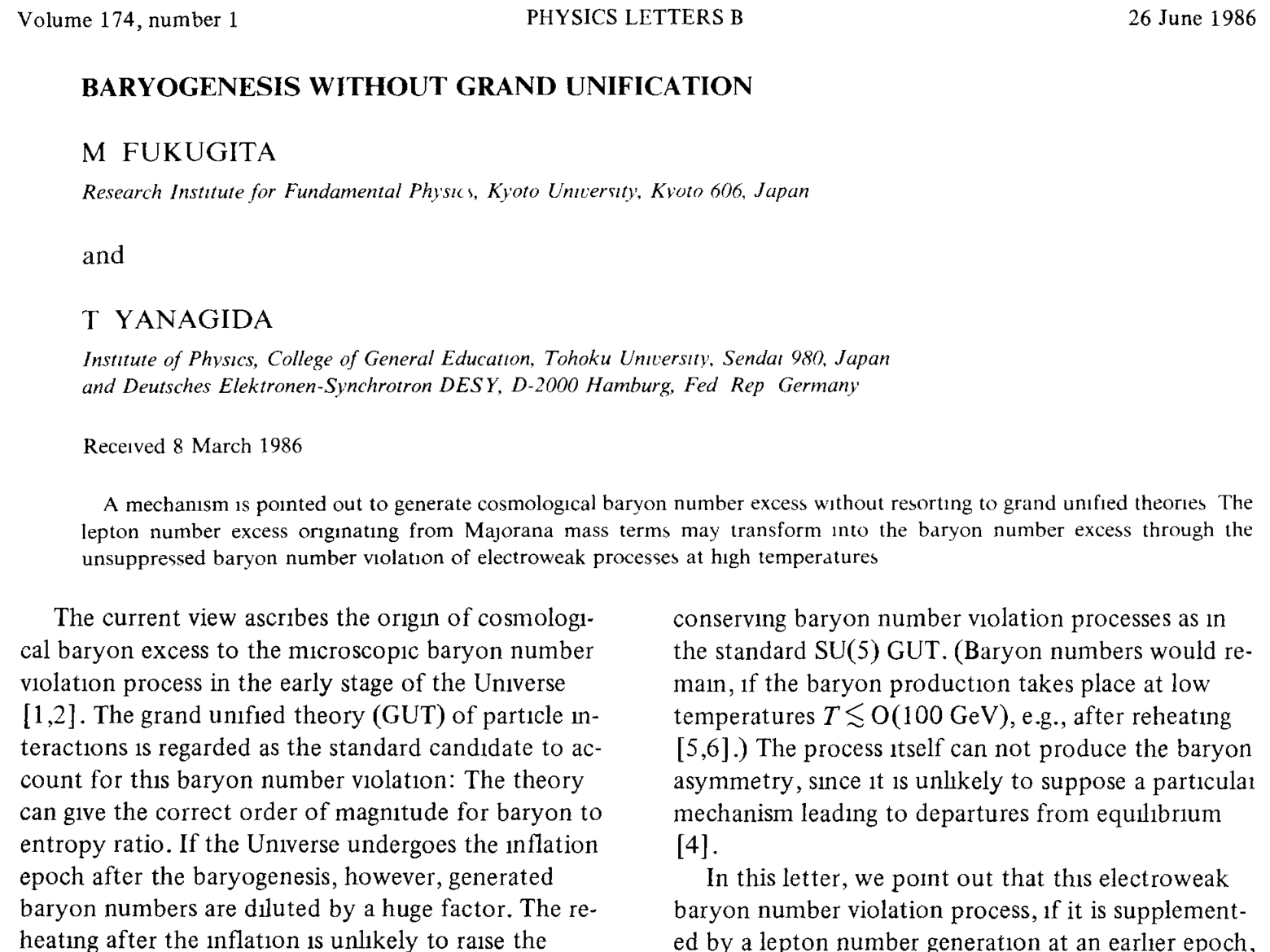 Leptogenesis by Majorana Neutrino Decays
}
Leptogenesis by Out-of-Equilibrium Decay
arXiv:hep-ph/0406014
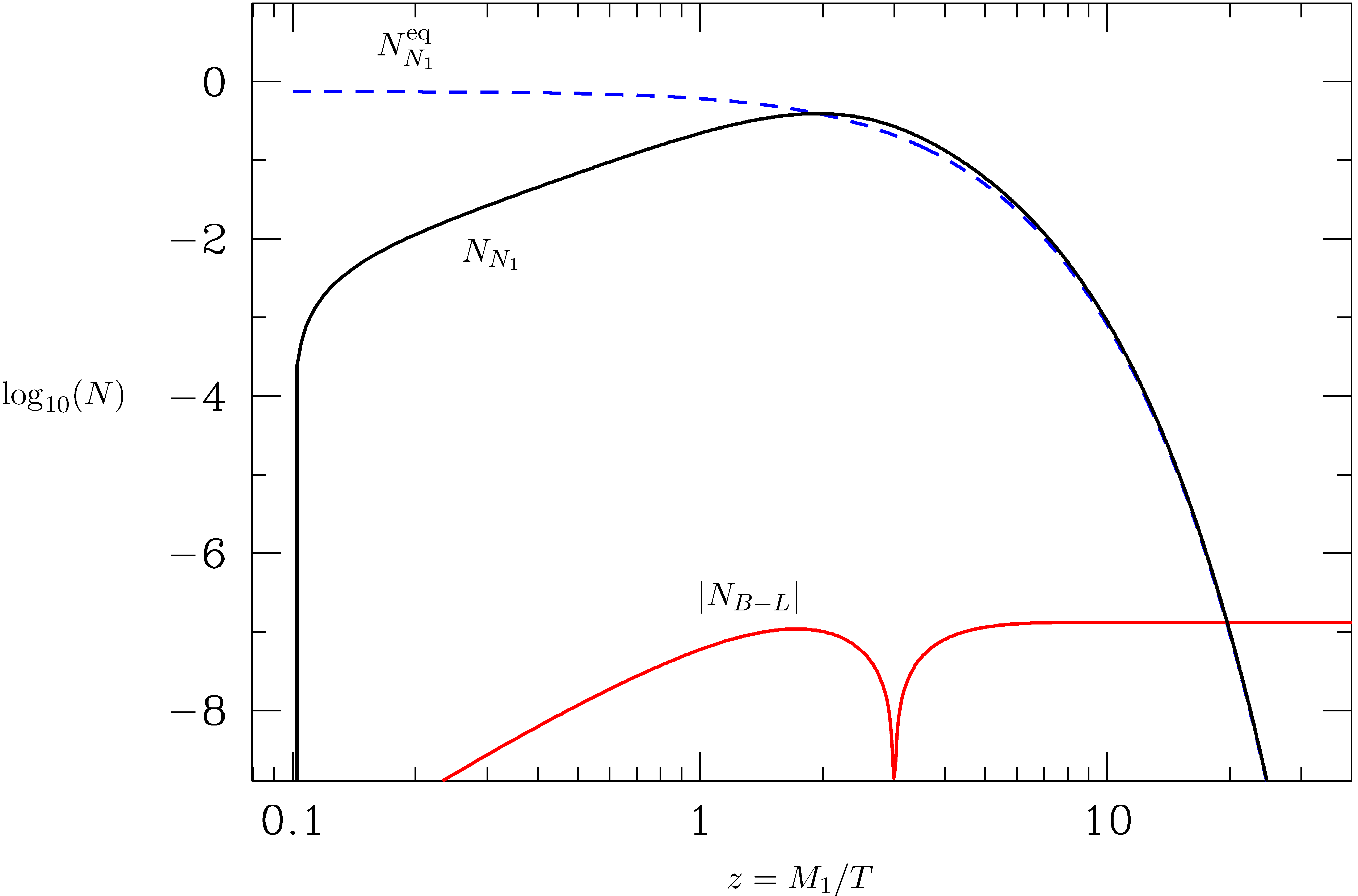 See-saw mass
Asymmetry
Wash out
Time
Bödeker & Buchmüller: Baryogenesis from the weak scale to the grand unification scale
Rev. Mod. Phys. 93 (2021) 3  arXiv:2009.07294
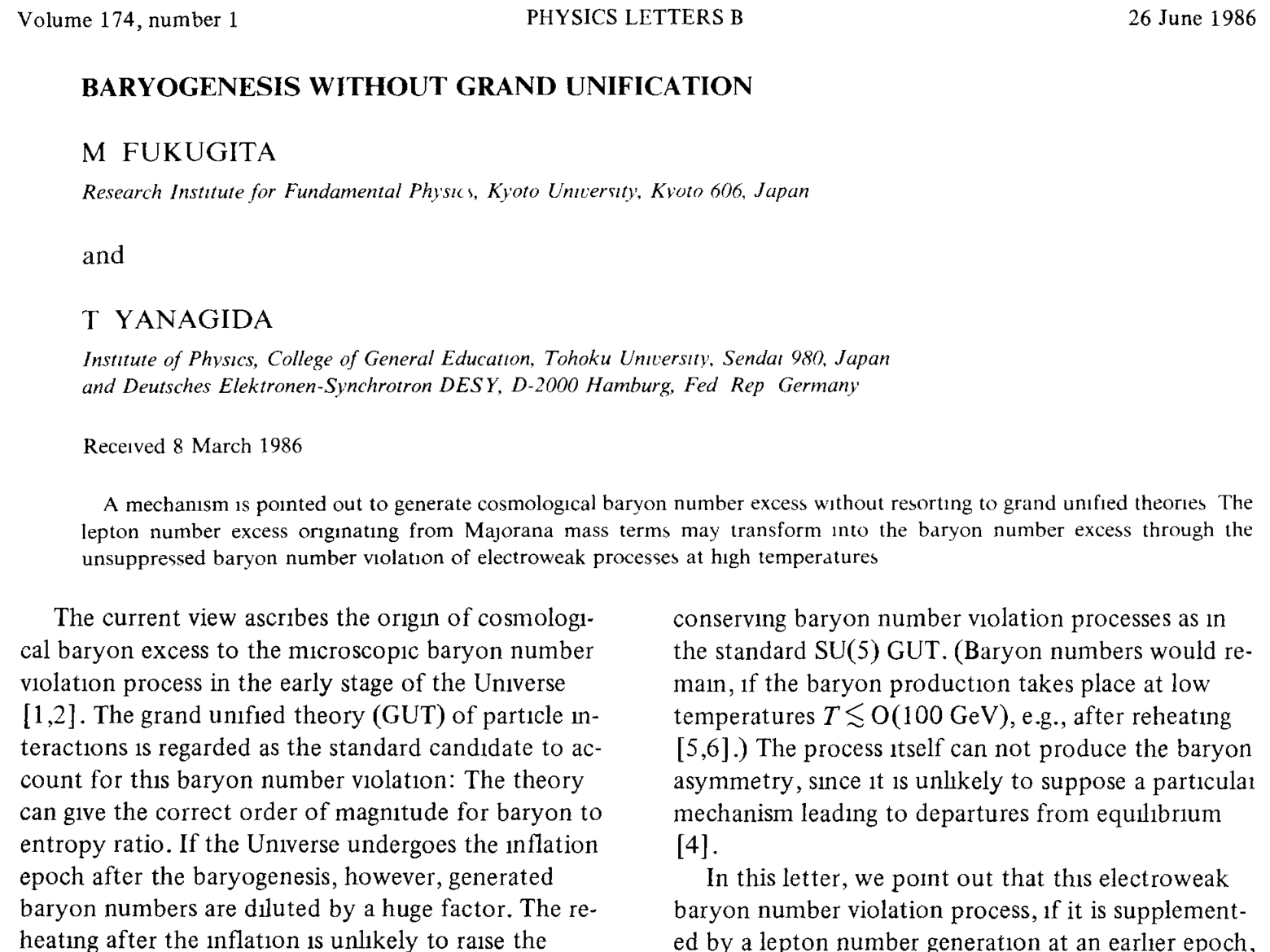 Leptogenesis by Majorana Neutrino Decays
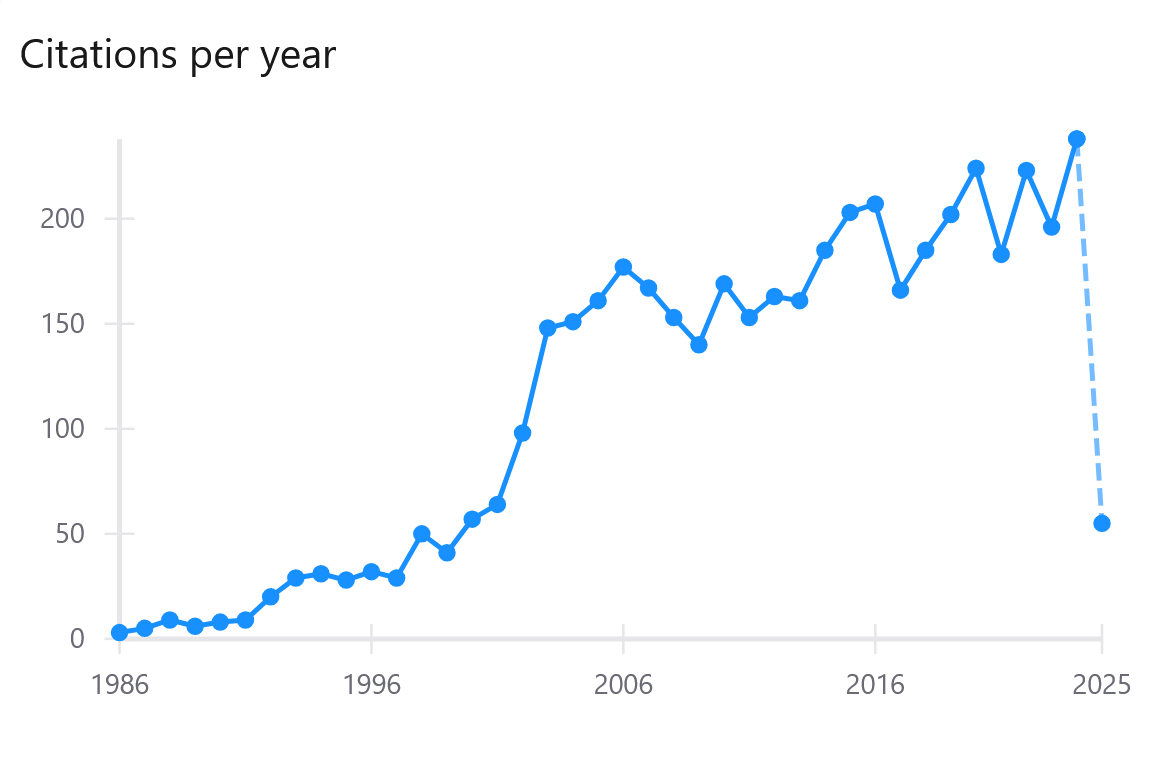 Nu oscillations
accepted
Neutrinoless bb Decay
p
p
p
p
Some nuclei decay only by
the bb mode, eg  Ge-76
e
e
76As
2-
e
e
76Ge
0+
76Se
2+
n
n
n
n
0+
Standard 2n mode
0n mode, enabled
by Majorana mass
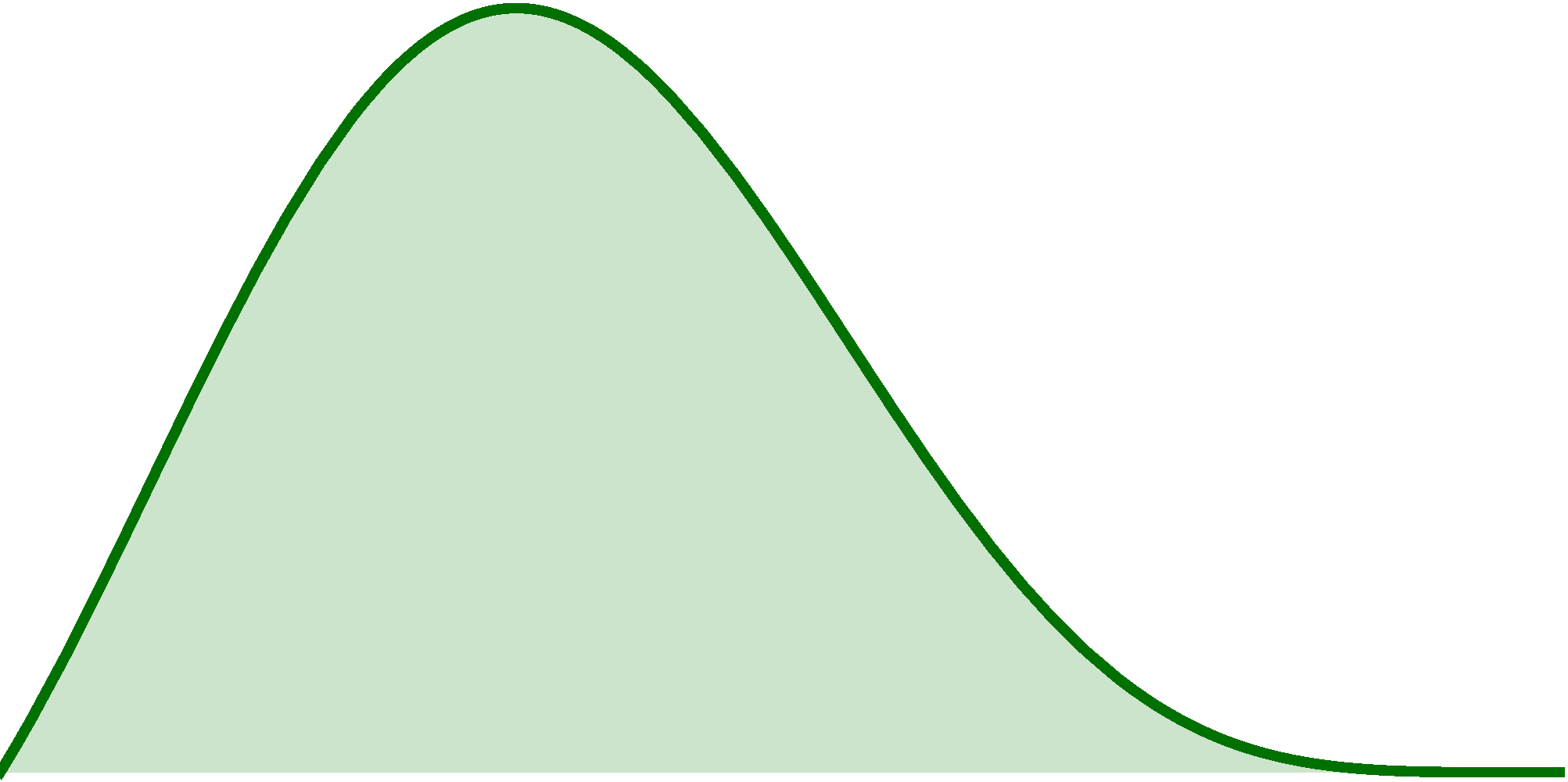 Measured
quantity
Spectrum
Best limits from
 136Xe and 76Ge
[arXiv:2503.07752]
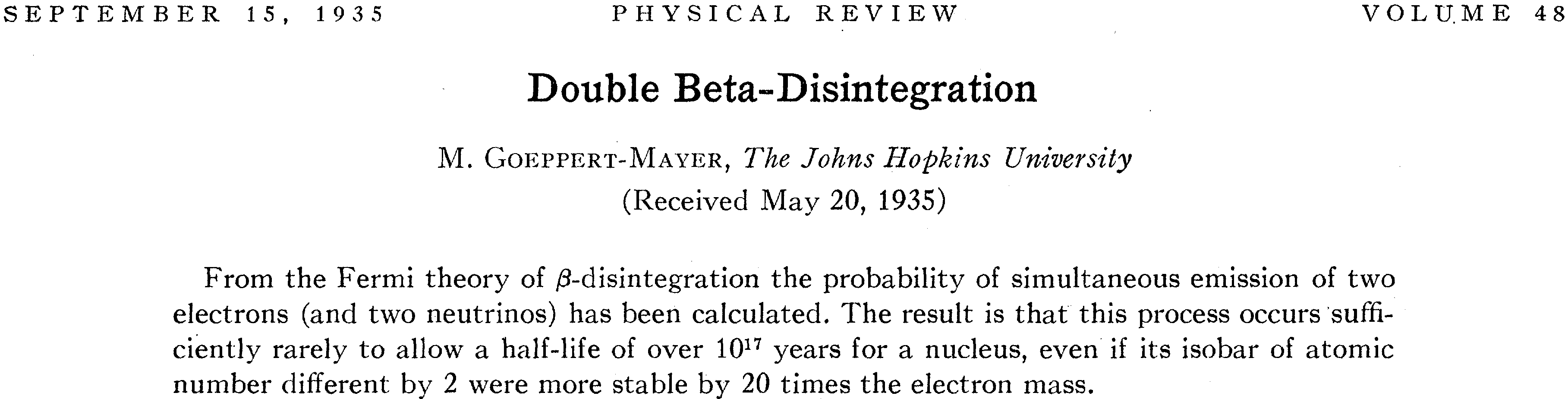 Maria 
Goeppert-Mayer
1906−1972
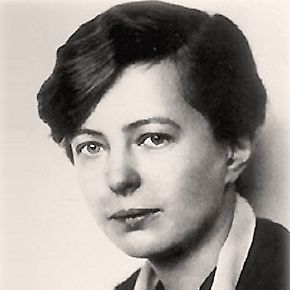 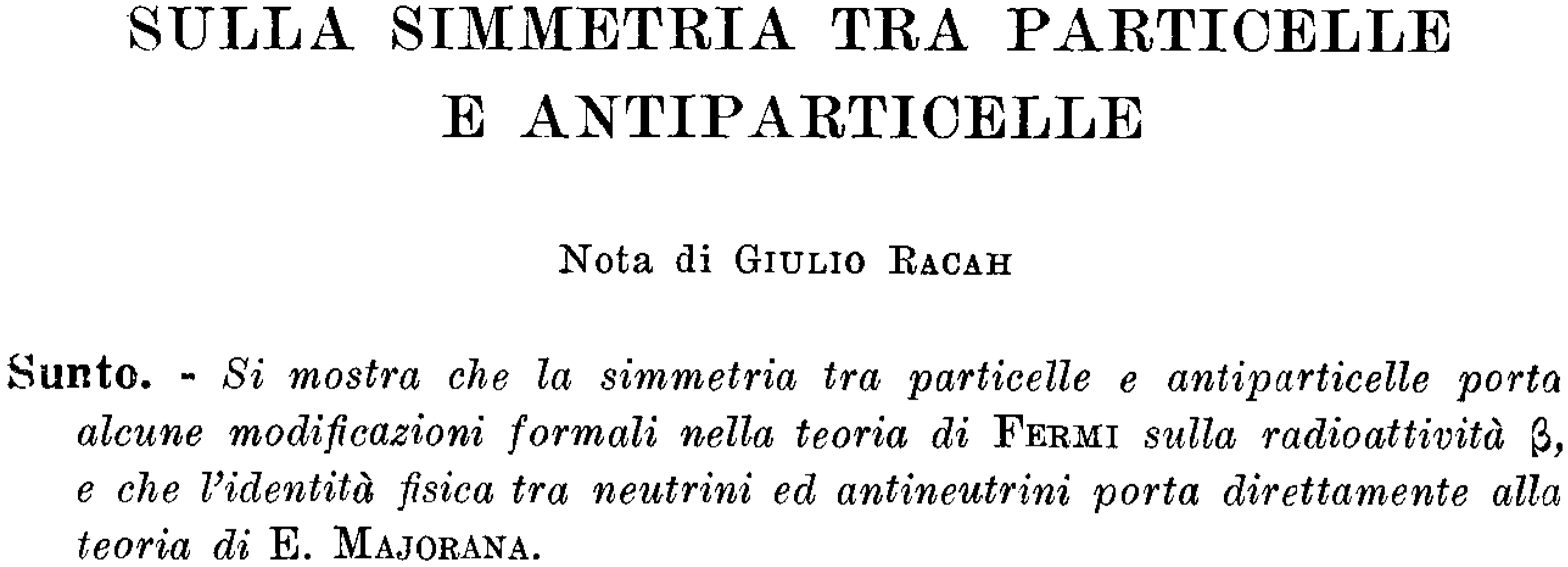 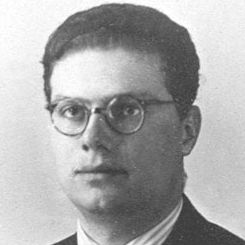 Nuovo Cim. 
14 (1937) 322
Florence Univ.
Giulio Racah 
1909−1965
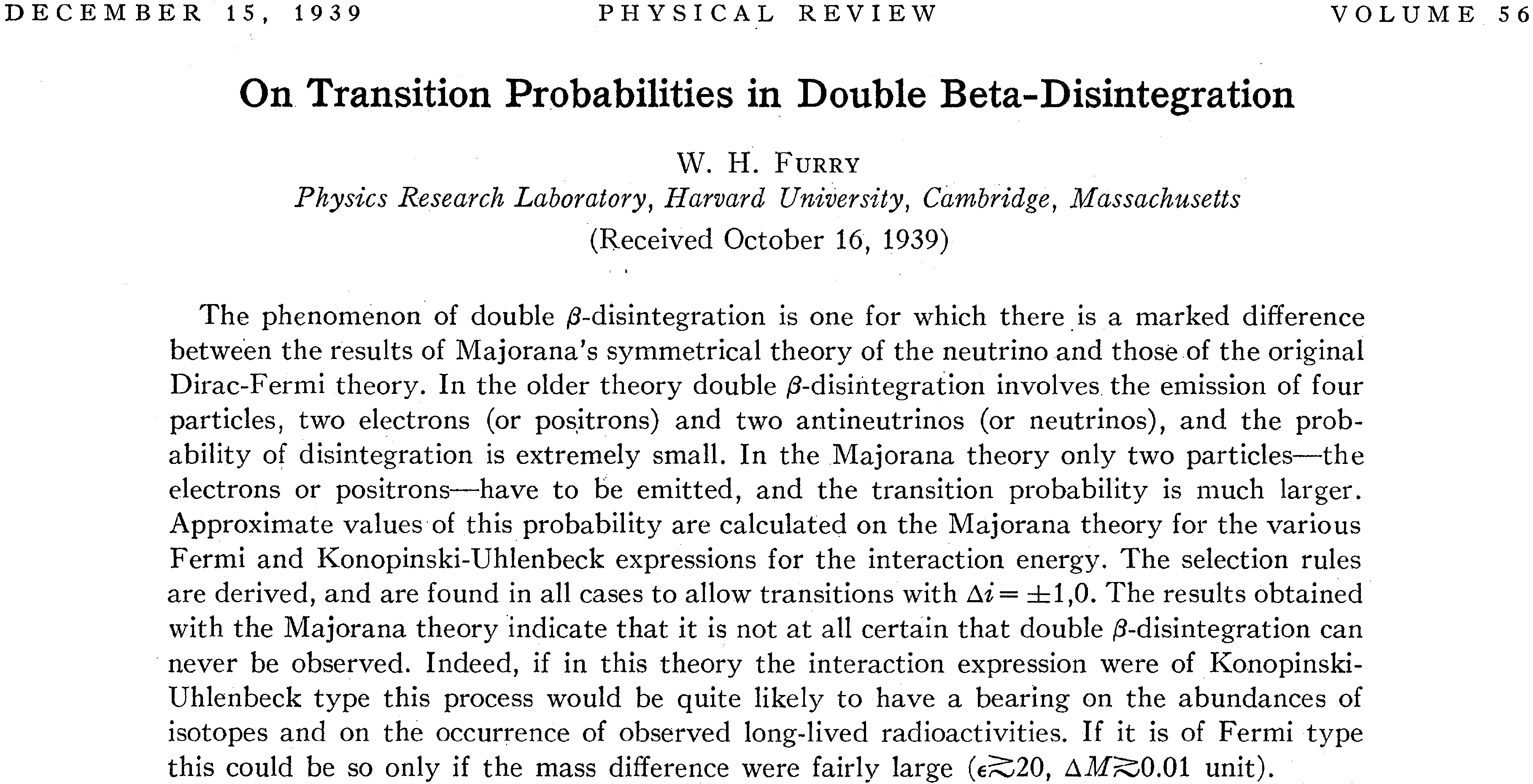 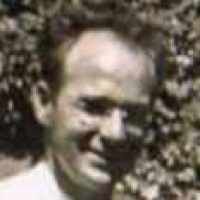 Wendell Hinkle 
Furry
1907−1984
https://pdg.lbl.gov/2022/reviews/rpp2022-rev-neutrino-mixing.pdf
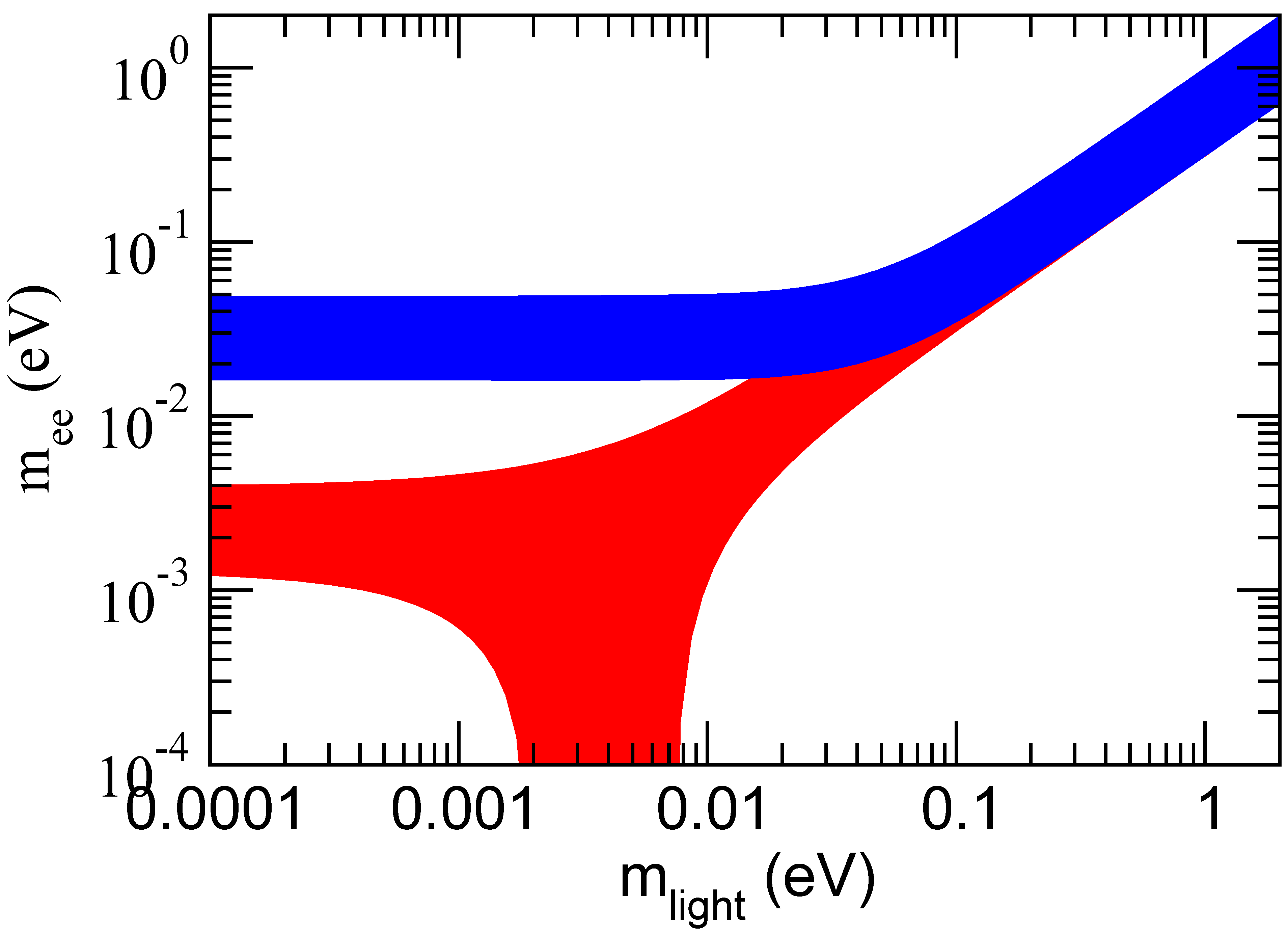 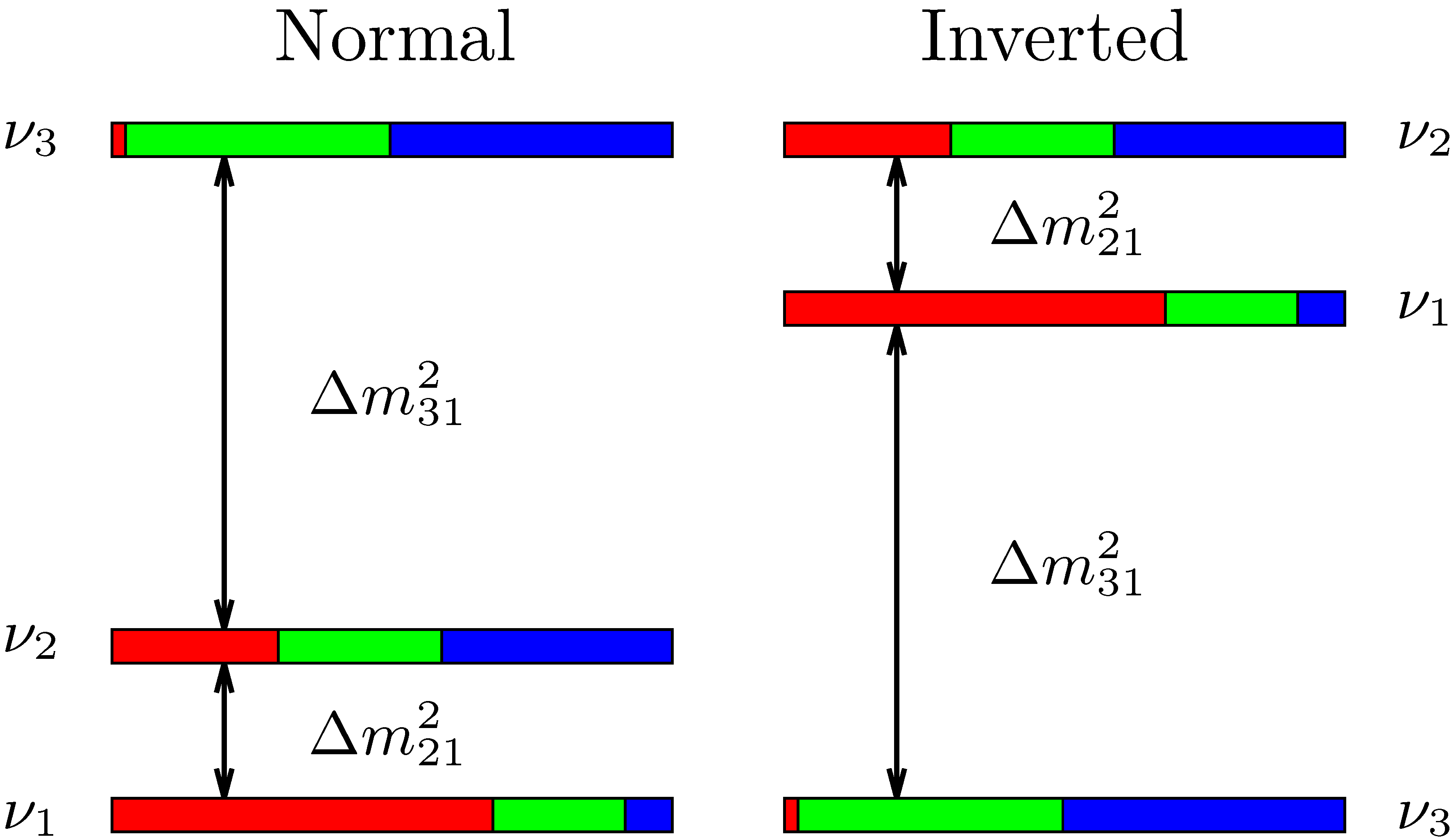 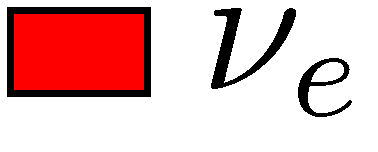 Inverted
Exp. Limits
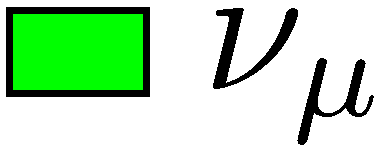 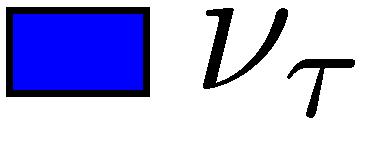 Normal
Dirac phase
Majorana phases
e
p
n
p
n
e
Leptogenesis Summary
• See-saw model for small Majorana masses
   provides a generic way for BAU generation

• Preferred mass range < 100 meV

• Observing lepton-number violation
   (neutrinoless double beta decay)
   and leptonic CP violation (LBL oscillation)
   would provide strong support (not proof)
   for this scenario
Neutrino Mass Summary
Neutrino masses are in the sub-eV range

• Most restrictive limits from cosmology

• Should be seen “in the sky” in next round of precision data

Smallness suggests Majorana masses:

• Naturally explained by see-saw paradigm

• Requires new particles/fields

• Lepton number violation detectable in 0𝜈2

• 1−100 meV mass range ideal for leptogenesis

• Corresponds to oscillation-implied range
}
Rather
compelling
package
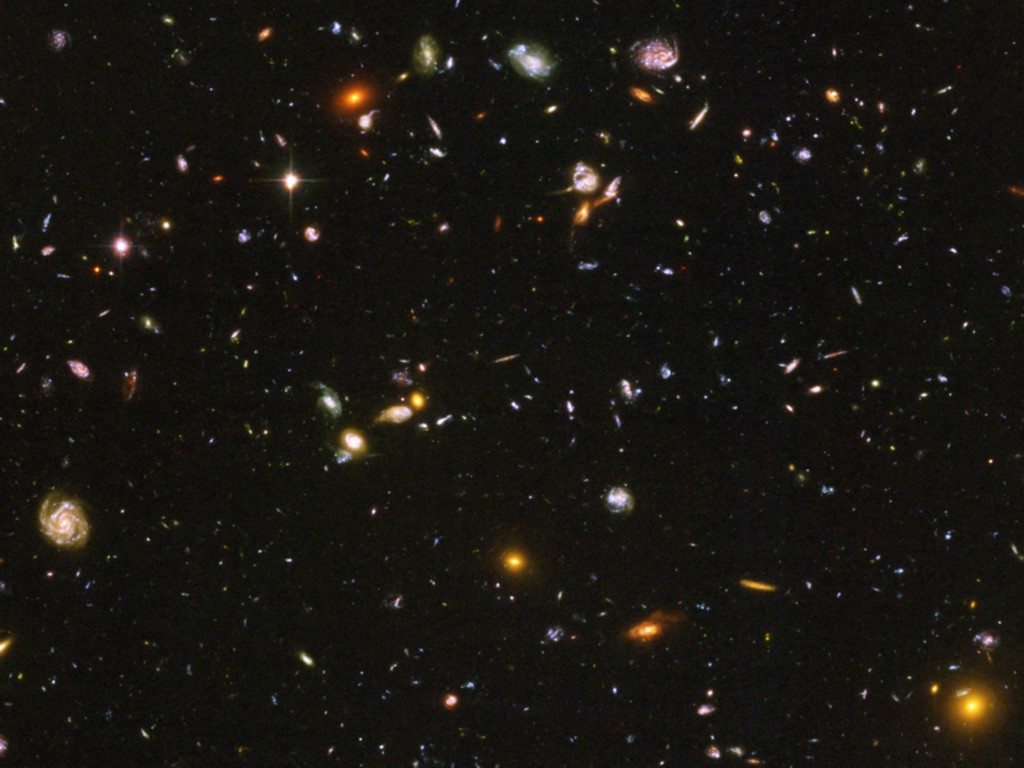 Thank you!
Hubble Deep Field
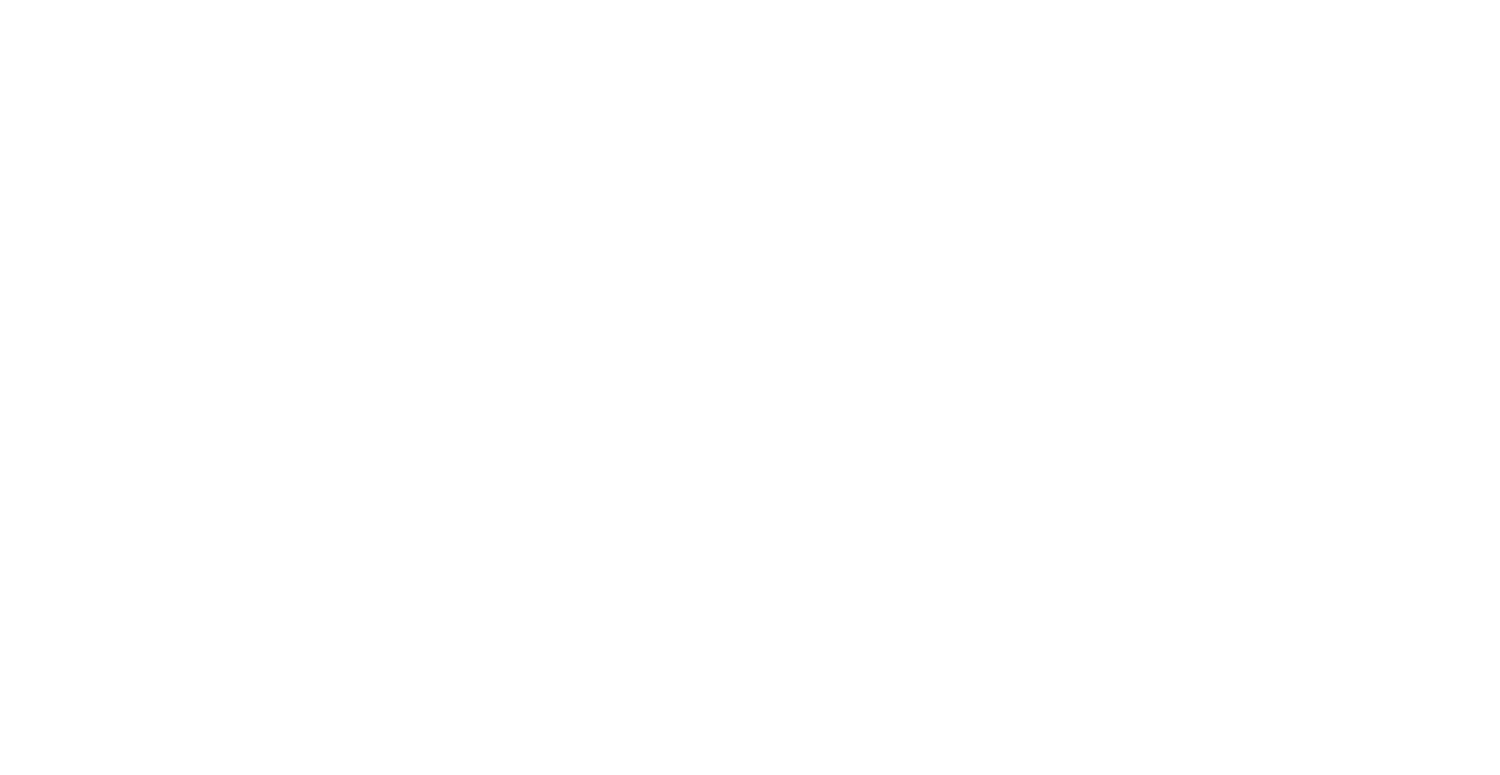 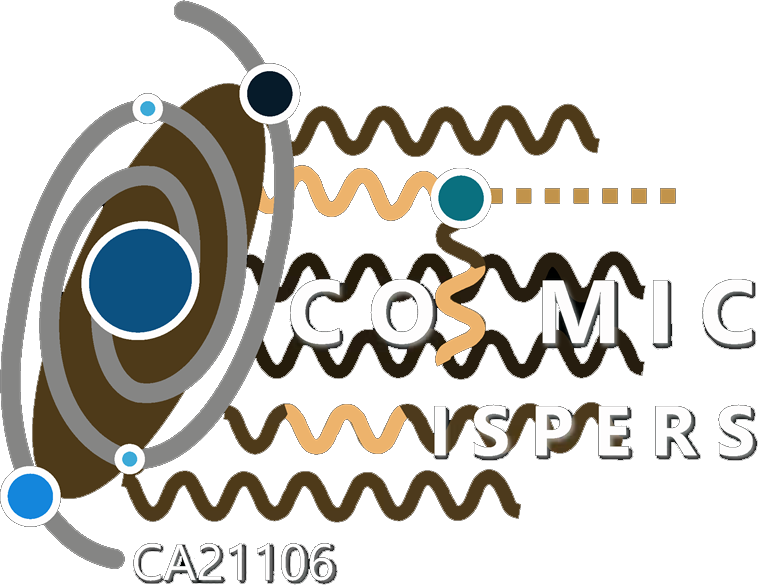 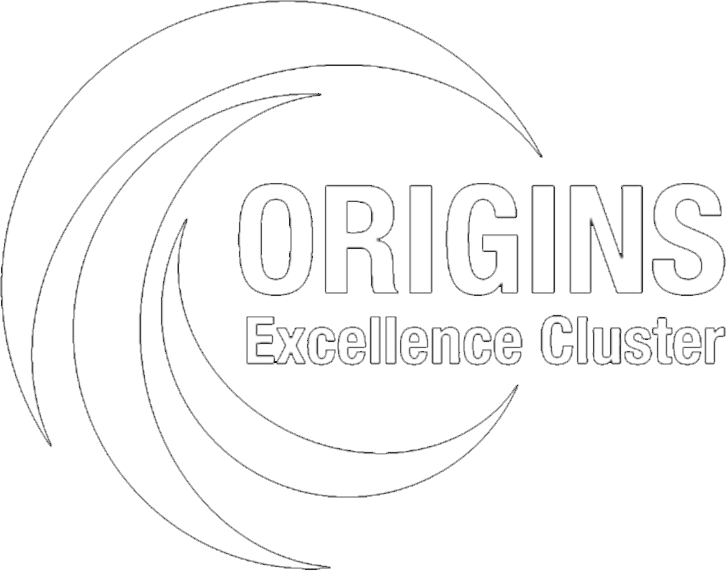 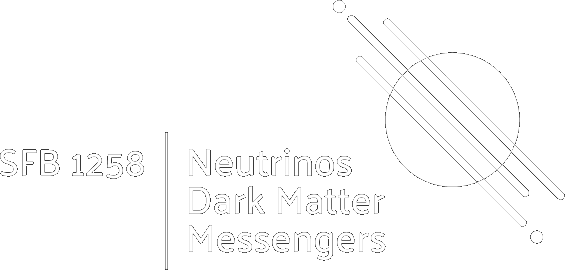 Georg G. Raffelt, Max-Planck-Institut für Physik, Garching
Thanks
Helium Mass Fraction from HII Regions
Extrapolation to zero metalicity 
in many HII regions
Recent YP determinations
(PDG Review on BBN 2023)
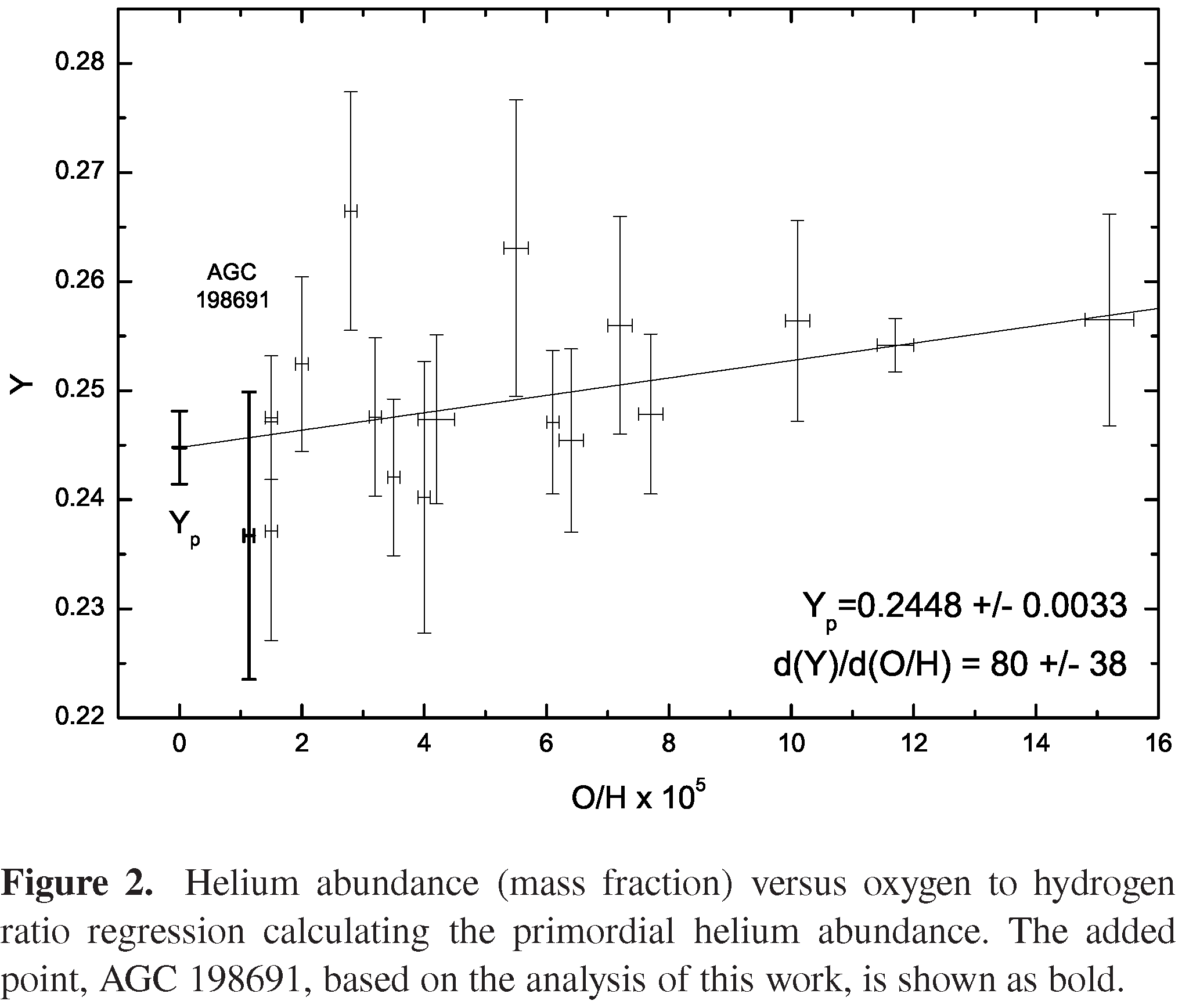 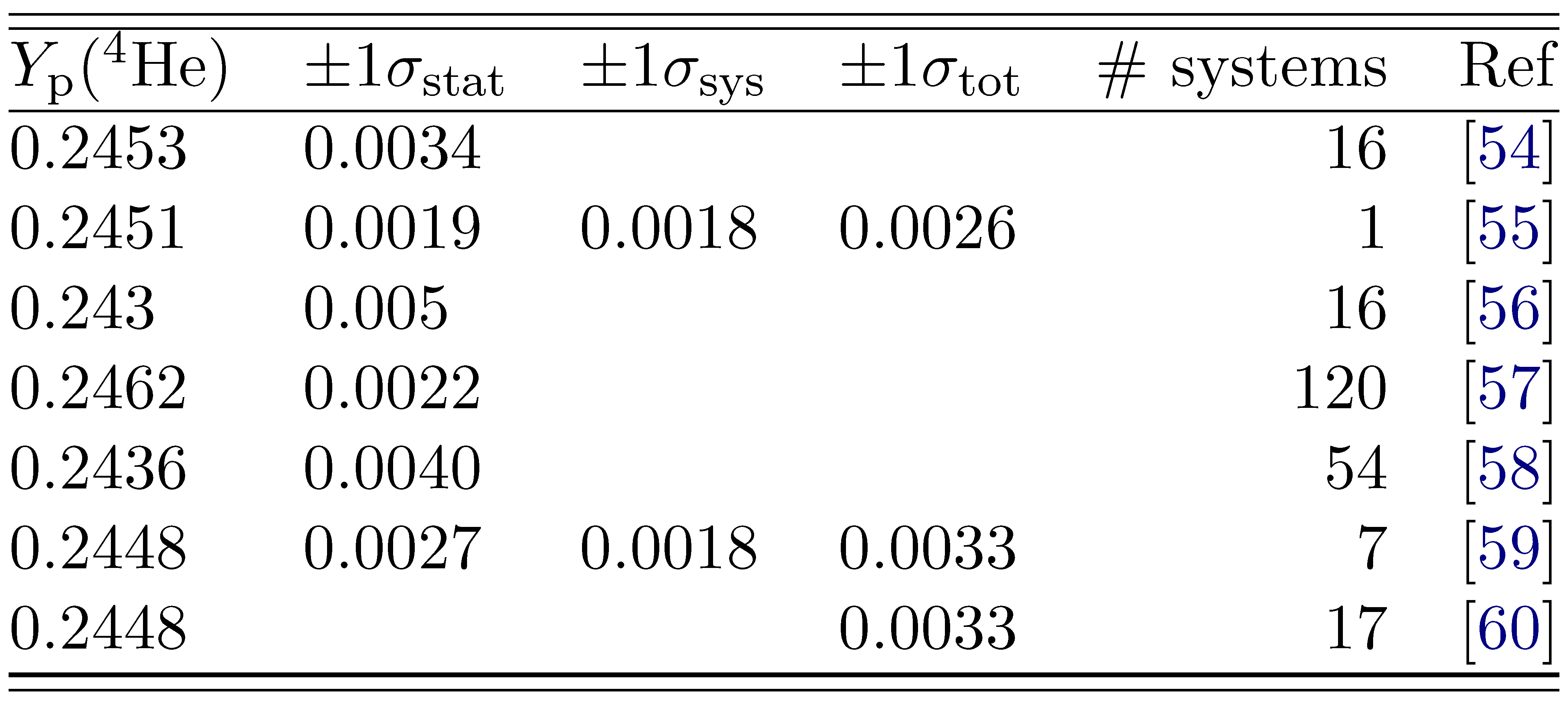 Determination from metal-poor galaxies (EMPRESS arXiv:2203.09617)
Aver et al., arXiv:2109.00178
Extrapolations to Primordial He-4
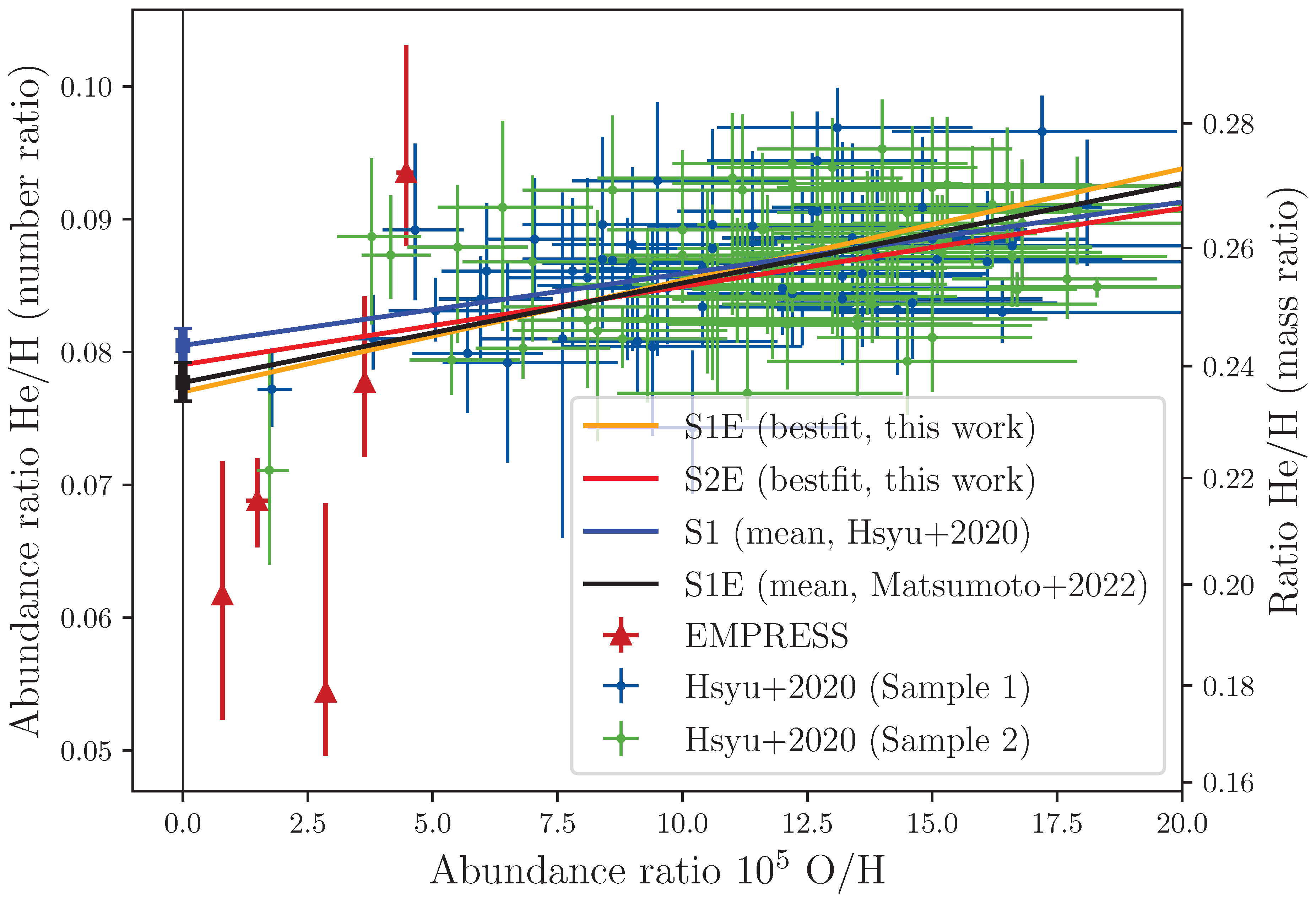 Variation of 
zero-metallicity
intercept
The CosmoVerse White Paper: 
Addressing observational tensions in cosmology with systematics and fundamental physics
arXiv:2504.01669
Helium-4 Determinations
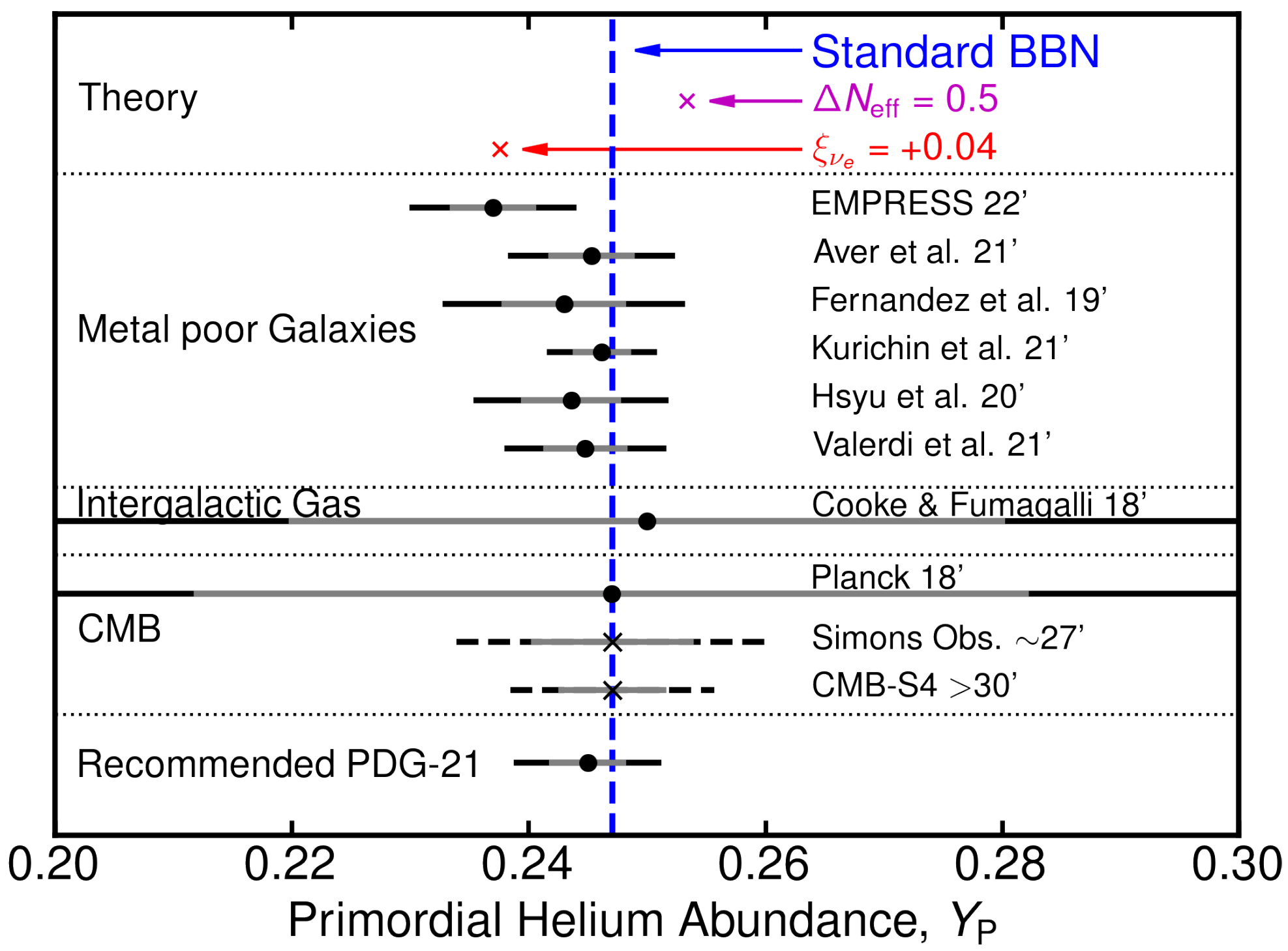 future
future
Escudero, Ibarra & Maura, arXiv:2208.03201
Lyman Alpha Forest
Hydrogen clouds absorb from 
   QSO continuum emission spectrum

 Absorption dips at Ly-a wavelengh
   corresponding to redshift

www.astro.ucla.edu/~wright/Lyman-alpha-forest.html
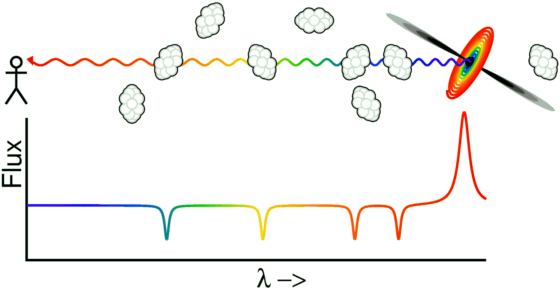 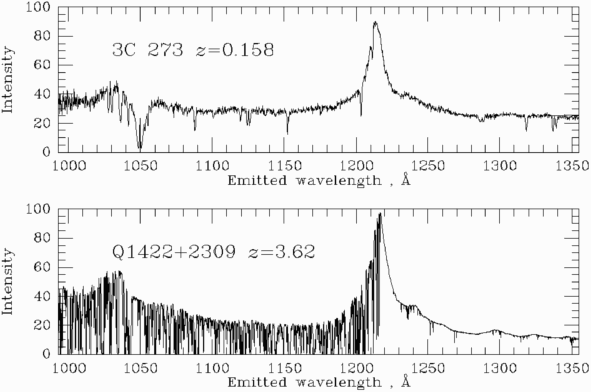 Examples for Lyman-a forest in
low- and high-redshift quasars

http://www.astr.ua.edu/keel/agn/forest.gif
Measuring Primordial Deuterium
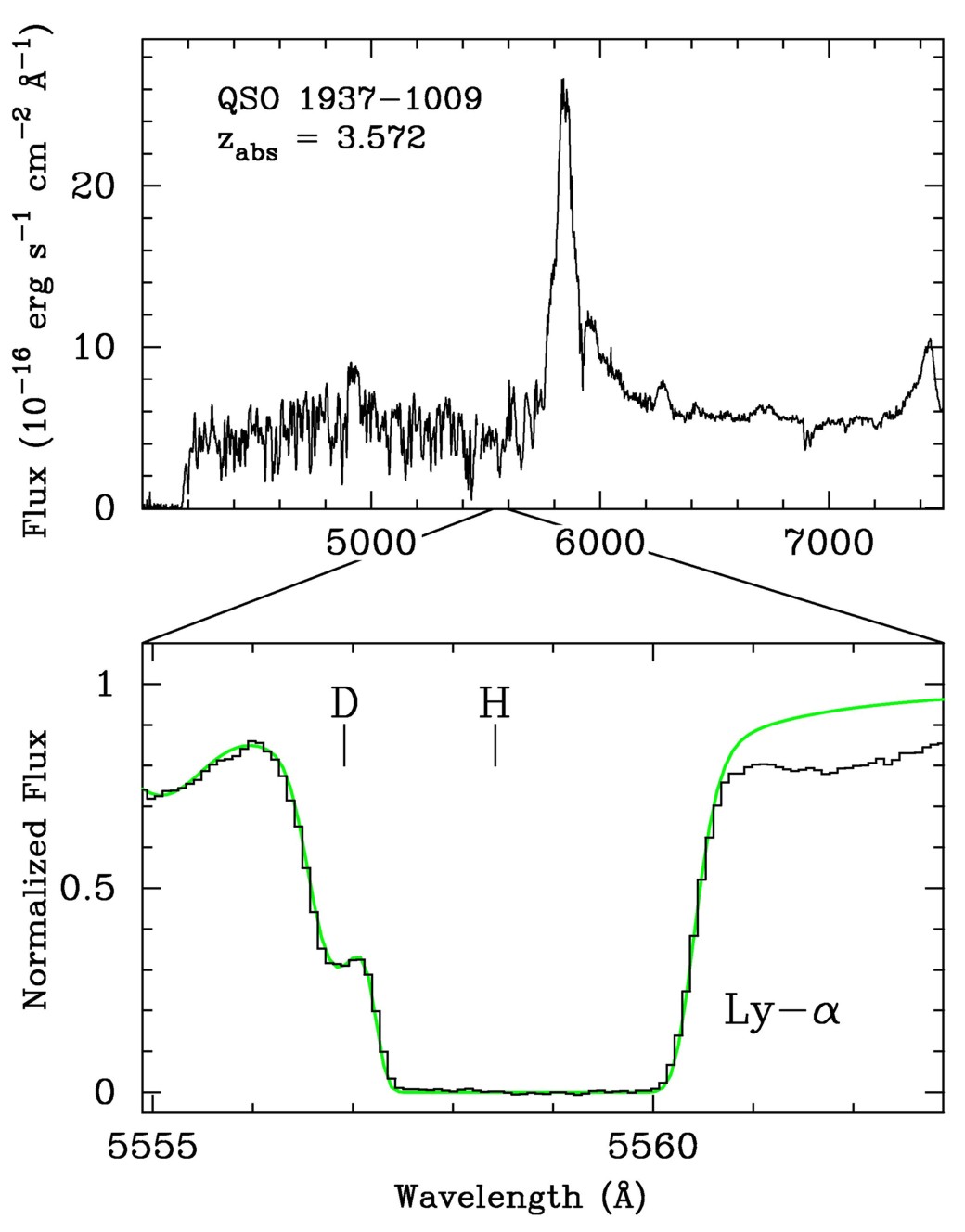 Hydrogen absorption spectrum of a background quasar in
high-redshift hydrogen clouds
astro-ph/9903300
Deuterium Lyman-a in the
 flank of the saturated
 hydrogen Lyman-a line
Primordial Deuterium Determination
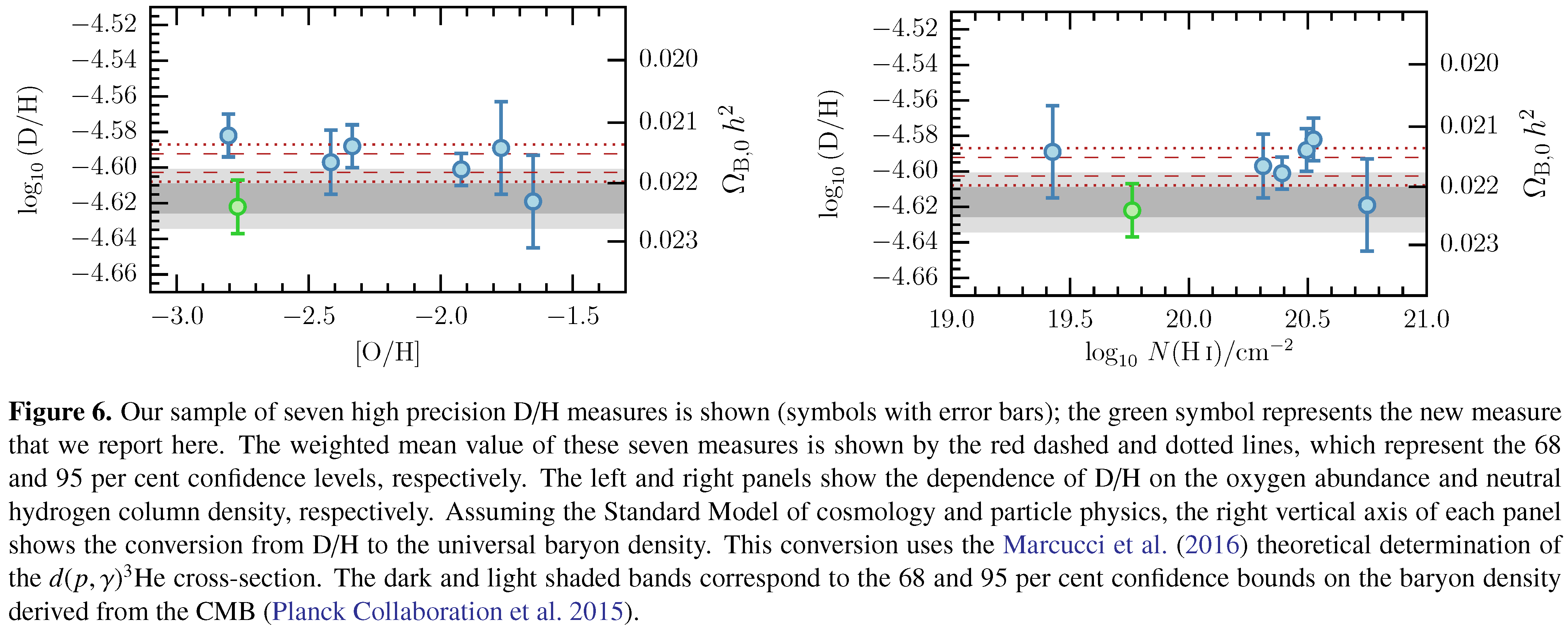 CMB
CMB
R.J. Cooke, M. Pettini, C.C. Steidel,  
One Percent Determination of the Primordial Deuterium Abundance
arXiv:1710.11129
Thanks
Last Scattering Surface
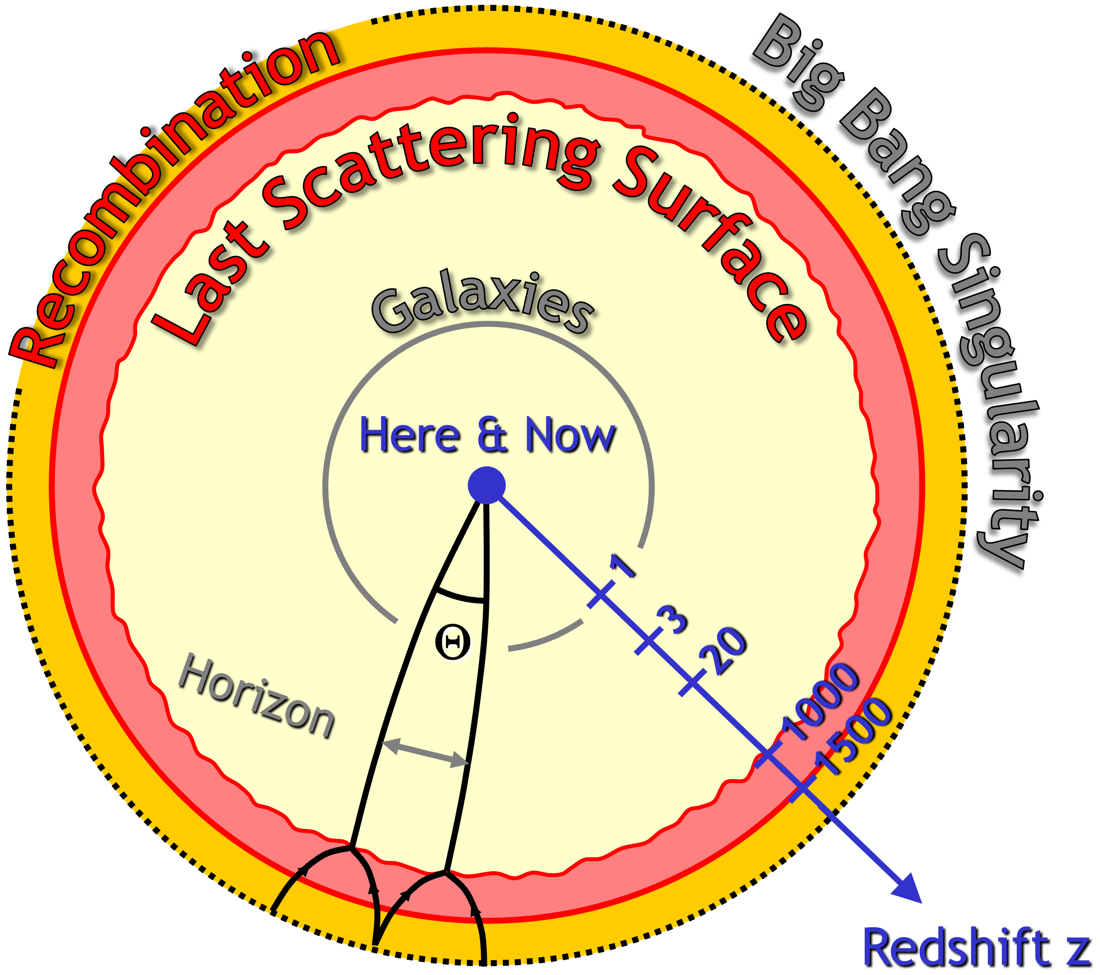 Friedman-Robertson-Walker-Lemaître Cosmology
Cosmic
scale
factor
Clock time
of co-moving
observer
Co-moving spherical coordinates
r is dimensionless
Curvature
k = 0, 1
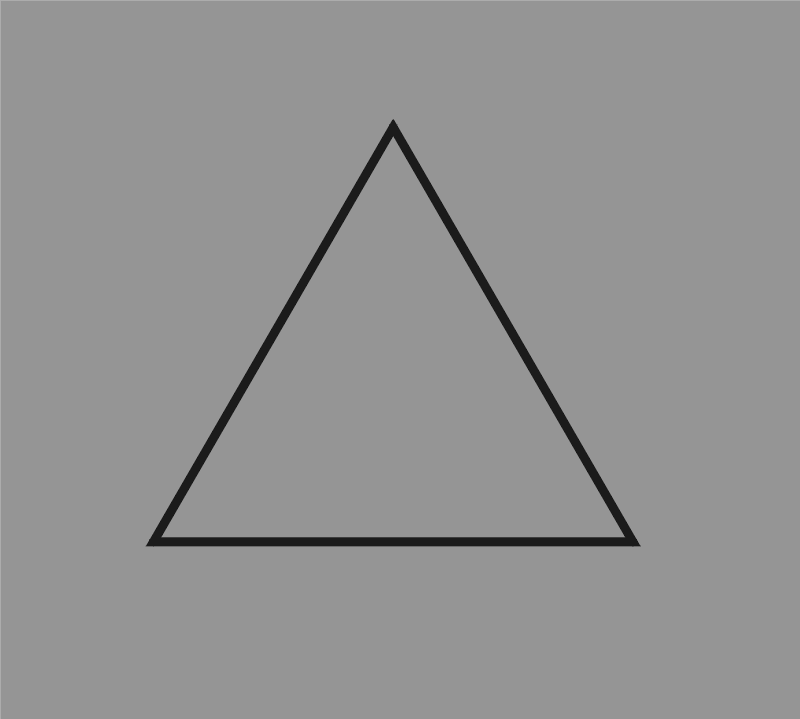 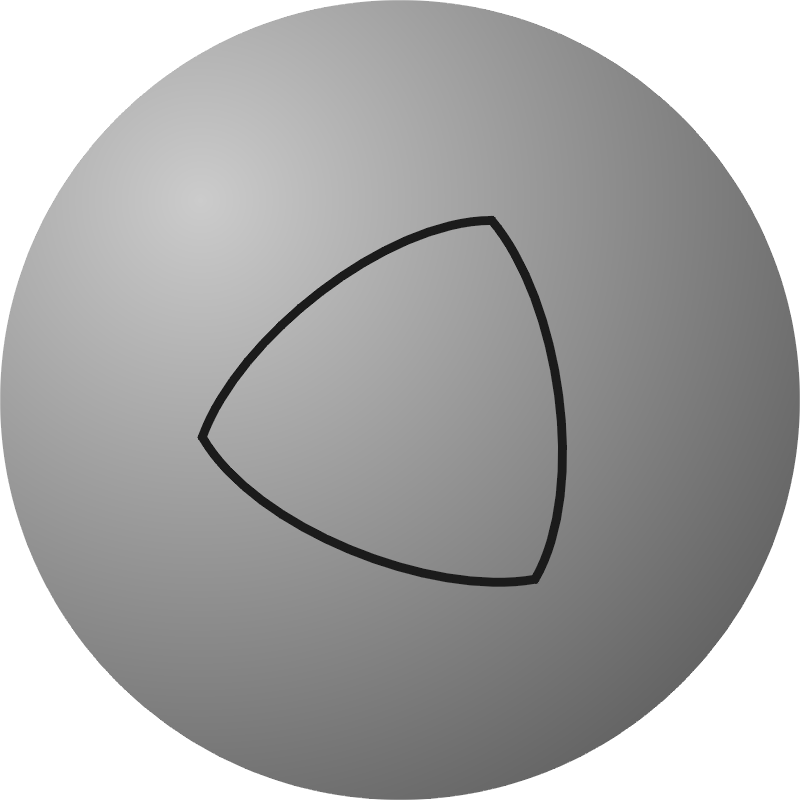 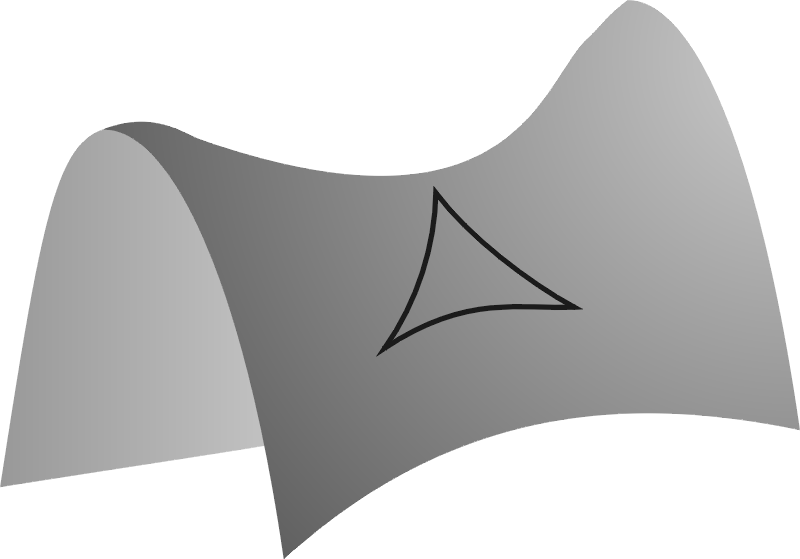 k = -1
k = 0
k = +1
Friedman Equation: Newtonian Derivation
m
R
Density  r
Friedman Equation
Critical Density and Density Parameter
critical density
Generic Solutions of Friedman Equation
Equation
of state
Behavior of energy-density under
cosmic expansion
Evolution of
cosmic scale factor
Radiation
Dilution of radiation
and redshift of energy
Matter
Dilution of matter
Vacuum
energy
Vacuum energy not
diluted by expansion
Evolution of Cosmic Density Components
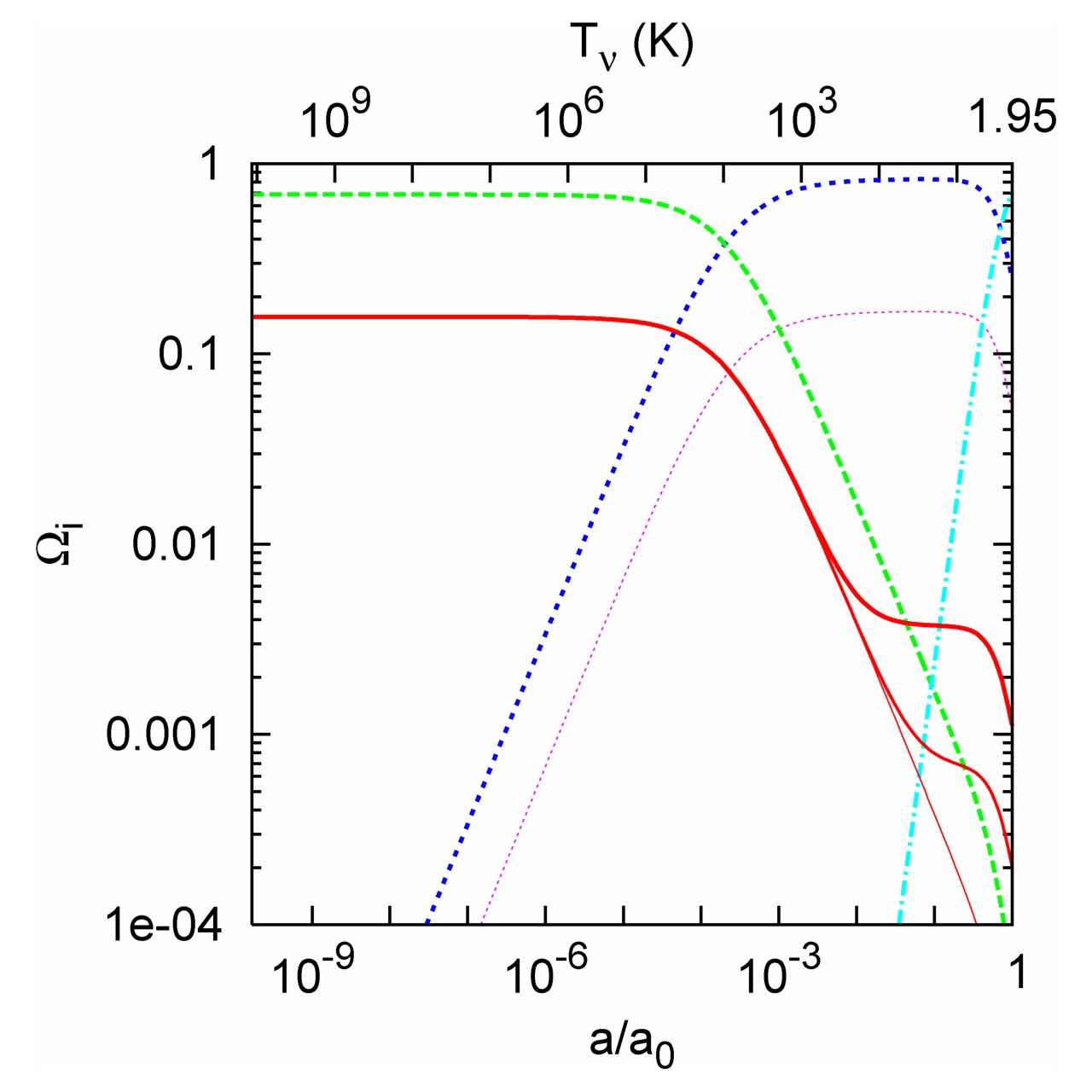 Assumed neutrino masses
   m3 = 50 meV
   m2 =   9 meV
   m1 =   0
Photons
Neutrinos
Matter
radiation
equality
CDM
Baryons
L
Lesgourgues & Pastor
astro-ph/0603494
Power Spectrum of CMB Temperature Fluctuations
Planck
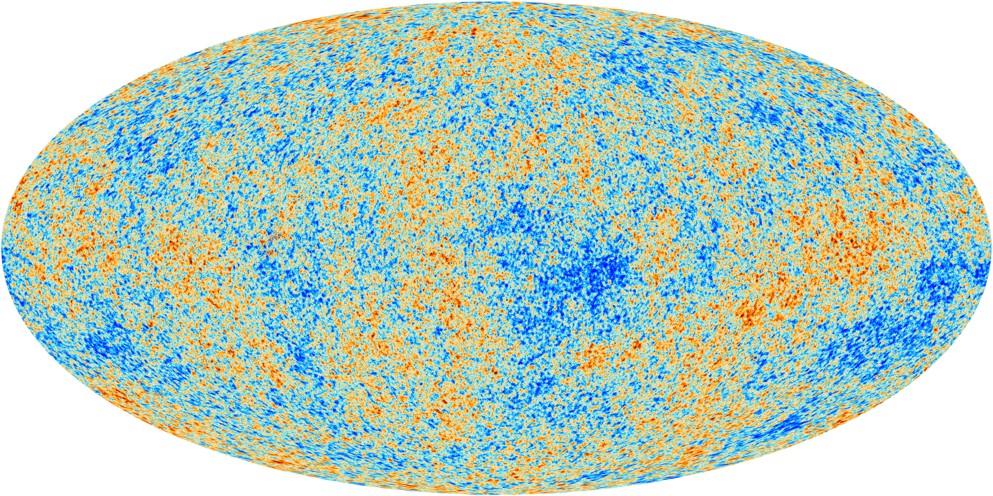 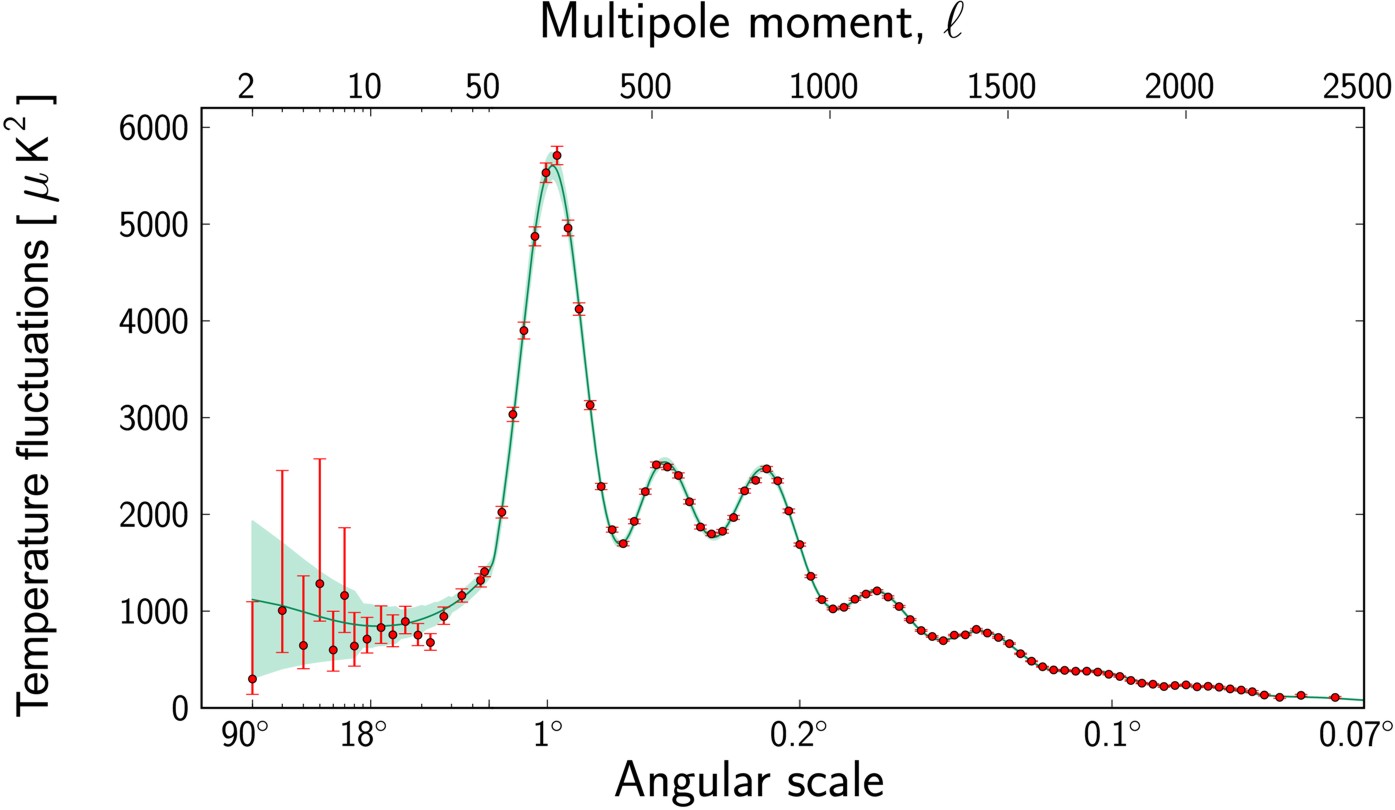 Acoustic Peaks
Flat Universe from CMBR Angular Fluctuations
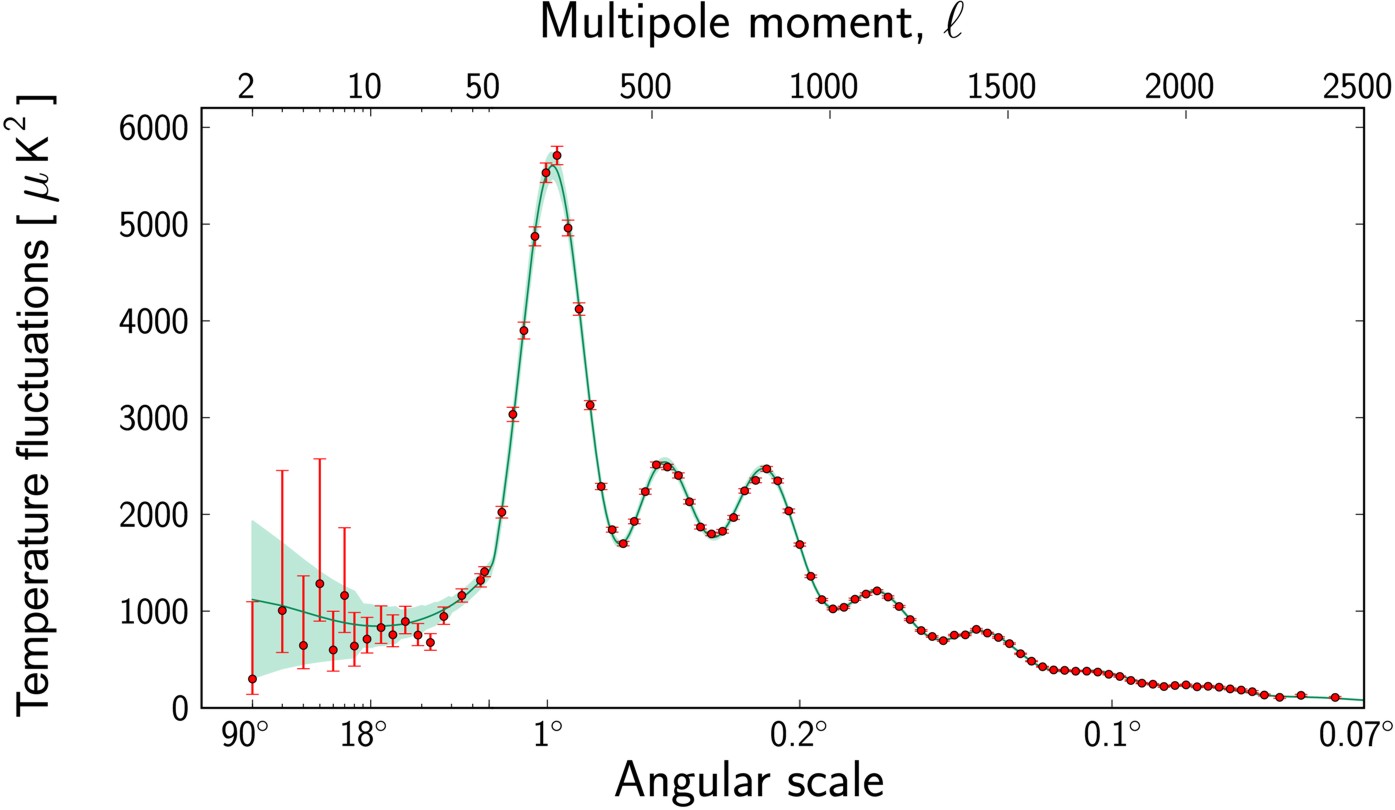 Triangulation with acoustic peak
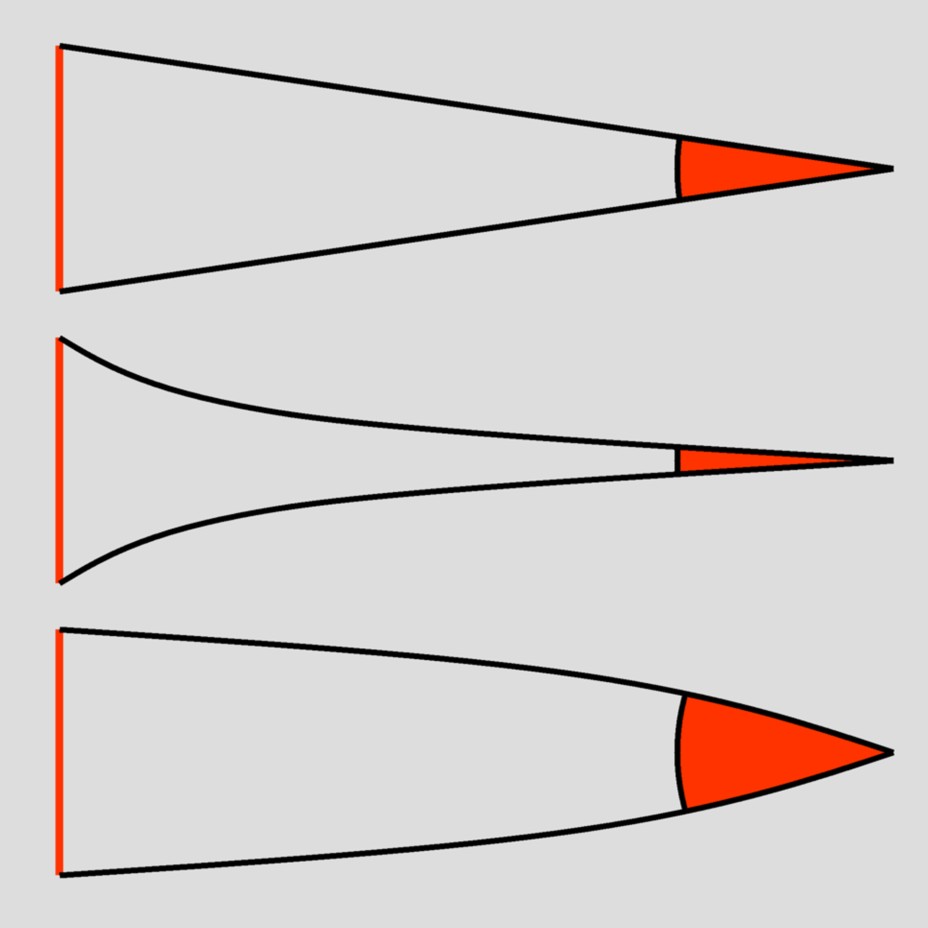 flat (Euclidean)
negative curvature
positive curvature
Known physical
 size of acoustic peak
 at decoupling (z  1100)
Measured
angular size
today (z = 0)
Thanks
Mass-Energy-Inventory of the Universe
W
10-3
10-2
10-1
1
Luminous
Baryons
Total
Dark Matter
L
Minimal Neutrinos
1.4‰
1
10 eV
10-2
10-1
Tritium (Katrin 2025)
Oscillations
NO
IO
future
Cosmological Data (ΛCDM inconsistent – DESI?)
Future cosmological data may measure/distinguish
CP Violation in Particle Physics
Discrete symmetries in particle physics

C       –  Charge conjugation, transforms particles to antiparticles
             violated by weak interactions

P       –  Parity, changes left-handedness to right-handedness
             violated by weak interactions

T       –  Time reversal, changes direction of motion (forward to backward)

CPT  –  exactly conserved in quantum field theory

CP    –  conserved by all gauge interactions
             violated by three-flavor quark mixing matrix
 All measured CP-violating effects derive
   from a single phase in the quark mass matrix
   (Kobayashi-Maskawa phase), 
   i.e. from complex Yukawa couplings

 Cosmic matter-antimatter asymmetry
   requires new ingredients
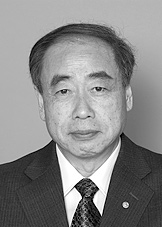 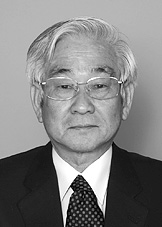 M. Kobayashi
Born 1944
T. Maskawa
1940–2021
Physics Nobel Prize 2008
Thanks
Neutrino Counting in Particle Physics
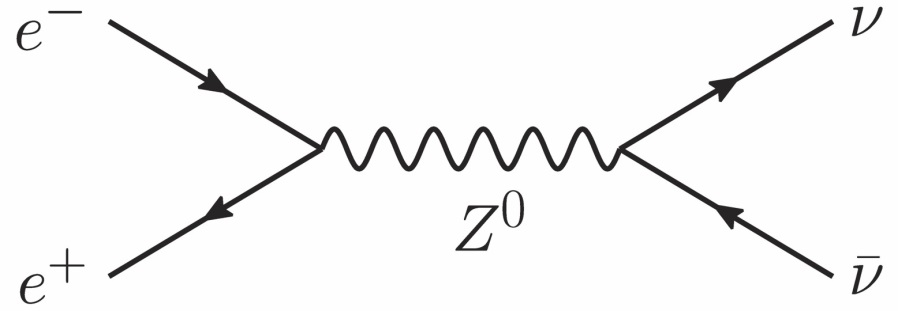 Measured Z0 Width at LEP  (ca 1990)
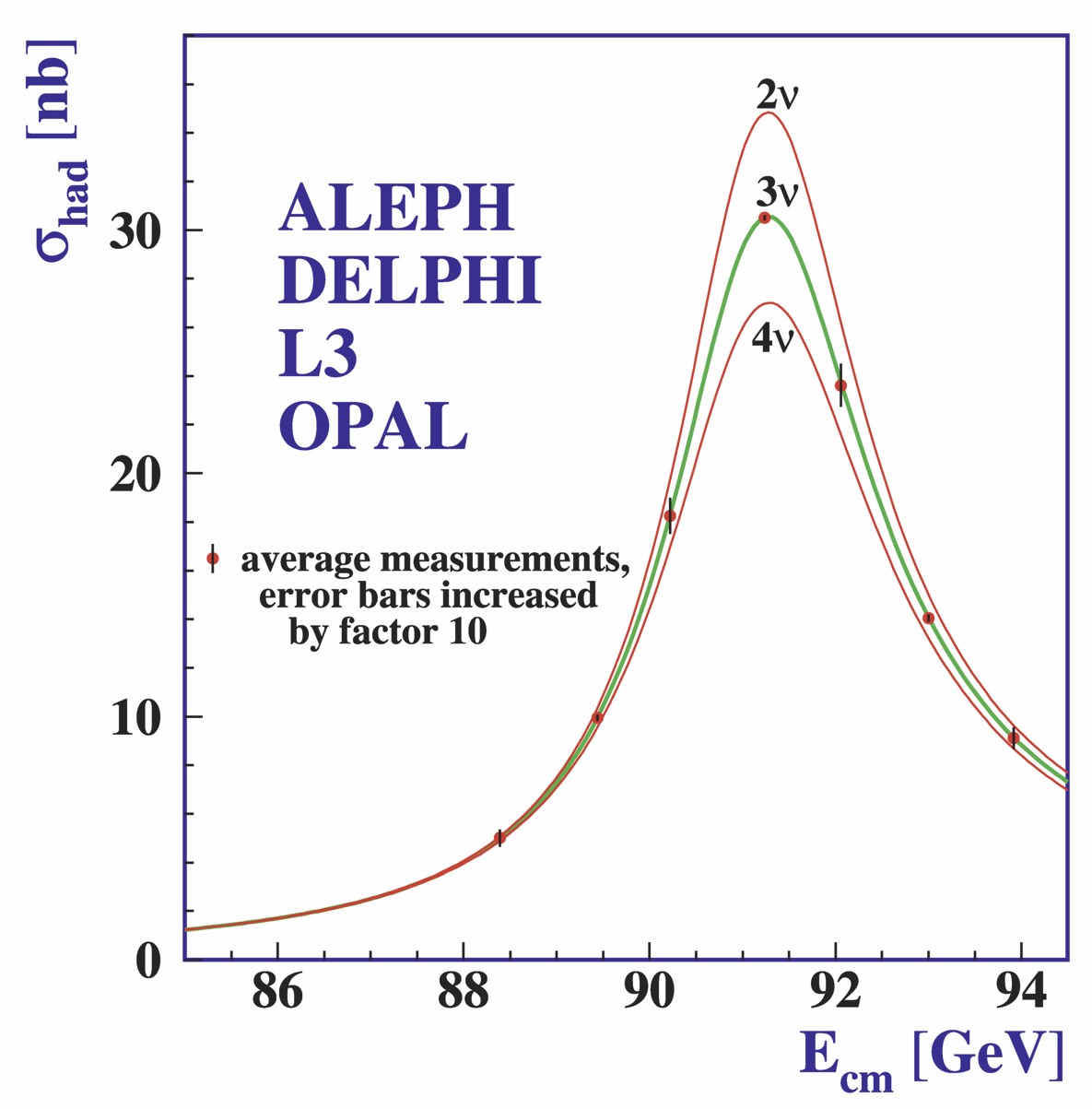 Cosmological
consequences:

 Standard radiation
   density fixed

 No “trivial” weakly
   interacting dark
   matter particles
Thanks